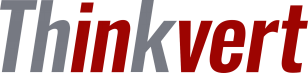 THINK DRIVES THE WORLD
THINKVERT TECHNOLOGY LIMITED
Company Presentation
ABOUT US
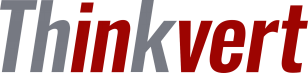 THINK DRIVES THE WORLD
What is Thinkvert?
Thinkvert is a company focused on inverter(variable frequency drive) and other motion control products R&D, manufacturing, sales and application.

Why does Thinkvert make inverter?
Thinkvert mission is to continuously make high quality, multifunctional and easy to use inverter with honest price to let everyone in the world enjoy a better life through innovative technology so as to promote Chinese motion control industry healthy development.

What do we stand for?
Rejecting shortcut and opportunism. Continuously creating value for our customers. Let our staff proud and our customers satisfied with Thinkvert.
Generous people are often blessed with good luck. Always insist on good products will be proved by time.
MILESTONE
2022
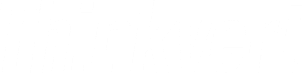 THINK DRIVES THE WORLD
2018
2017
IPO before 2022
2014
Started export 
Synchronous motor drives servo drives and multi-drives under developing
2012
Fully implement new software solutions, product performance has been greatly improved
Spent two years for R&D and lanuched our inverter
Established
SALES GROWTH CHART
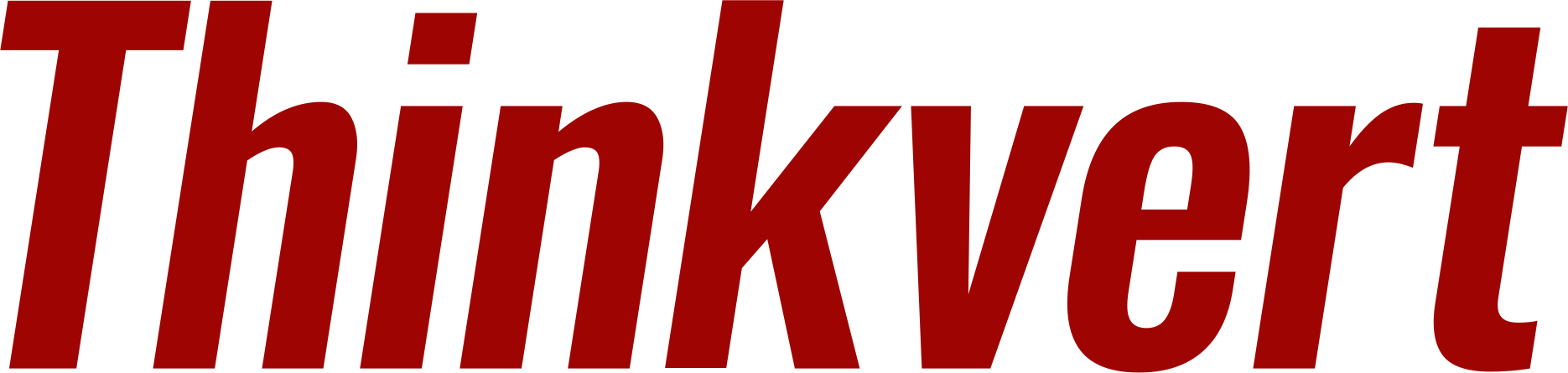 THINK DRIVES THE WORLD
Unit: $1K
2016               2017                2018               2019               2020               2021              2022
(Forecast)
WHY CHOOSE US
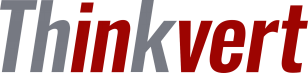 THINK DRIVES THE WORLD
HIGH PERFORMANCE
0.1s full-load acceleration and deceleration stable operation
Fast current limit, no tripping operation
Low frequency full load stable operation
Arbitrary acceleration and deceleration and steady state operation, current and voltage stability control
Flying start, smooth and shock-free
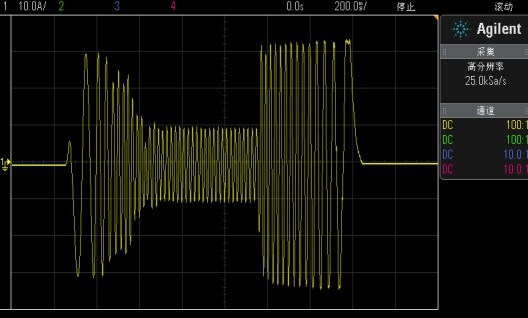 WHY CHOOSE US
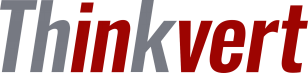 THINK DRIVES THE WORLD
HIGH QUALITY COMPONENTS
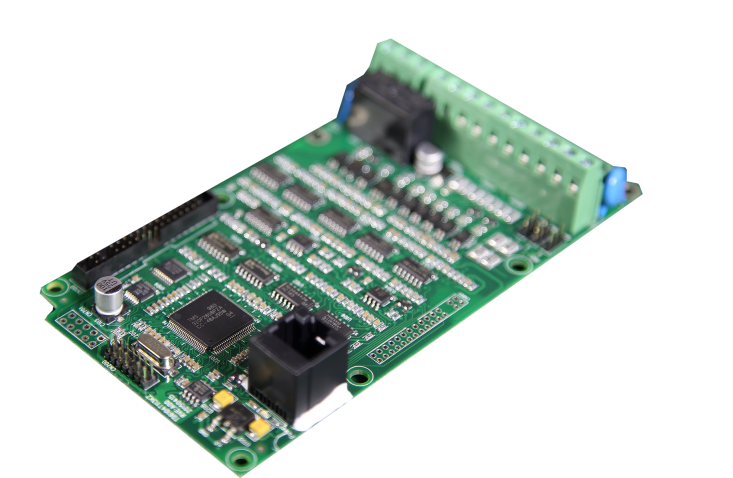 Infineon 4G IGBT
Infineon, SanRex rectifier bridge
LEM, Kohshin hall sensor
JST terminal
TI DSP
Nidec, Delta cooling fan
Wide temperature adaptation
Wide voltage adaptation
High current detection accuracy
Strong resistance to corrosion and oxidation
Fast response
Long life, low noise
WHY CHOOSE US
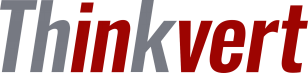 THINK DRIVES THE WORLD
ALL IN ONE MODEL
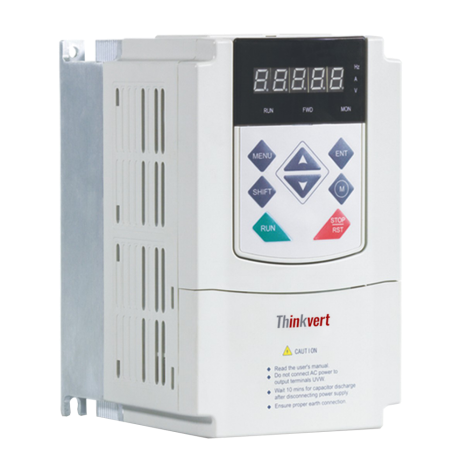 Easy selection
Easy sale
Easy inventory
Easy training 
Easy maintenance
Closed loop vector control
Encoder card standard built-in
Simple PLC
Up to 3200HZ
Flying start
Pumping unit function no need braking resistor
WHY CHOOSE US
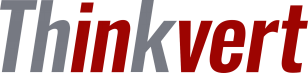 THINK DRIVES THE WORLD
HIGH VALUE ADDED
Dimension 30% smaller than domestic inverters, easy install.
Capable of difficult application, value-added for the customers.
Focus on motion control products, continuous improving our products and bringing more value-added products to our customers.
High quality and low failure rate, easy to set up good reputation.
Carefully choose partner. Once choosed, we will establish long-term cooperation. We will continuously create value for our customers and grow together with our customers.
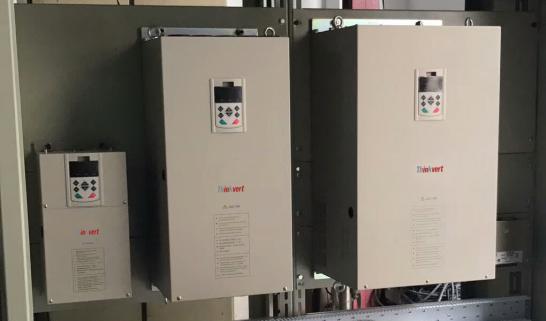 OVERSEAS MARKET PLAN
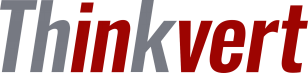 THINK DRIVES THE WORLD
★
To provide better service to our customers we will establish office in global .
APPLICATION
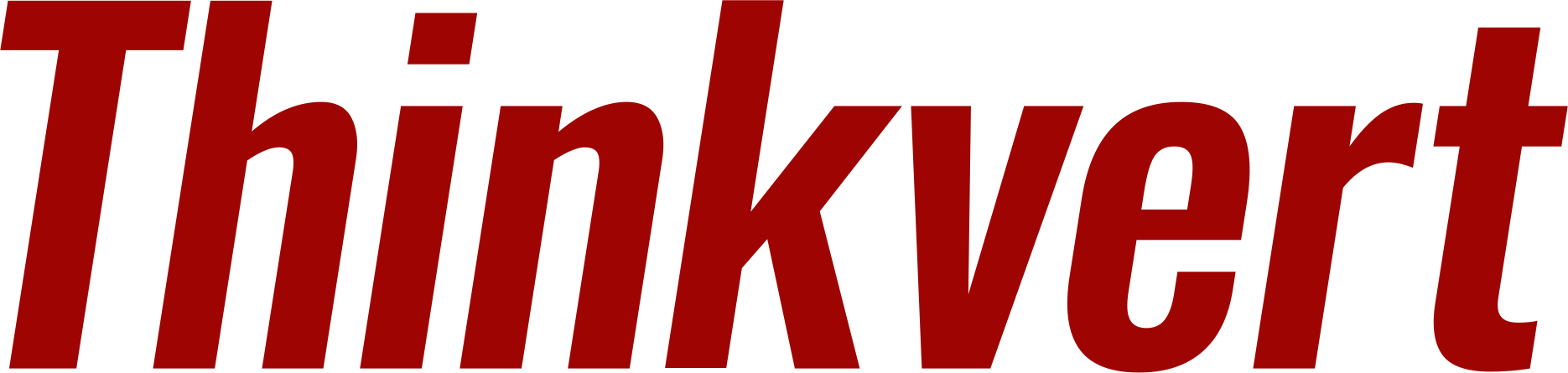 THINK DRIVES THE WORLD
Dredging Vessel
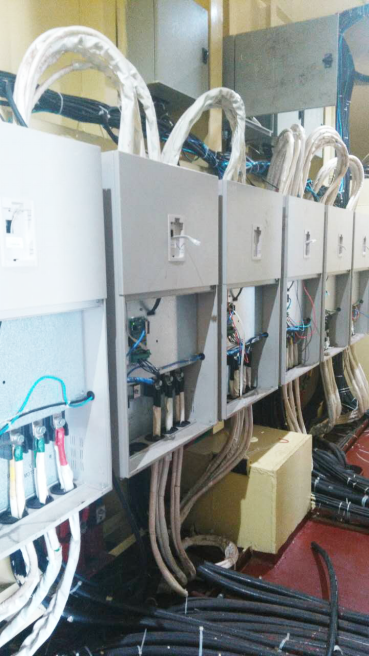 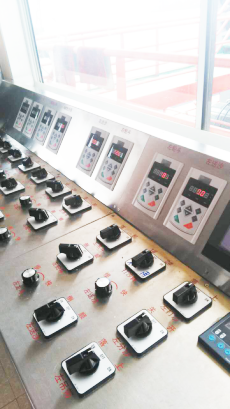 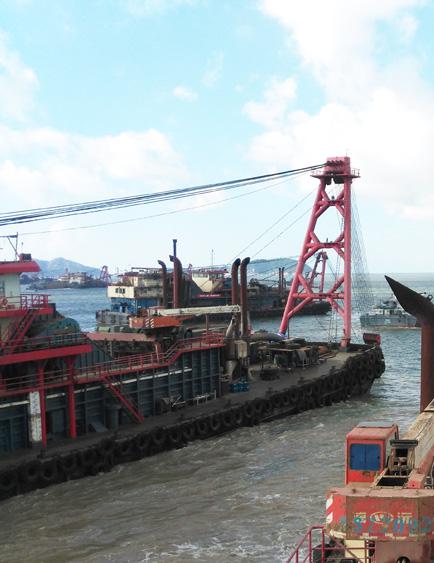 Reasonable structure design and circuit layout.

Special conformal coating. It could operate stably in wet, salt and fog environment.
APPLICATION
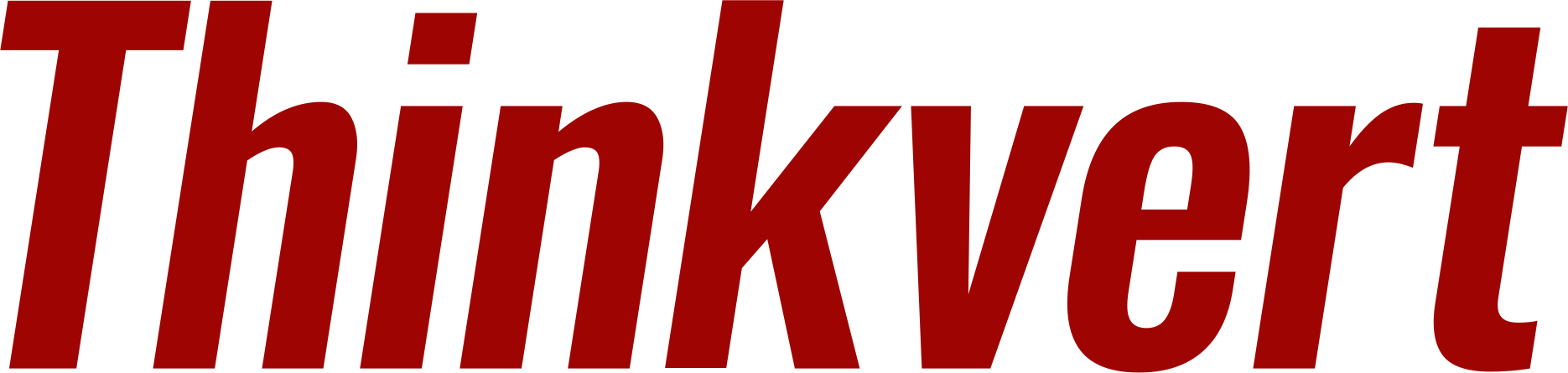 THINK DRIVES THE WORLD
CNC
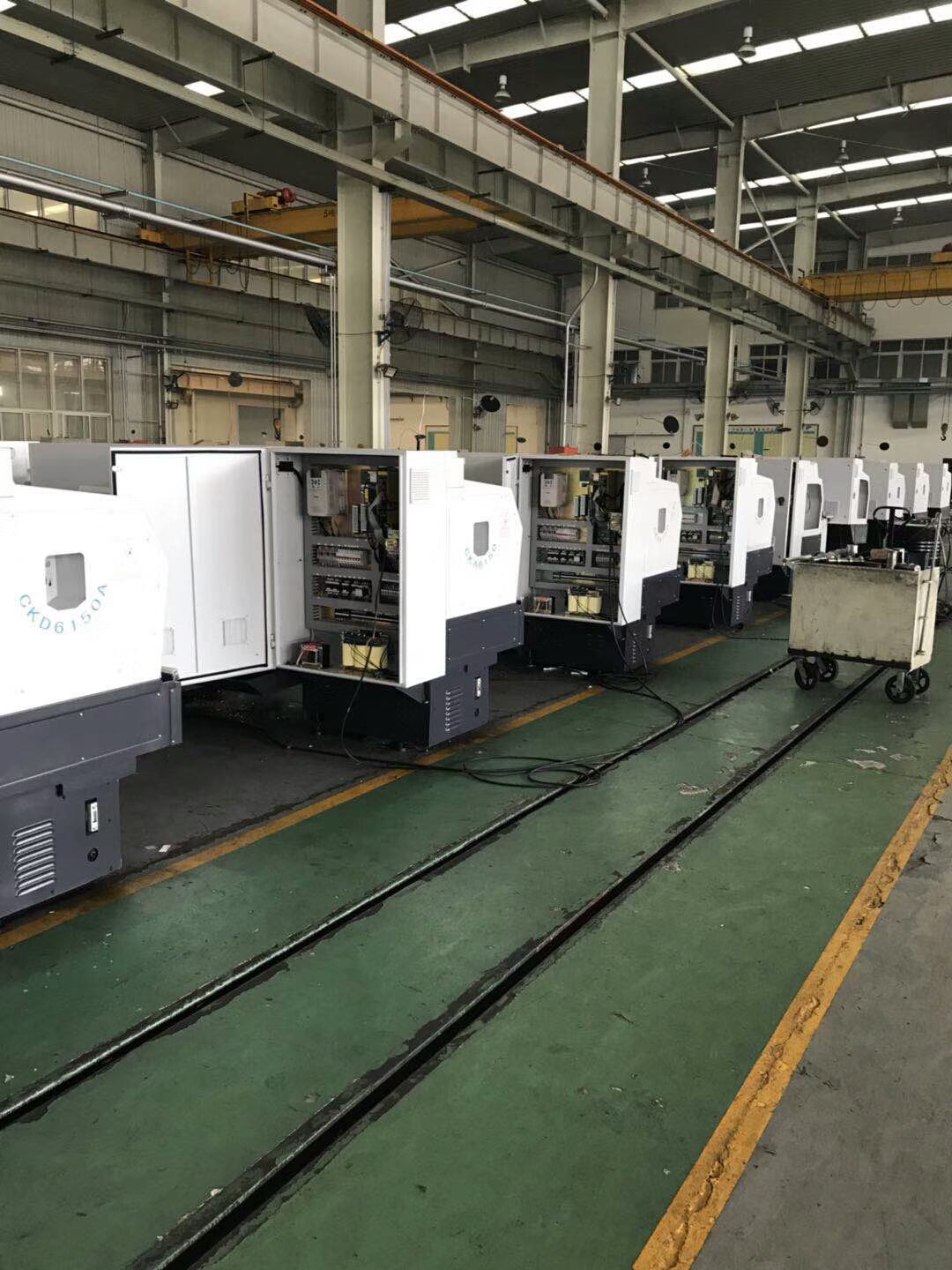 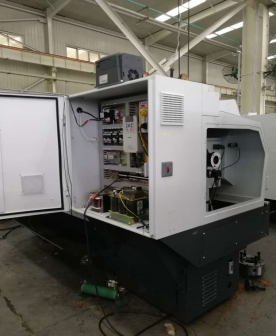 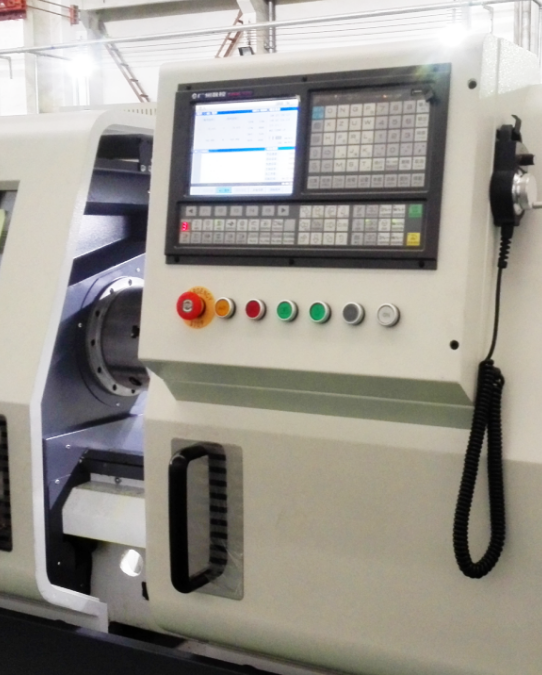 Standard up to 3200HZ

High accuracy

High torque in low frequency
APPLICATION
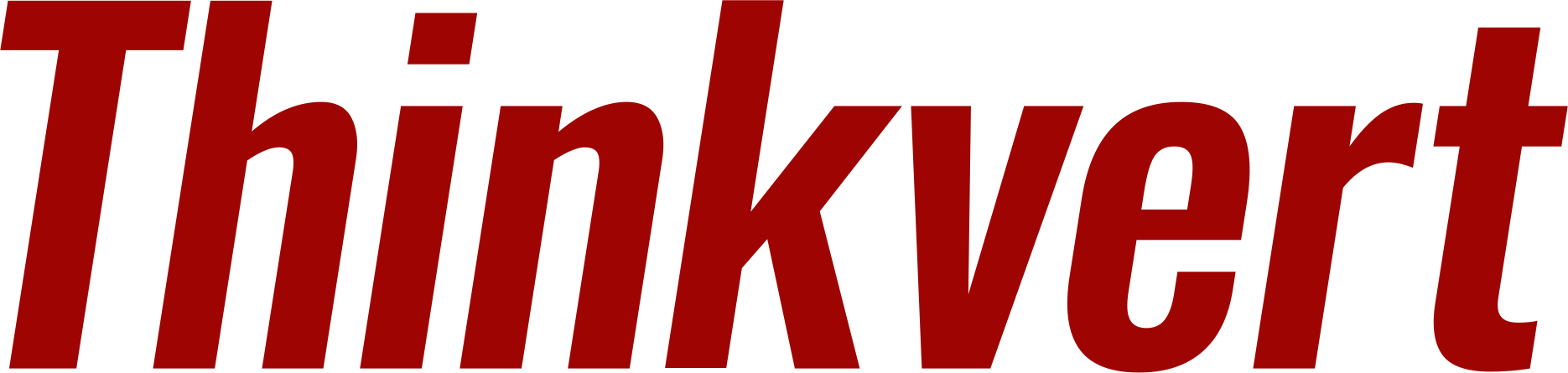 THINK DRIVES THE WORLD
Extruder
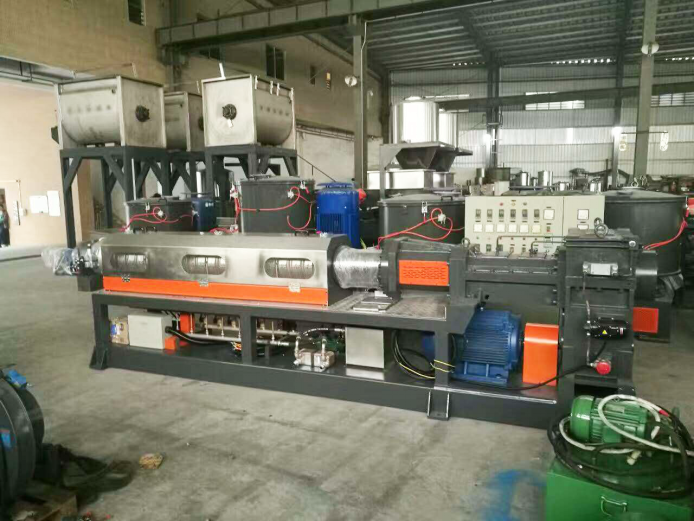 High torque in low frequency.

Compact design, save installation space.
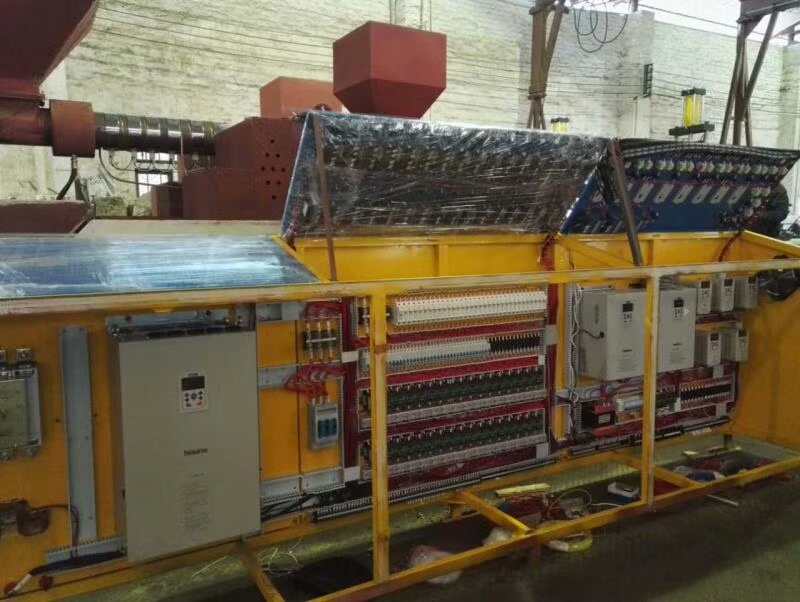 APPLICATION
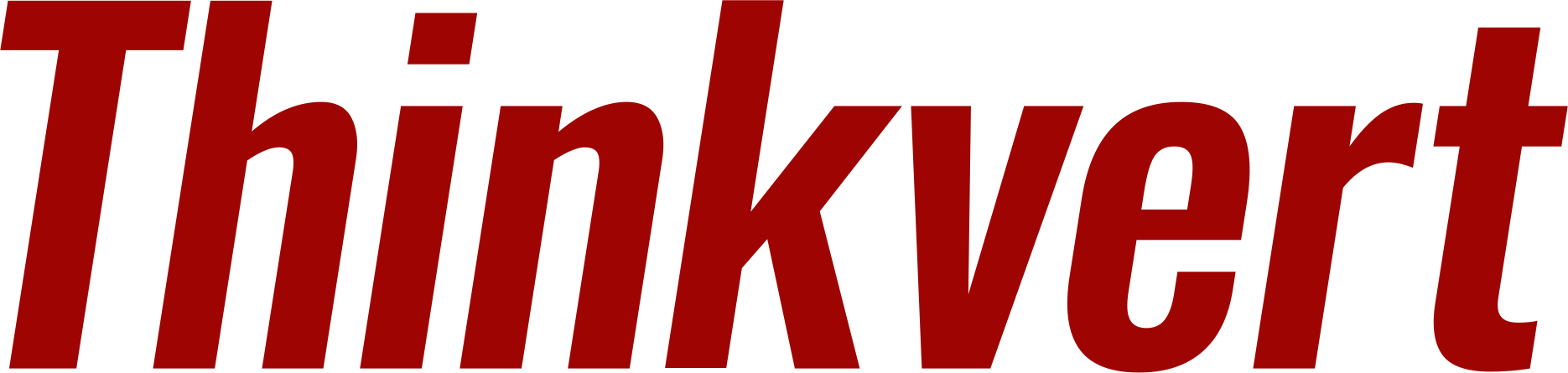 THINK DRIVES THE WORLD
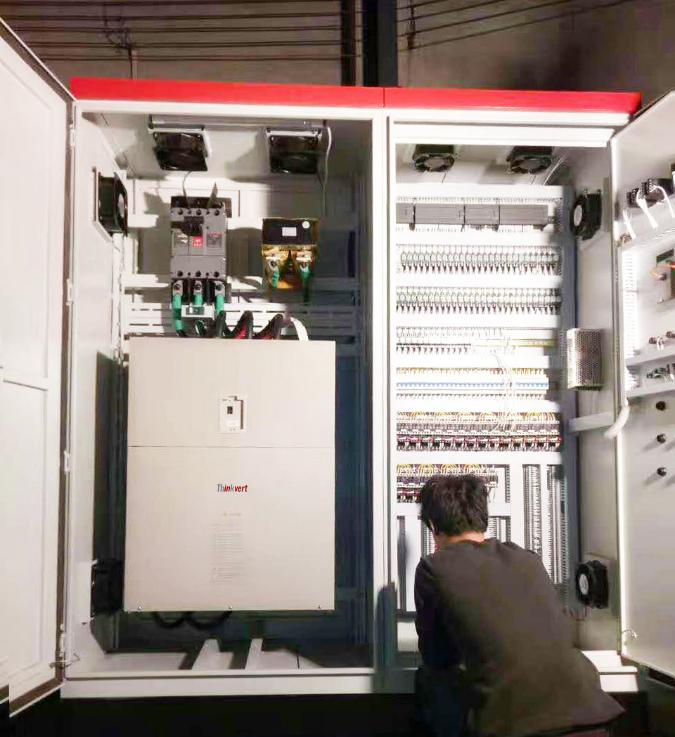 Fan
Perfect flying start, start fast and low current.
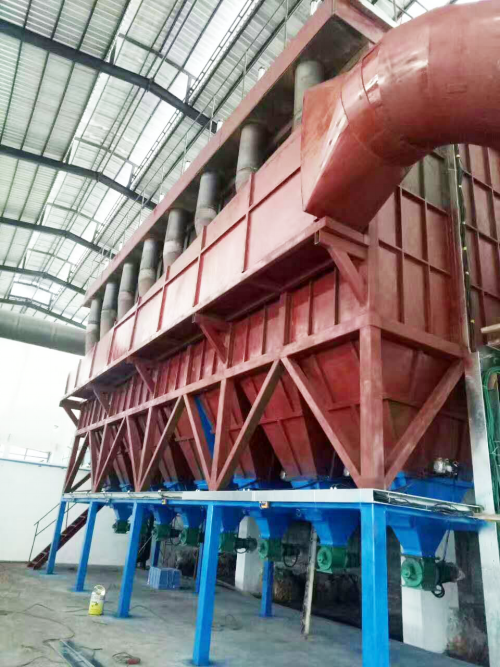 APPLICATION
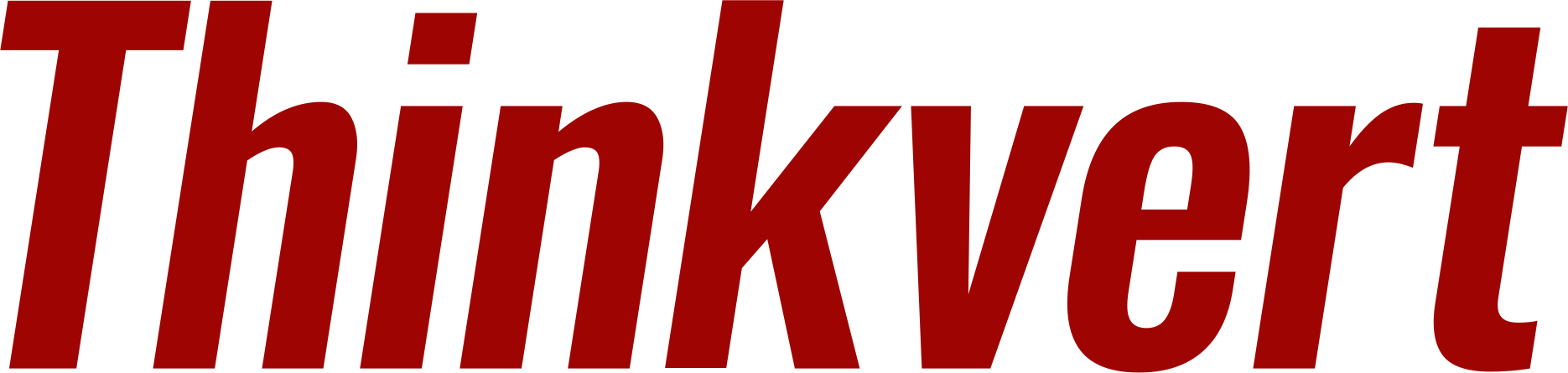 THINK DRIVES THE WORLD
High speed punch press
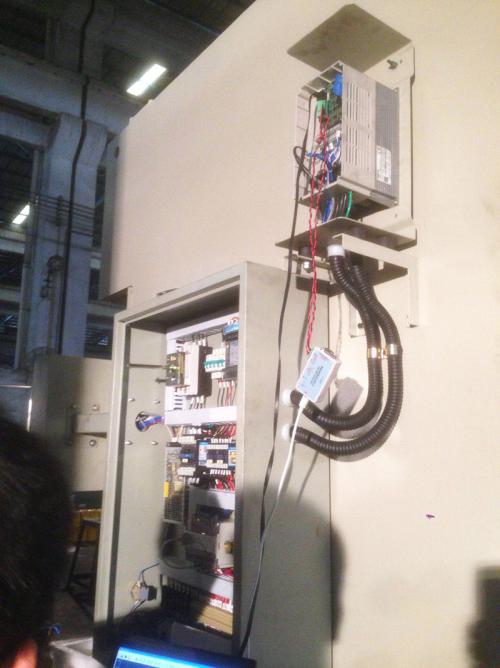 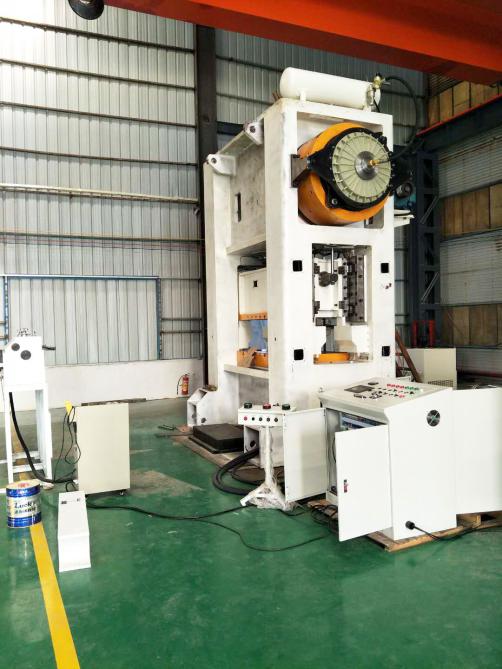 Acceleration/deceleration time is short, high work efficiency.

Flying start, rapid recovery from failure, high work efficiency.

Large torque in low frequency stable output, low rejection rate.
APPLICATION
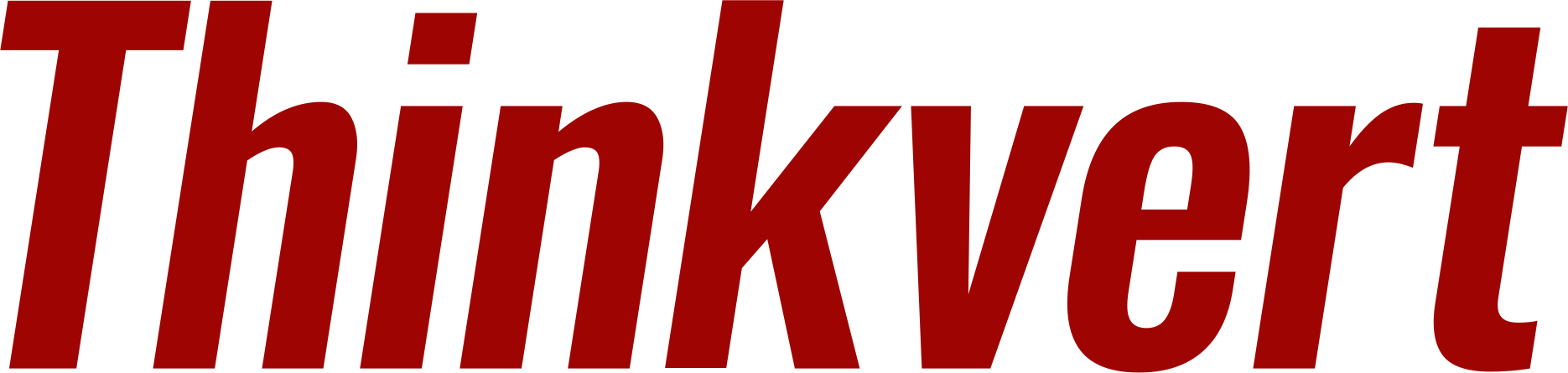 THINK DRIVES THE WORLD
Industrial Washing Machine
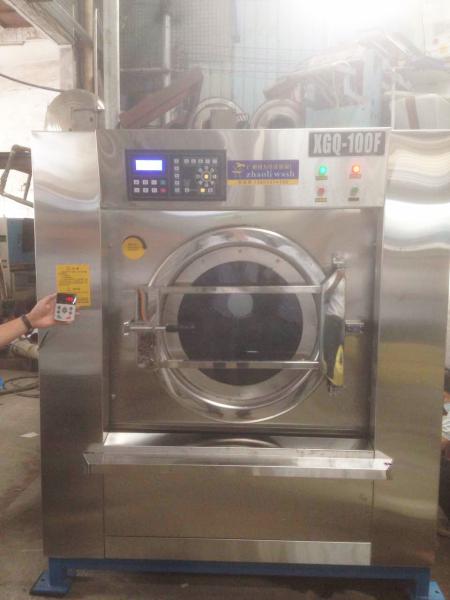 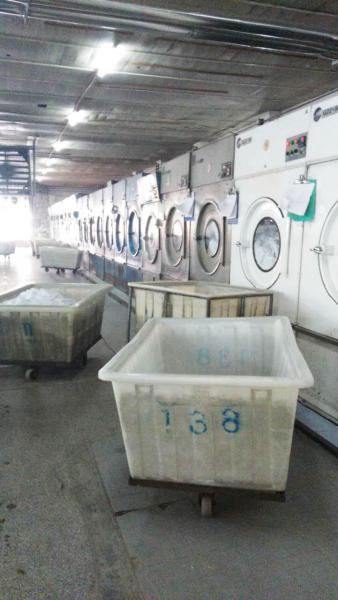 No stall during acceleration and deceleration.

When the secondary feeding water is started, the load reaches the maximum value, and the low-frequency torque output meets the requirements.
APPLICATION
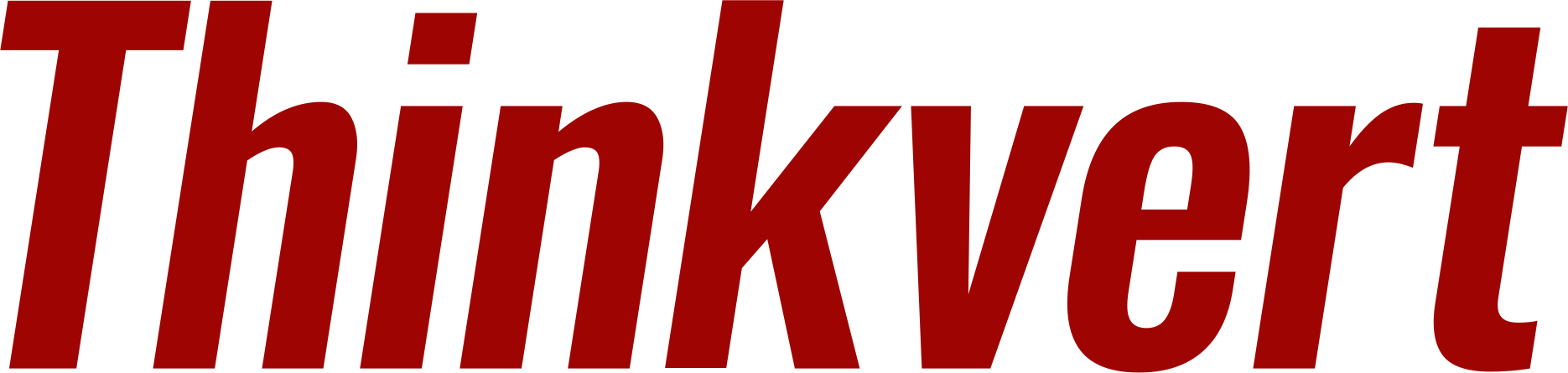 THINK DRIVES THE WORLD
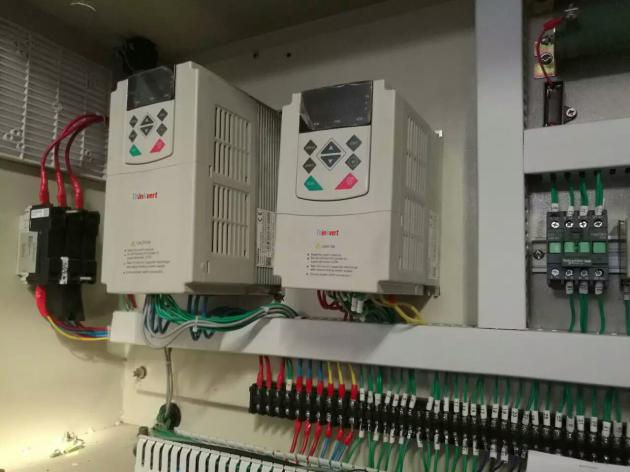 Stone Cutting Machine
Voltage adaption range is wide, suitable different places.
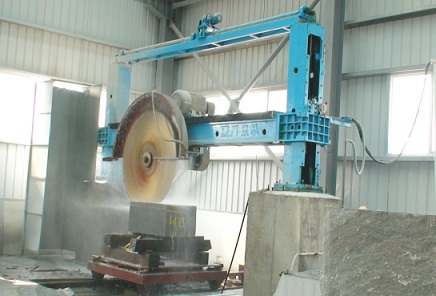 APPLICATION
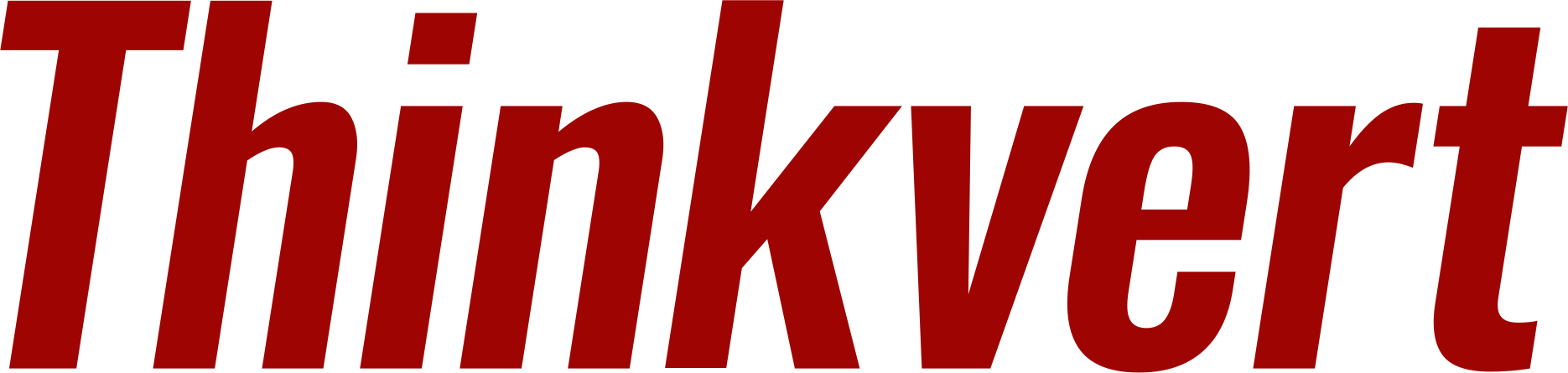 THINK DRIVES THE WORLD
Oil Pumping Unit
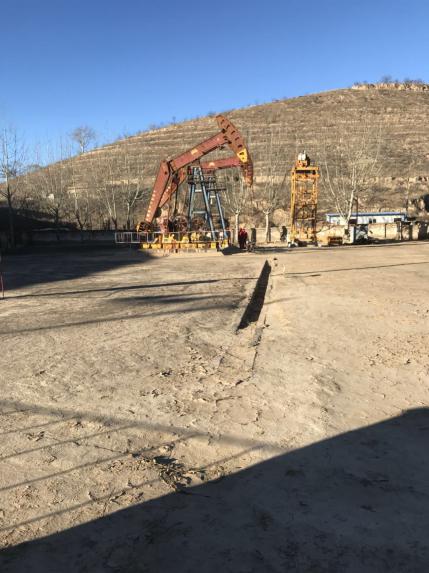 Oil pumping unit dedicated function no need break resistor.

Easy programming. After enable oil pumping unit dedicated function the rest of programming as same as standard.
APPLICATION
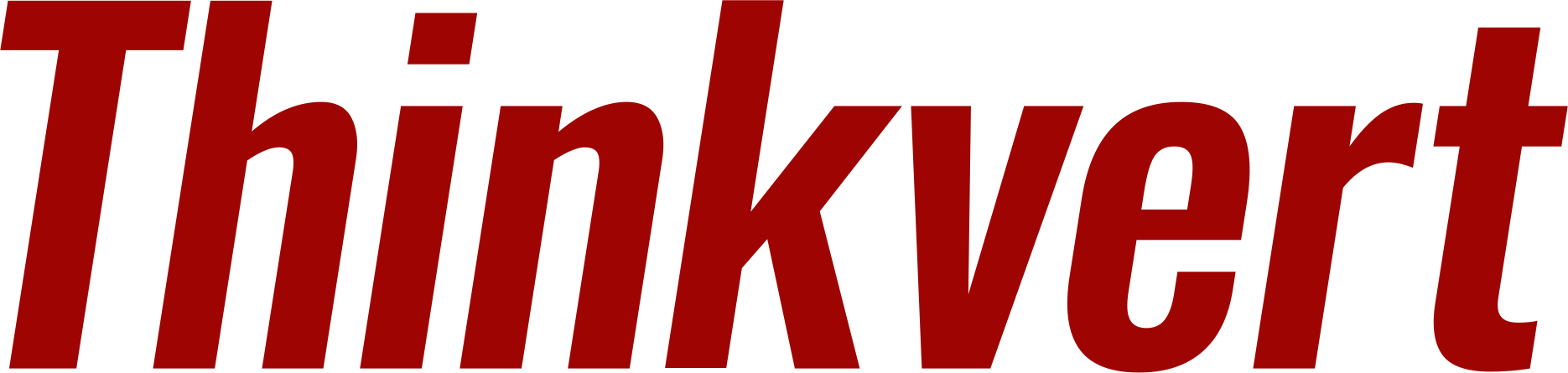 THINK DRIVES THE WORLD
Ball Mill
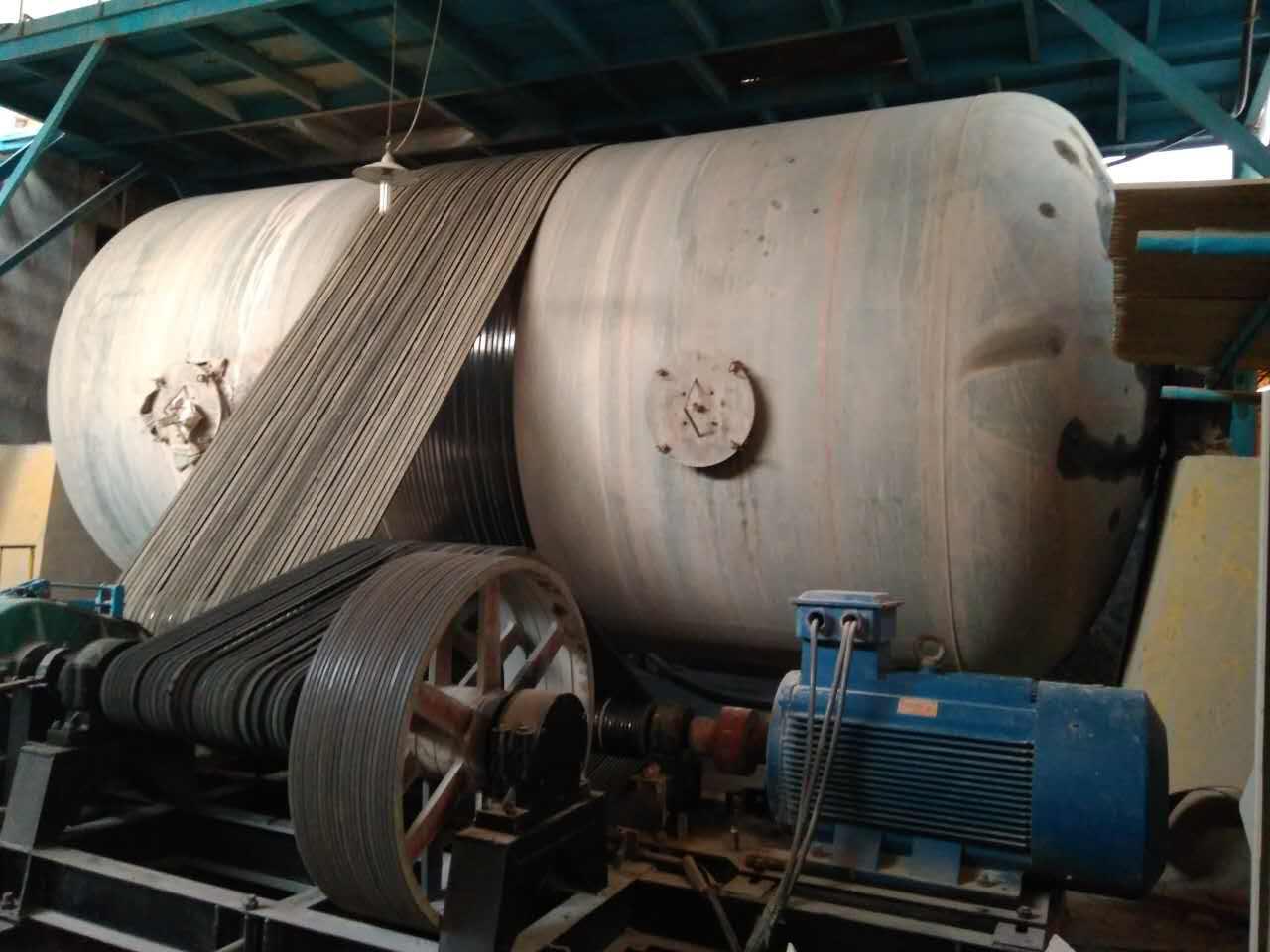 Perfect flying start, start fast and low current.
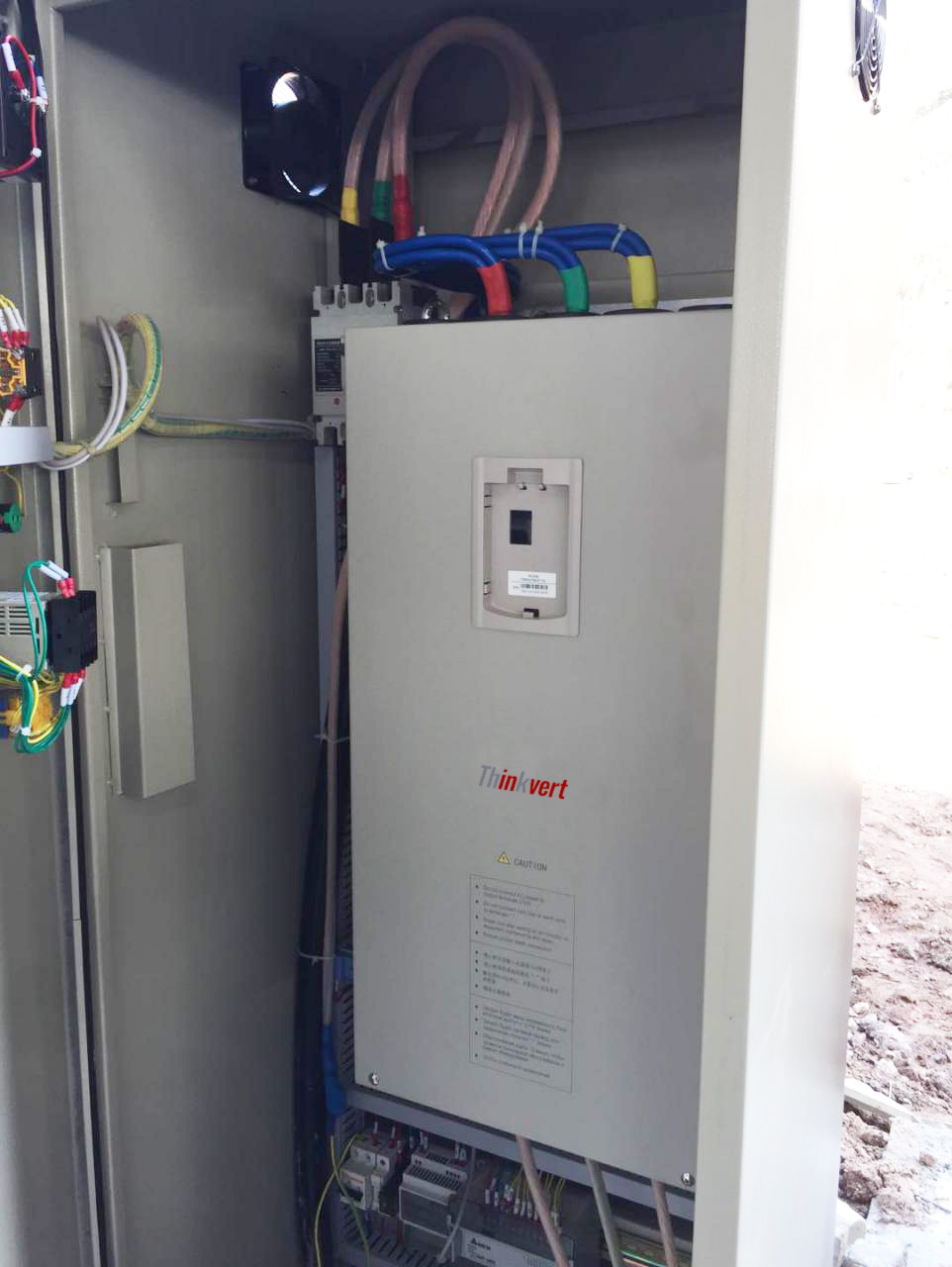 APPLICATION
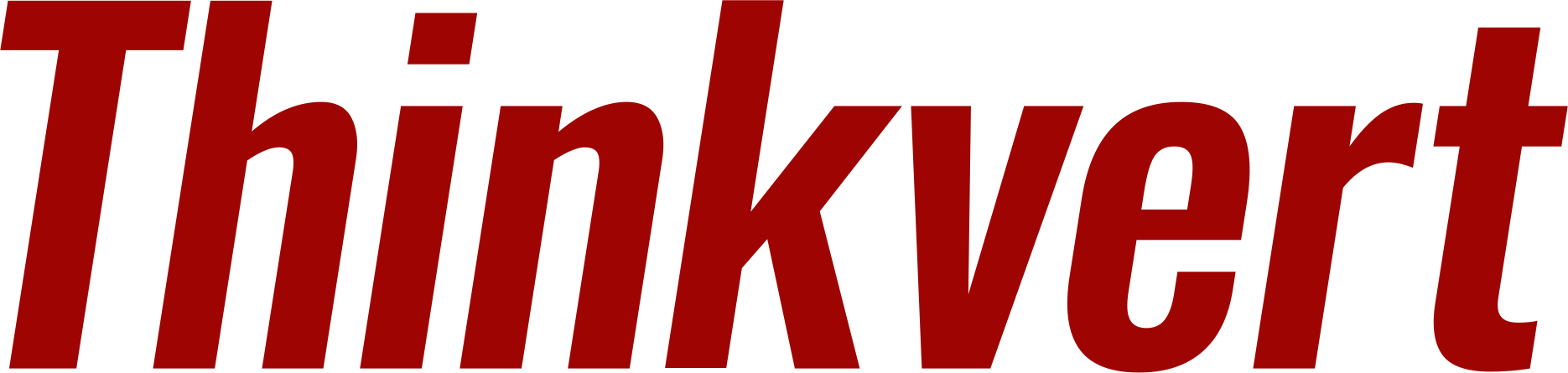 THINK DRIVES THE WORLD
Crane
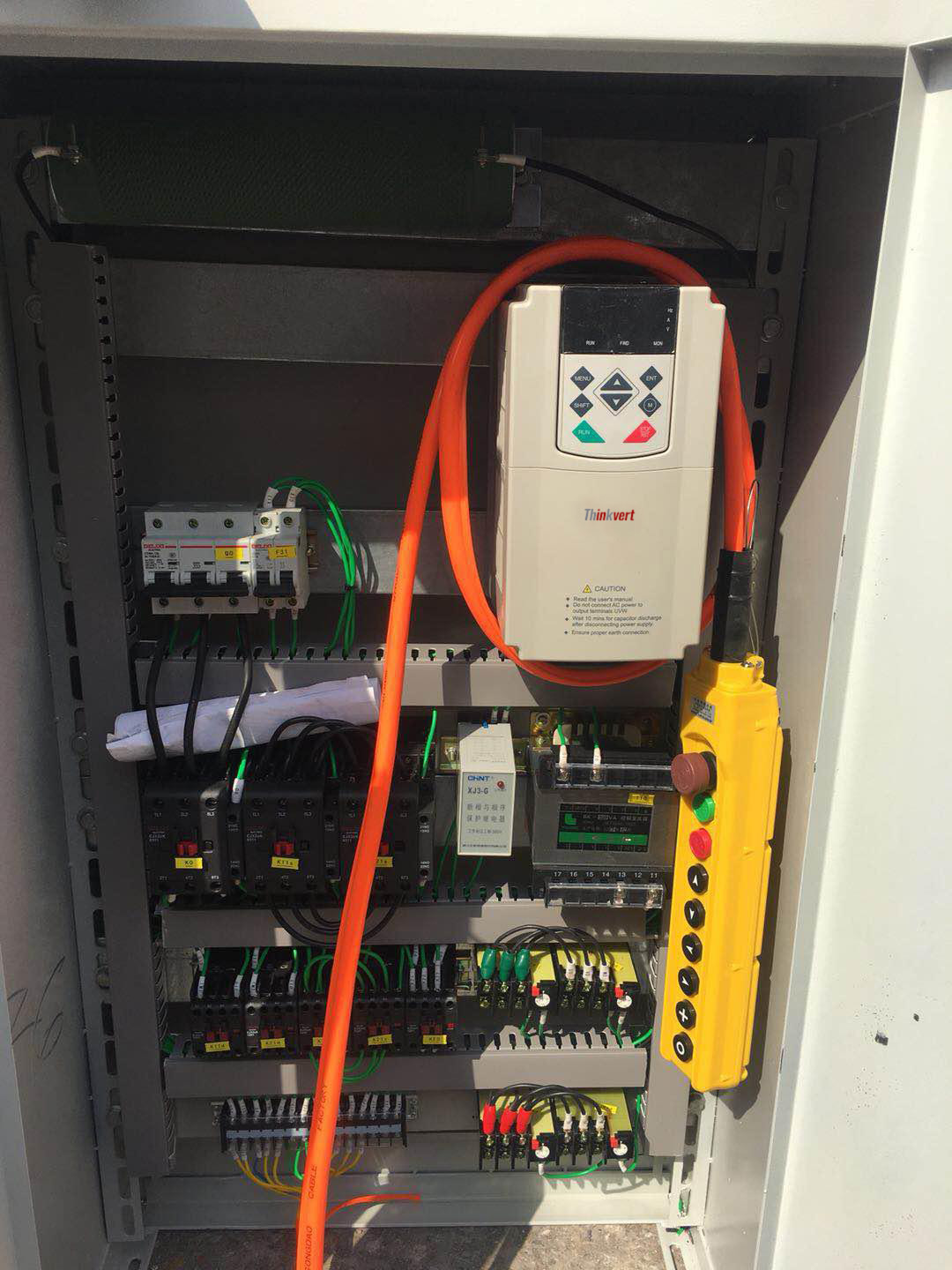 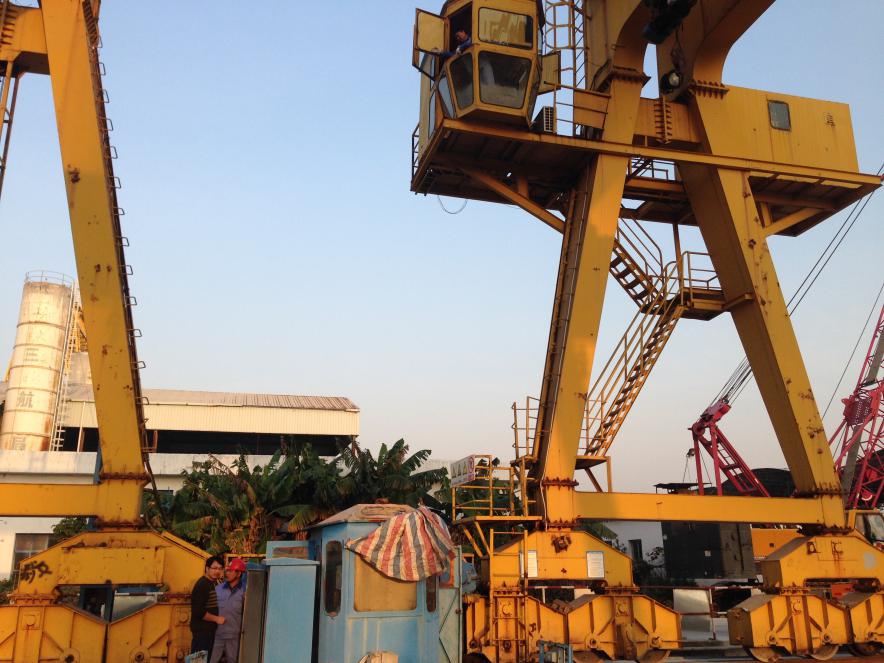 Large torque in low frequency, 1HZ enable the braking

Multi logical check, ensure disable braking won't slide hook.

≤22kw standard built-in braking resistor,  ≥30kw~≤110kw built-in braking resistor optional.
APPLICATION
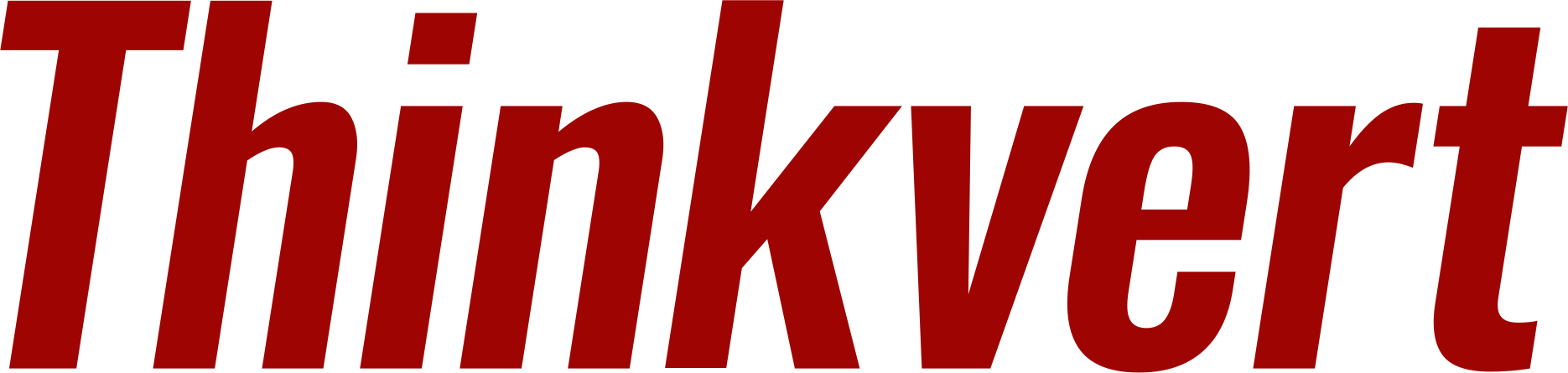 THINK DRIVES THE WORLD
Crane
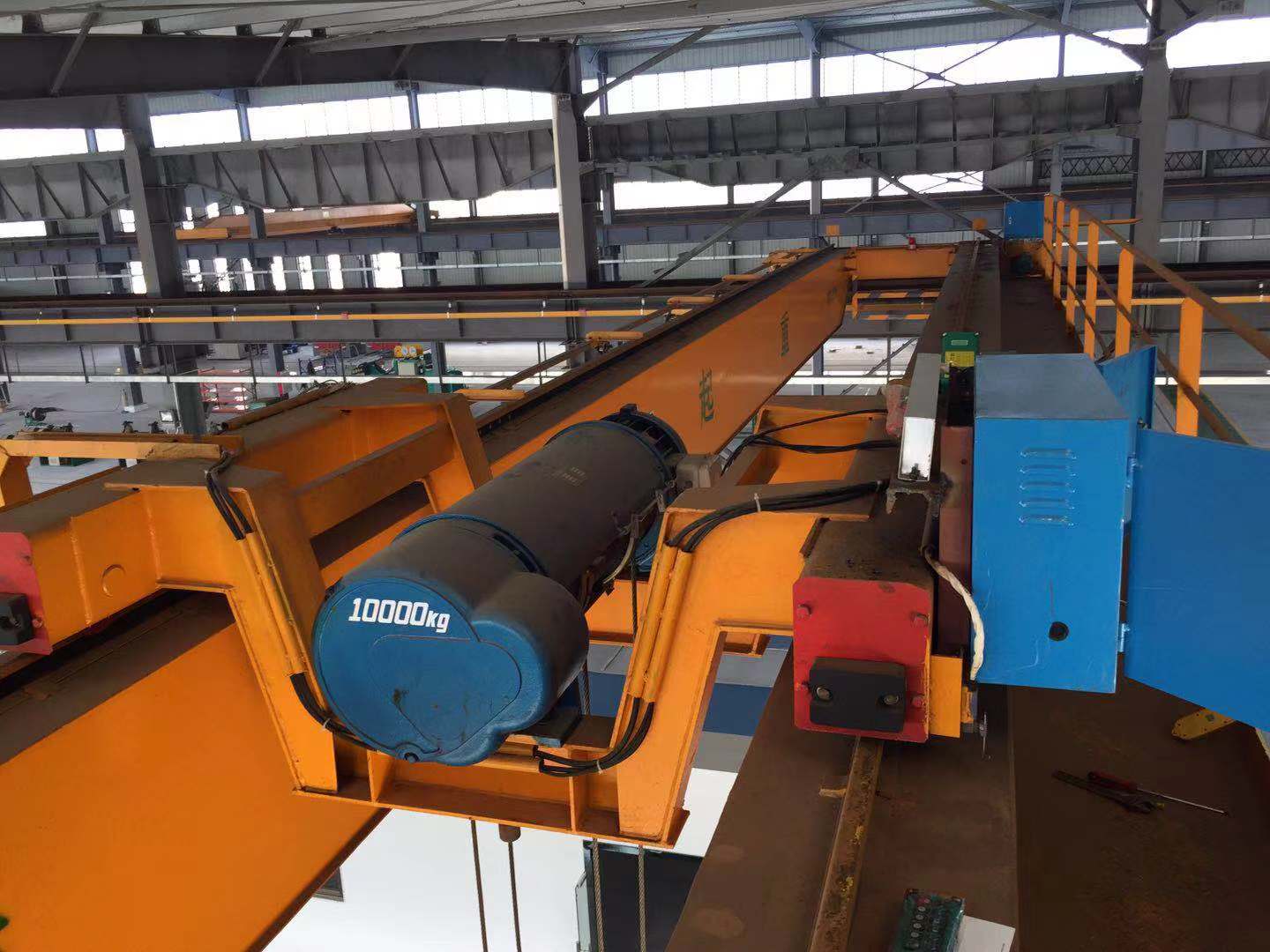 Large torque in low frequency, 1HZ enable the braking

Multi logical check, ensure disable braking won't slide hook.

≤22kw standard built-in braking resistor,  ≥30kw~≤110kw built-in braking resistor optional.
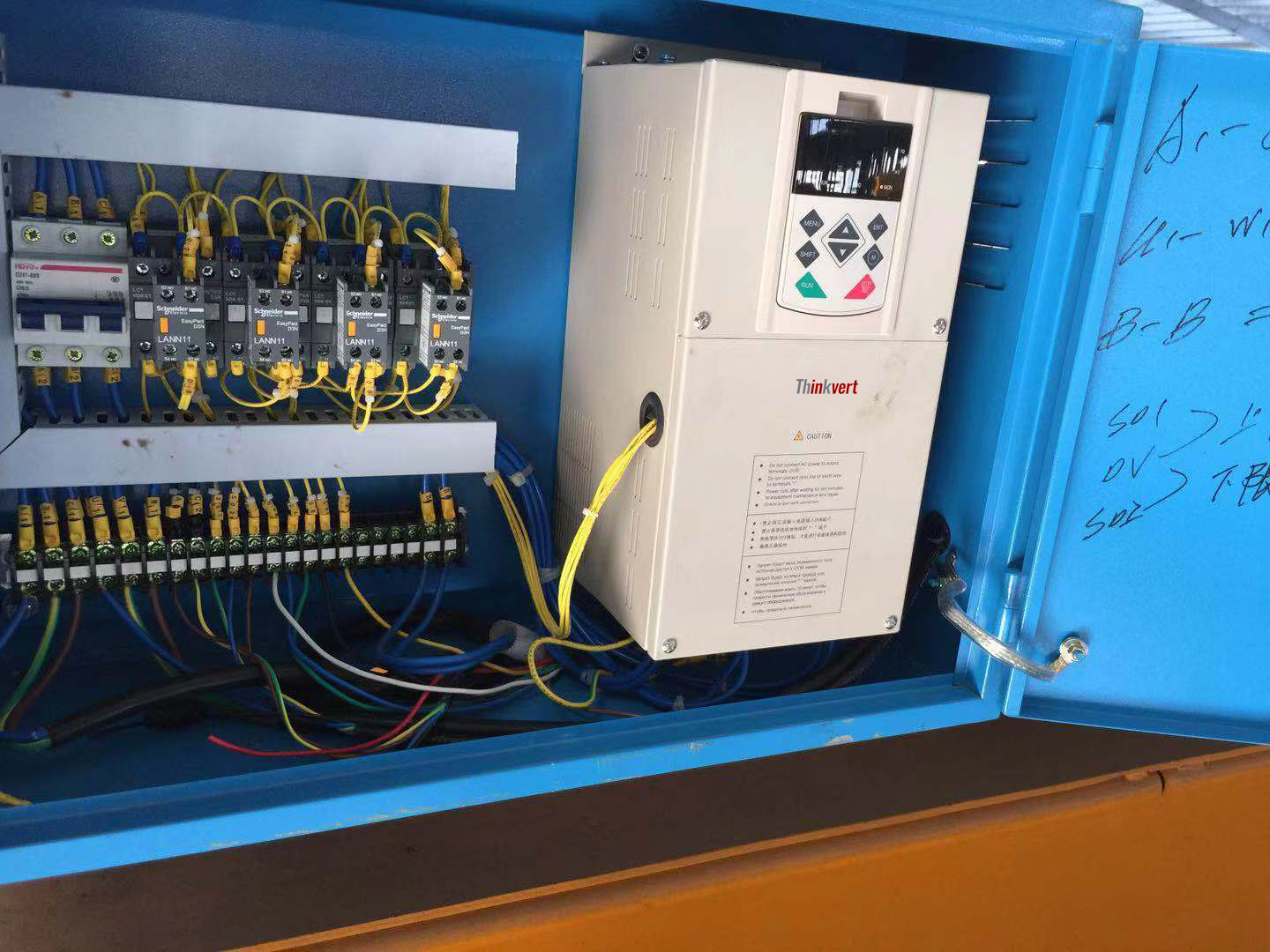 APPLICATION
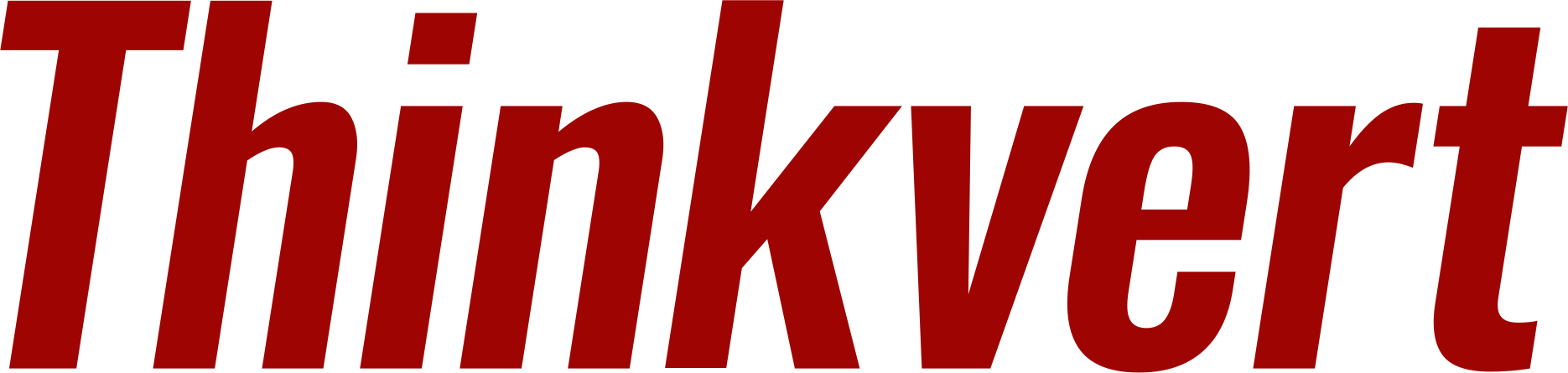 THINK DRIVES THE WORLD
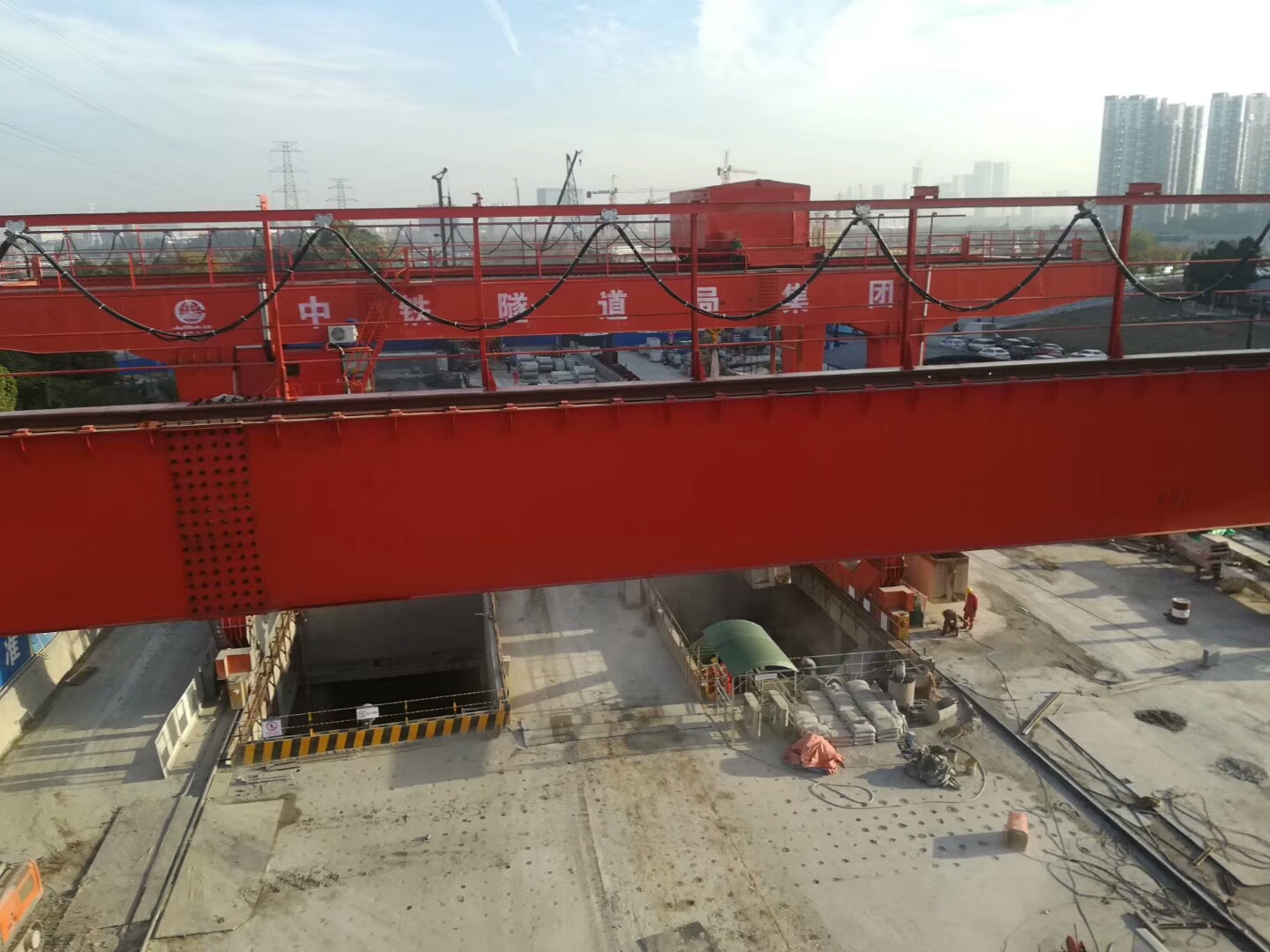 Crane
Large torque in low frequency, 1HZ enable the braking

Multi logical check, ensure disable braking won't slide hook.

≤22kw standard built-in braking resistor,  ≥30kw~≤110kw built-in braking resistor optional.
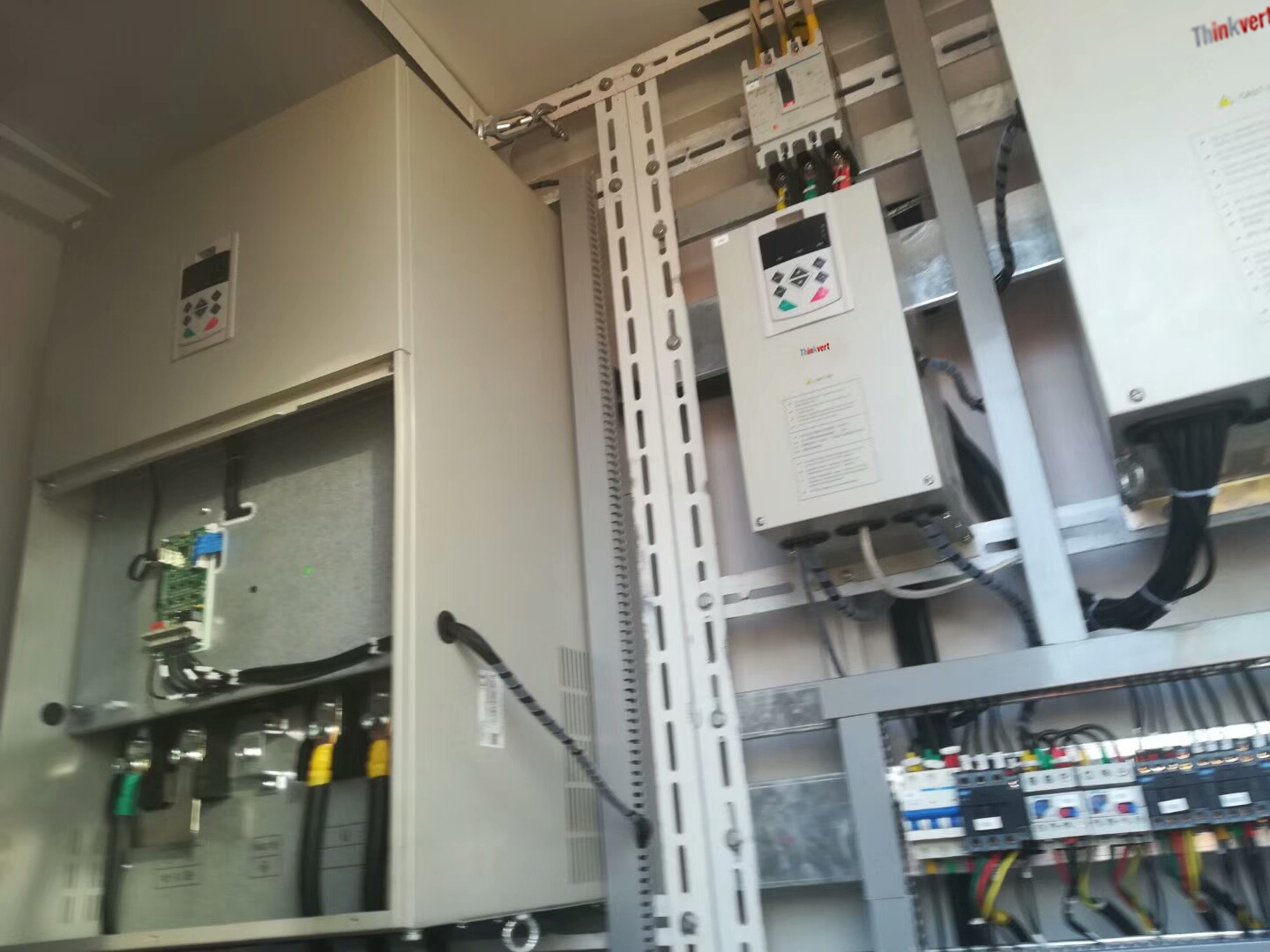 APPLICATION
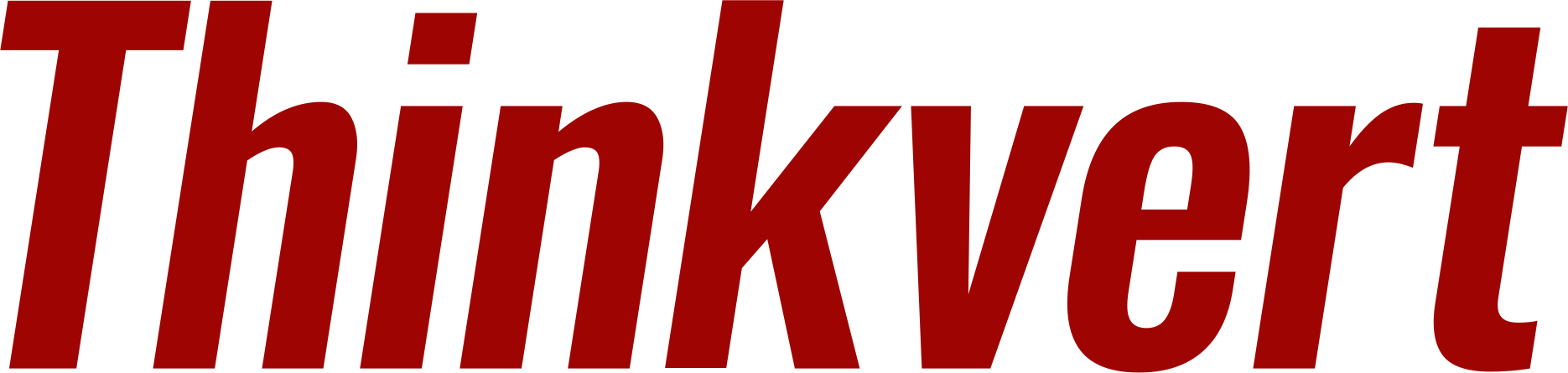 THINK DRIVES THE WORLD
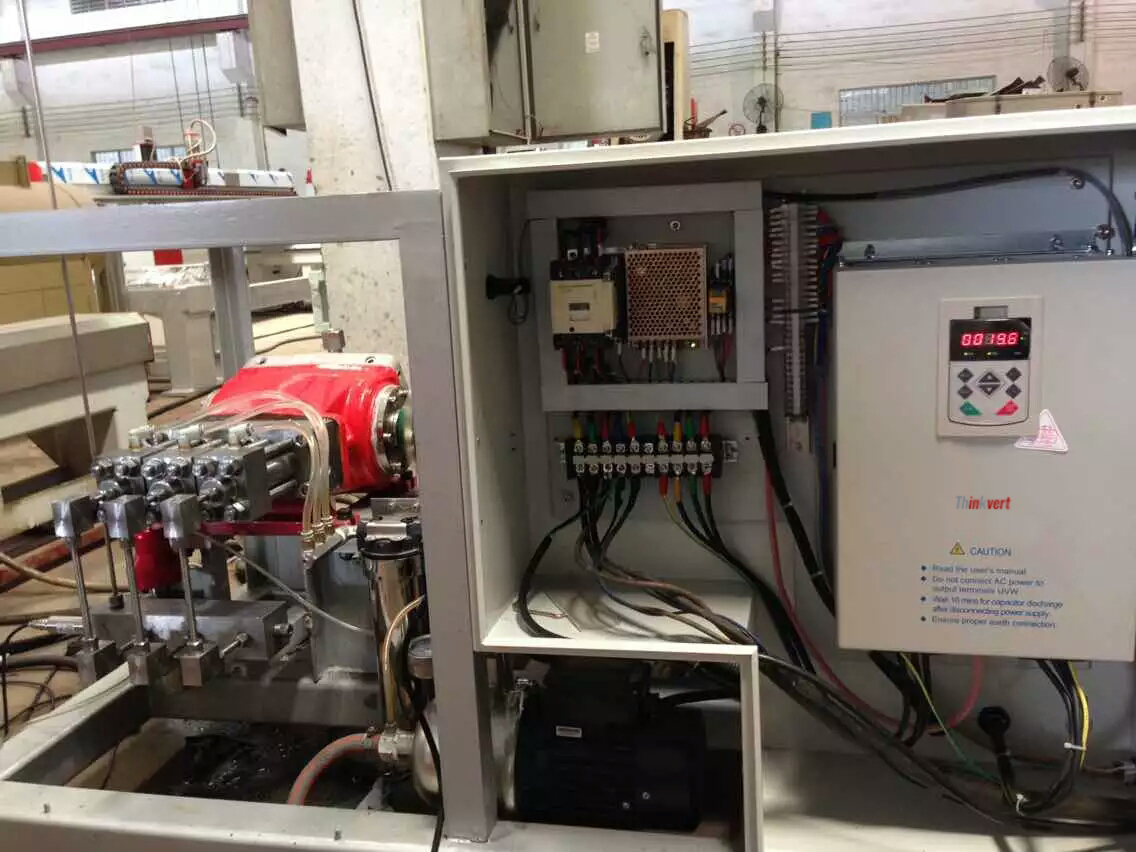 Water Jet Saw
Stable and reliable operation
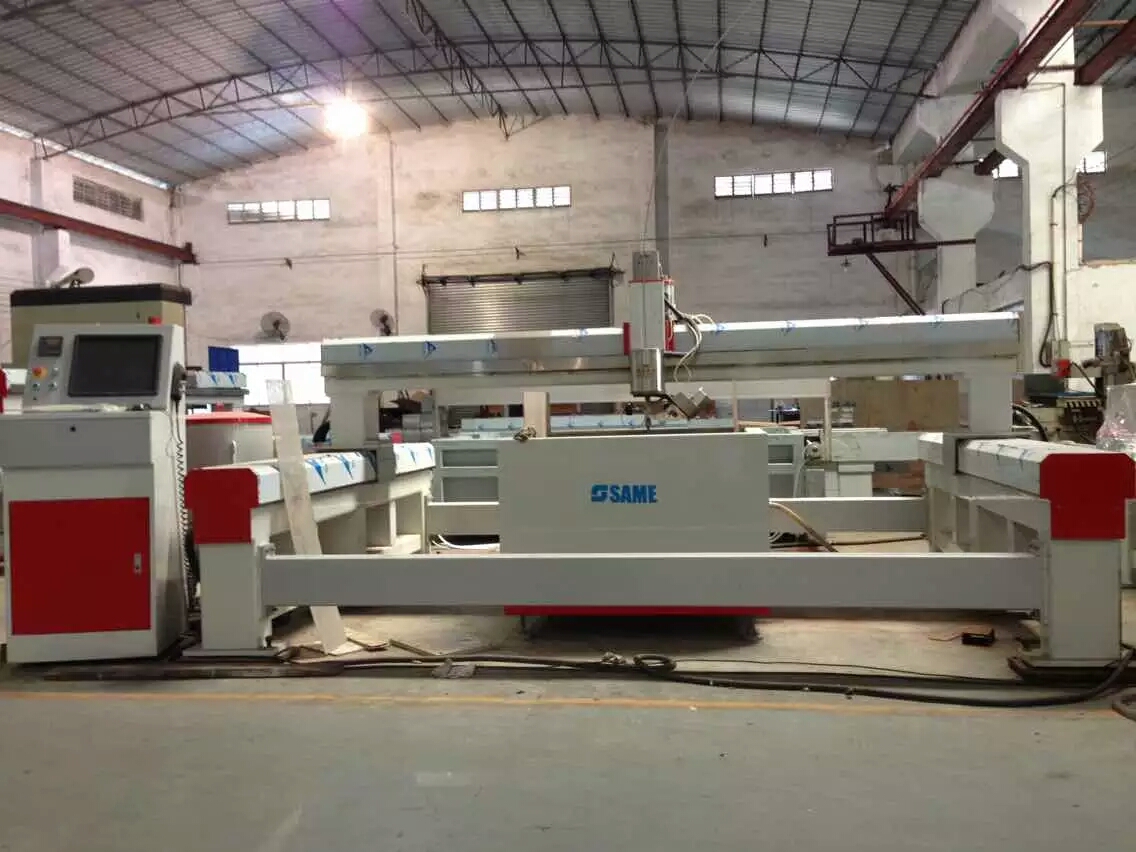 APPLICATION
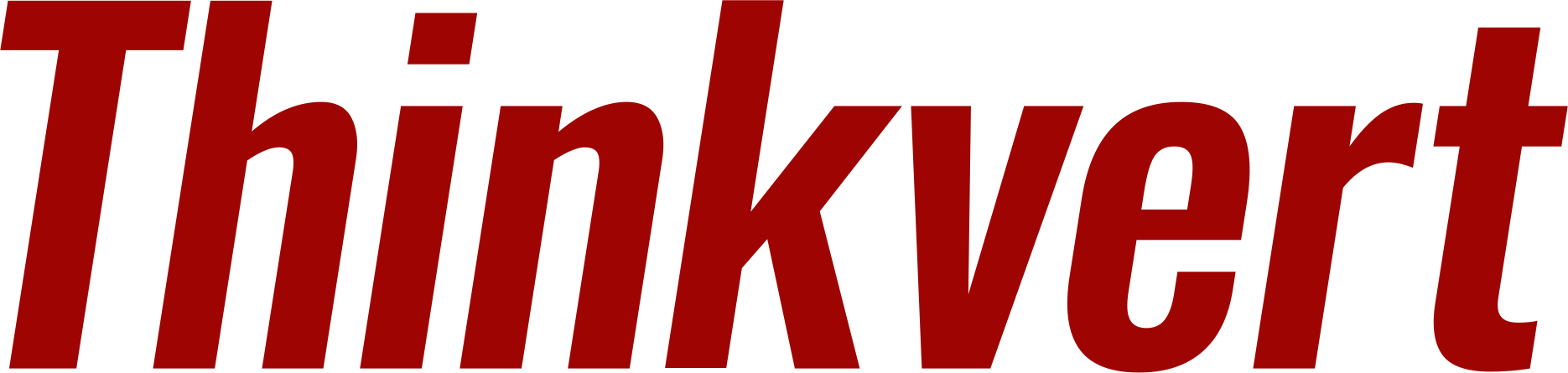 THINK DRIVES THE WORLD
Continuous Grinder and Frame Saw for Stone Industry
Stable and reliable operation
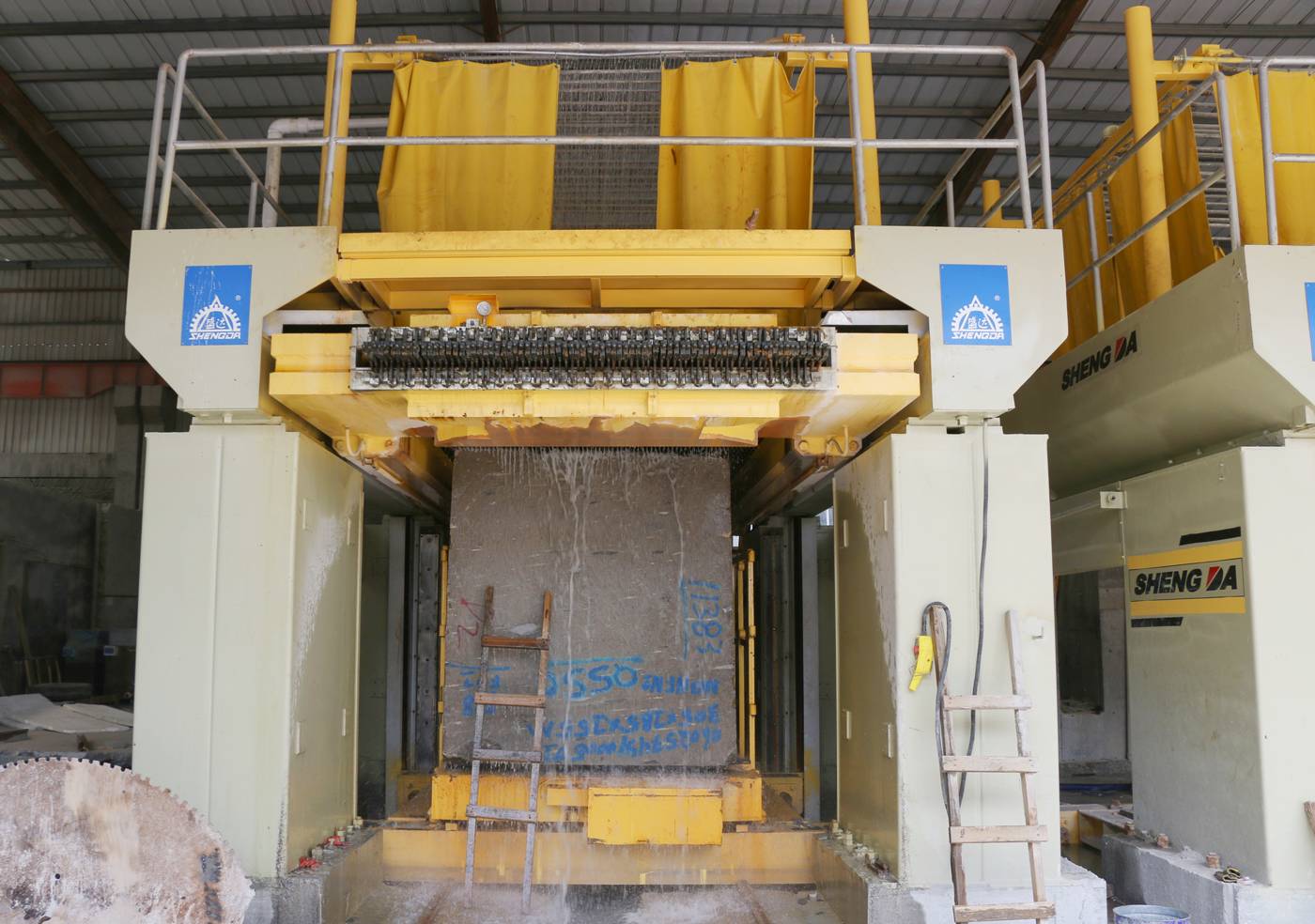 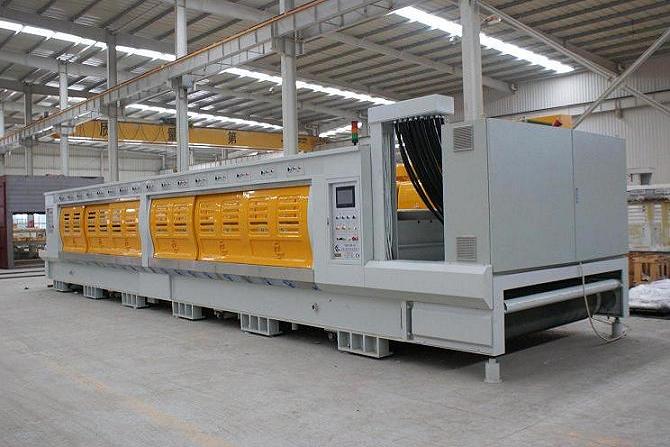 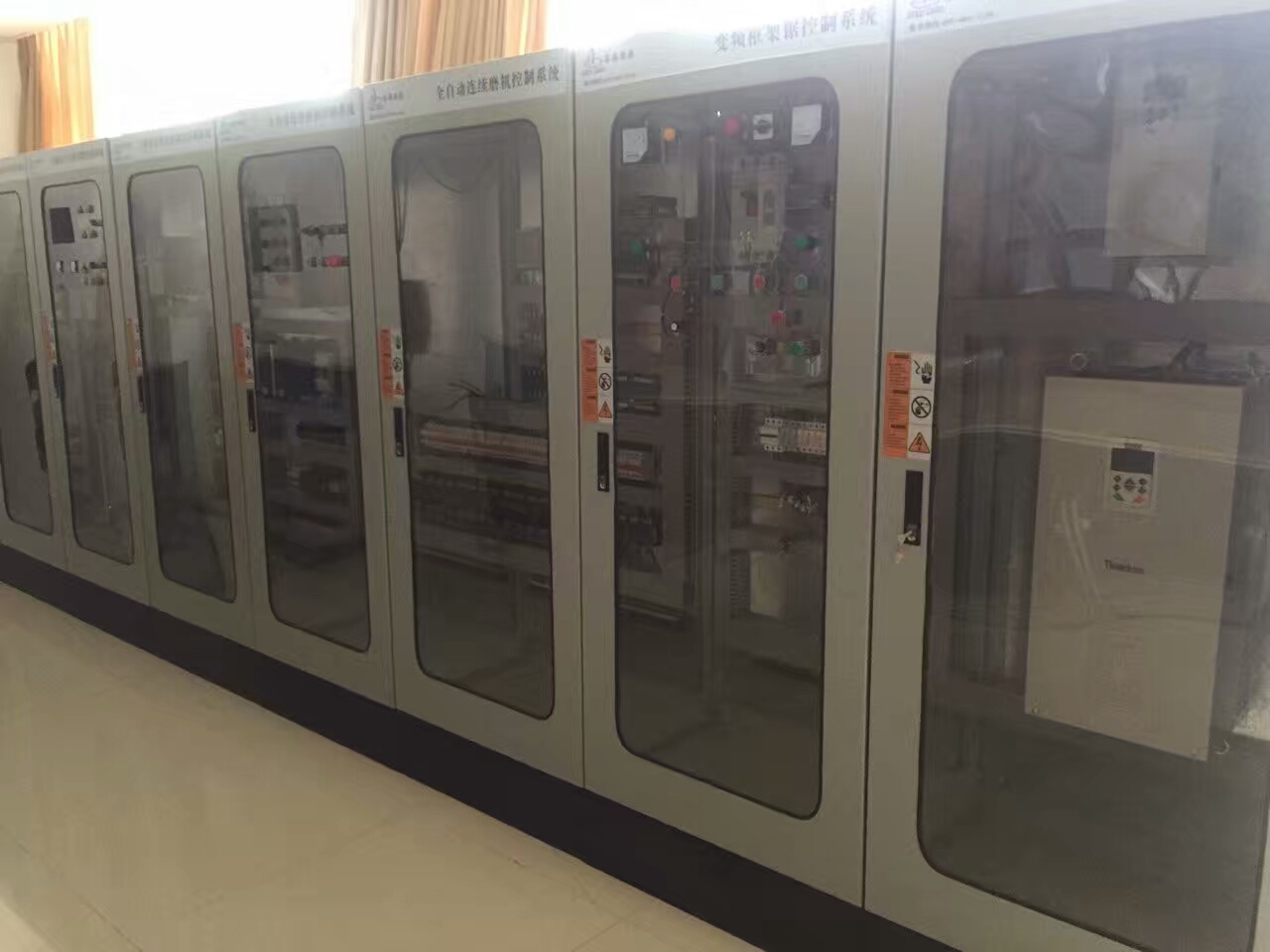 APPLICATION
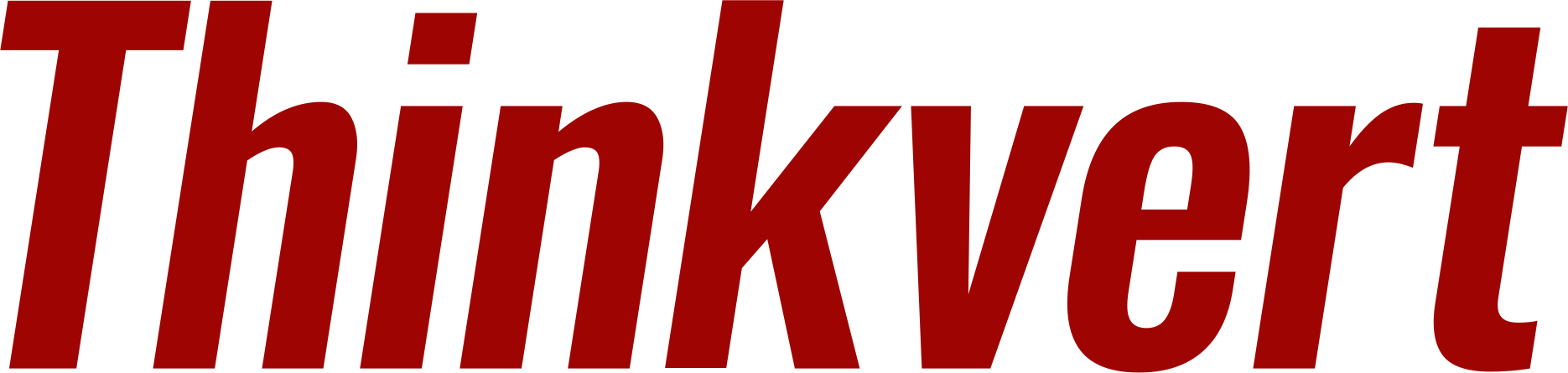 THINK DRIVES THE WORLD
Cold Bending Machine
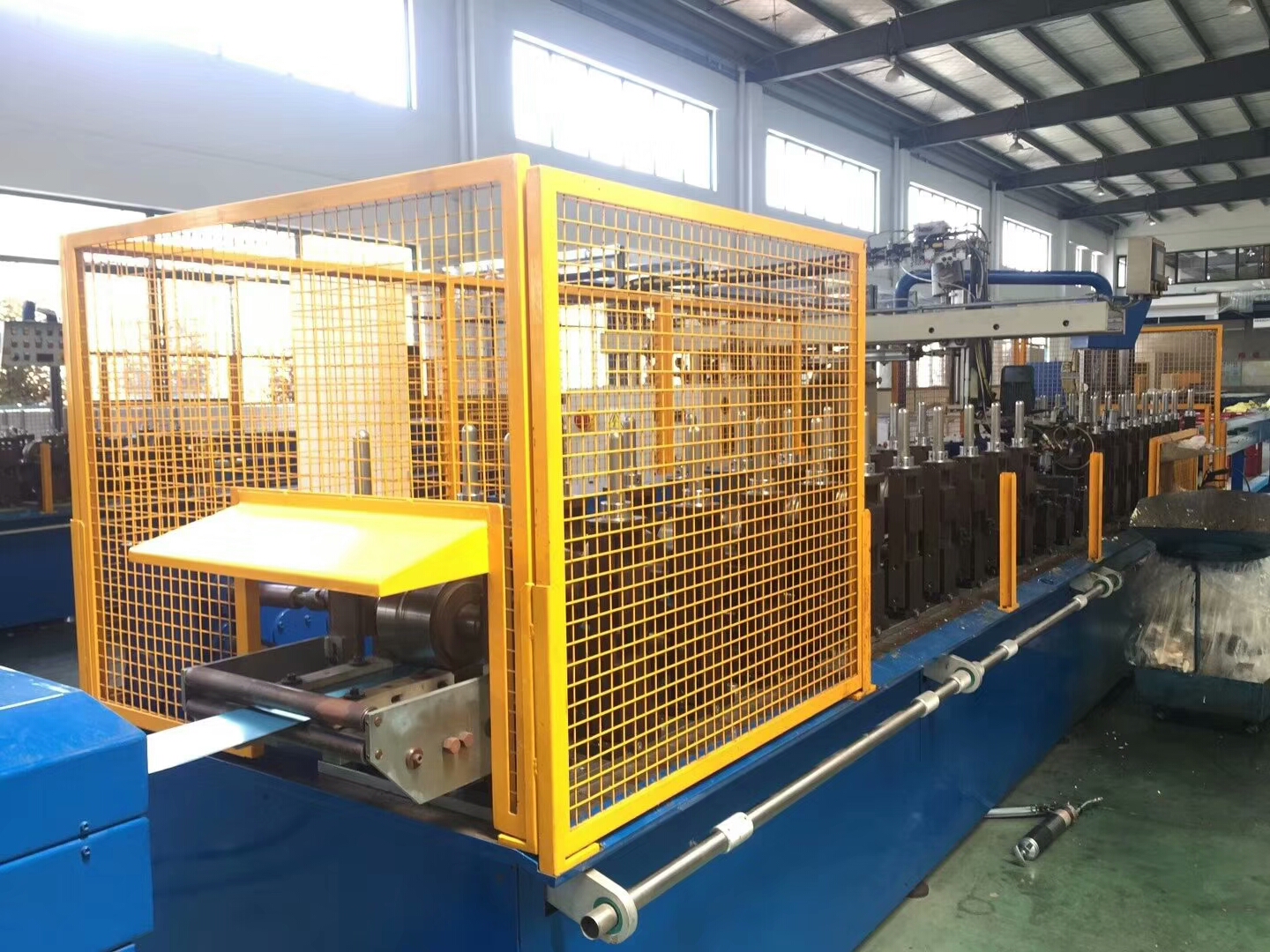 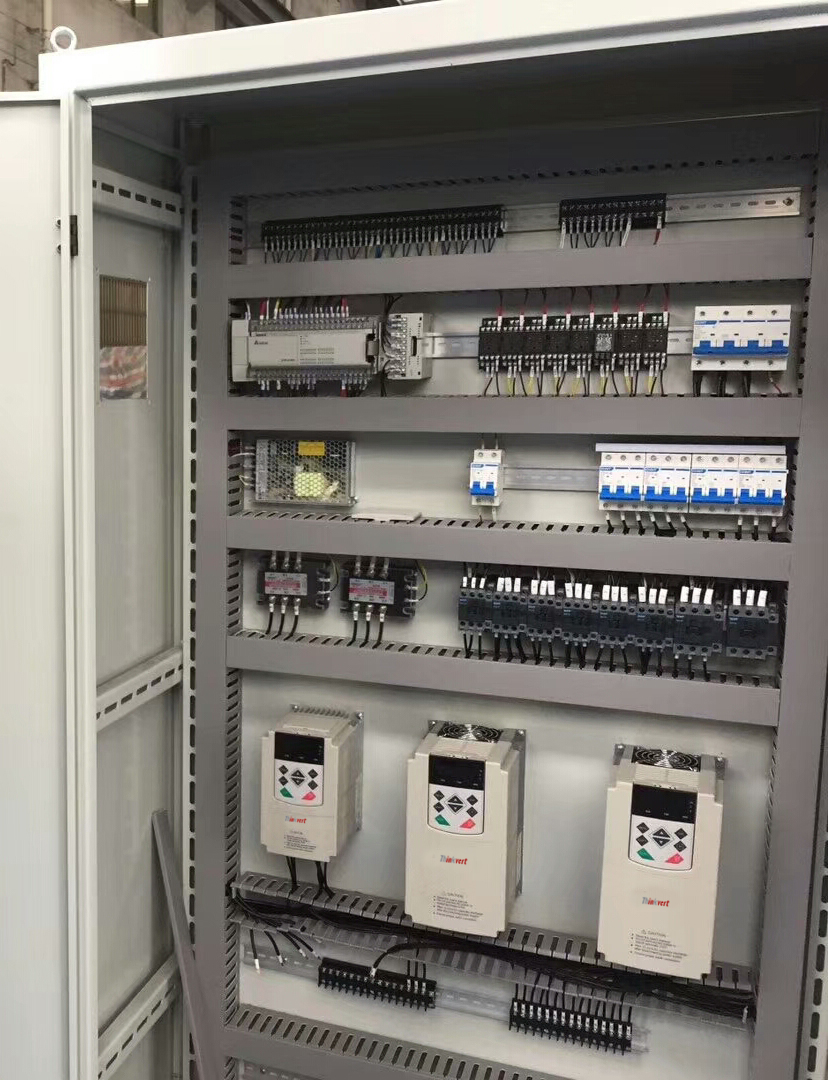 Stable and reliable operation
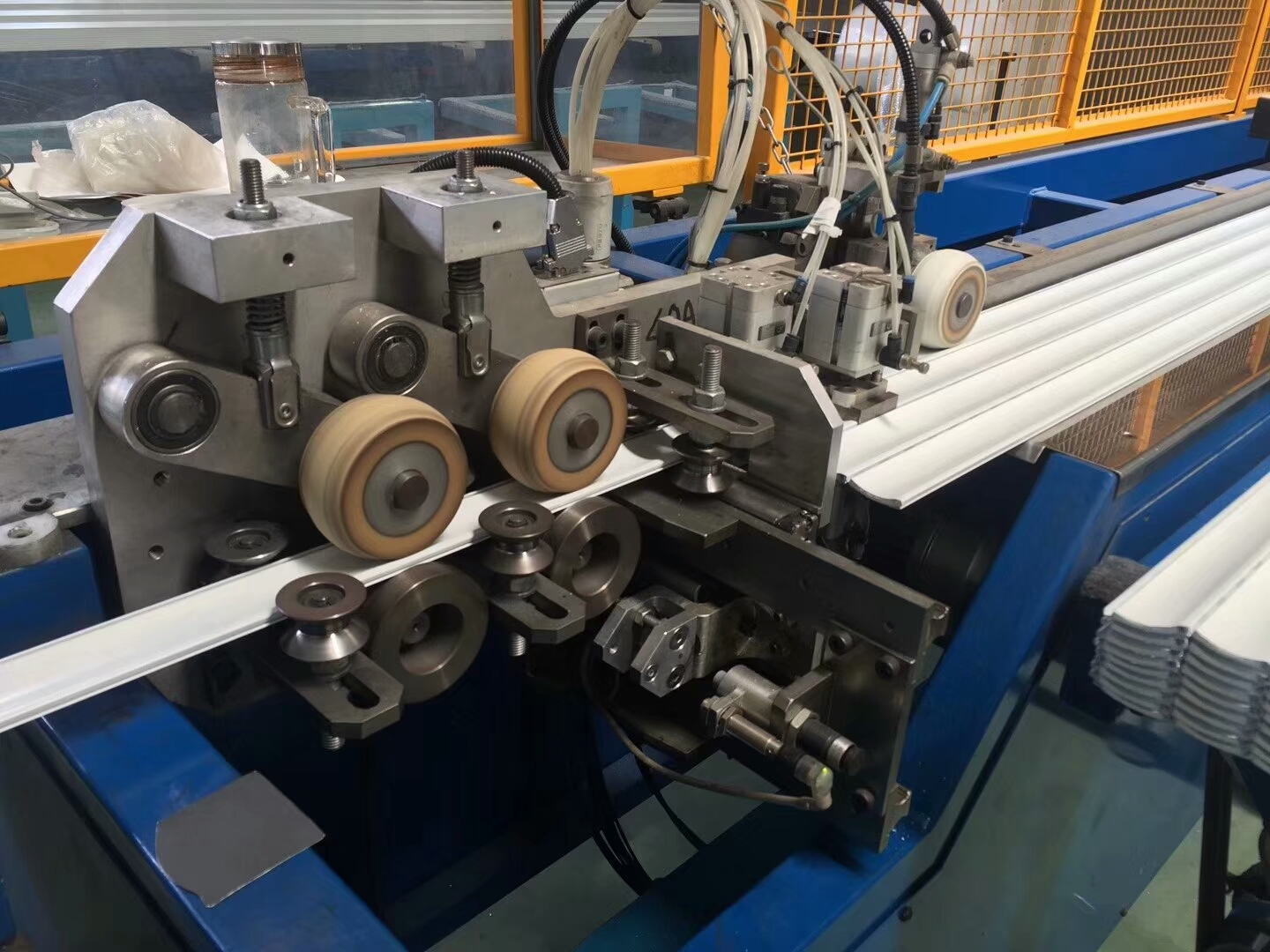 APPLICATION
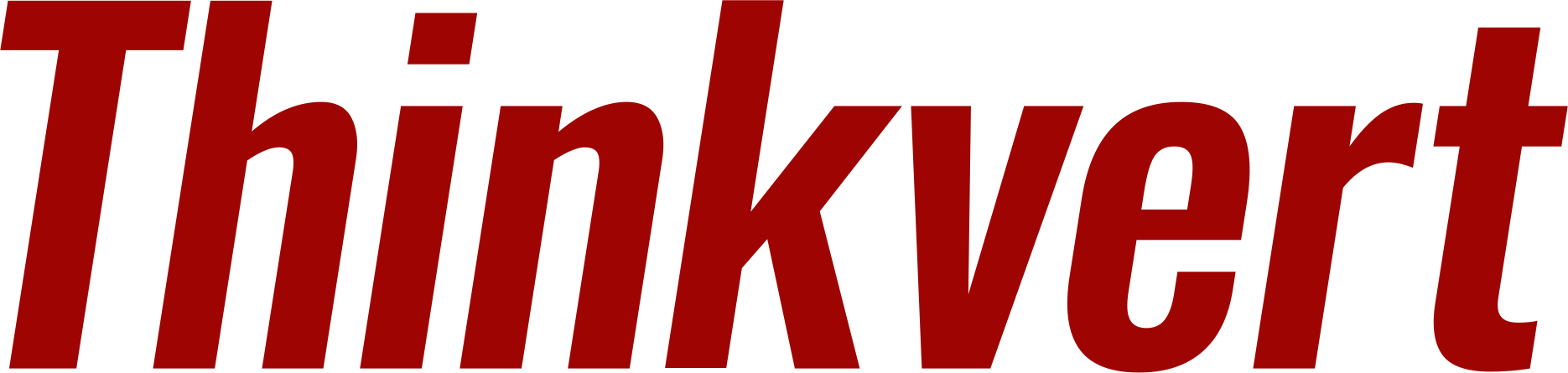 THINK DRIVES THE WORLD
Cement concrete mixing station
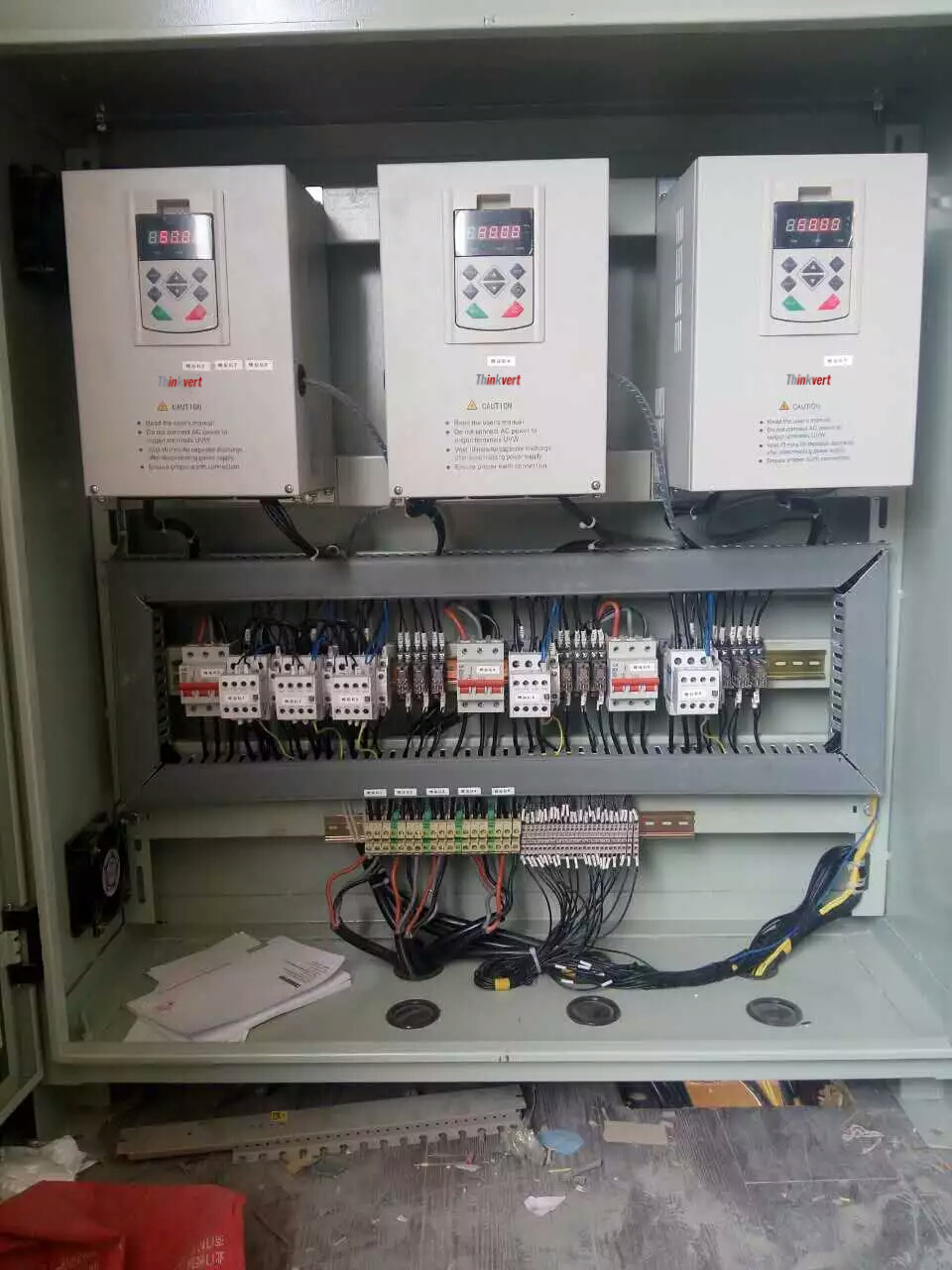 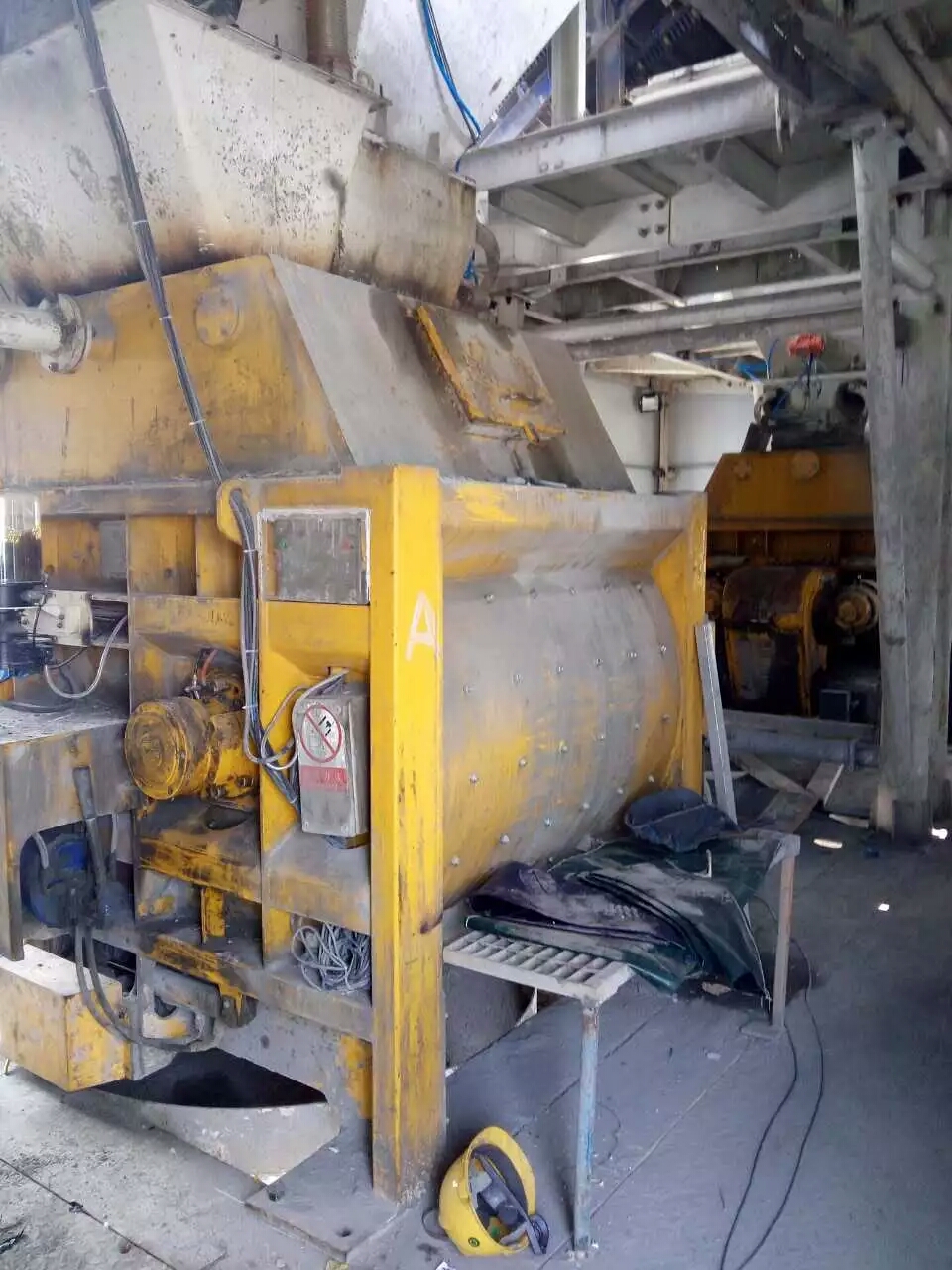 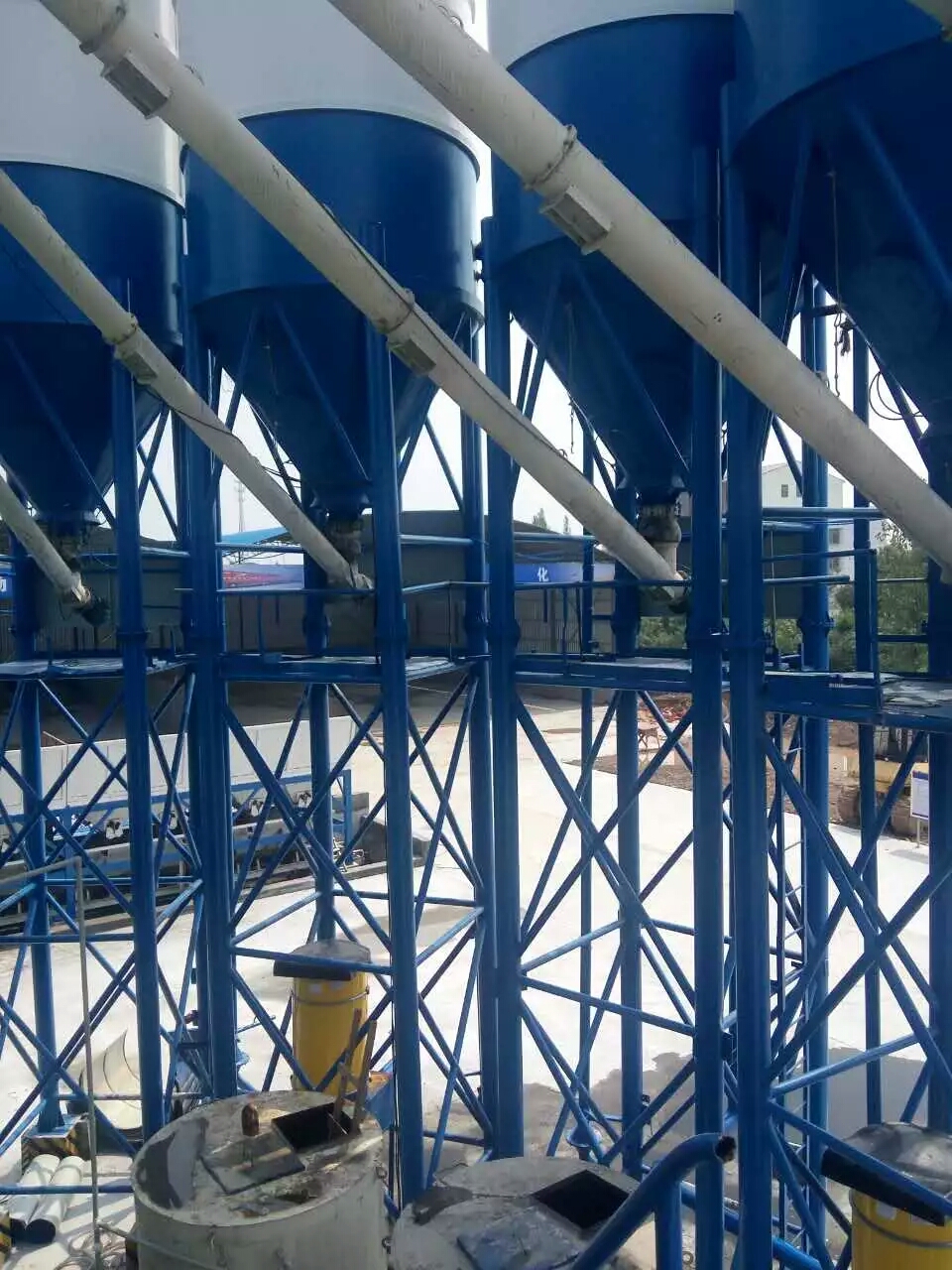 Stable and reliable operation
APPLICATION
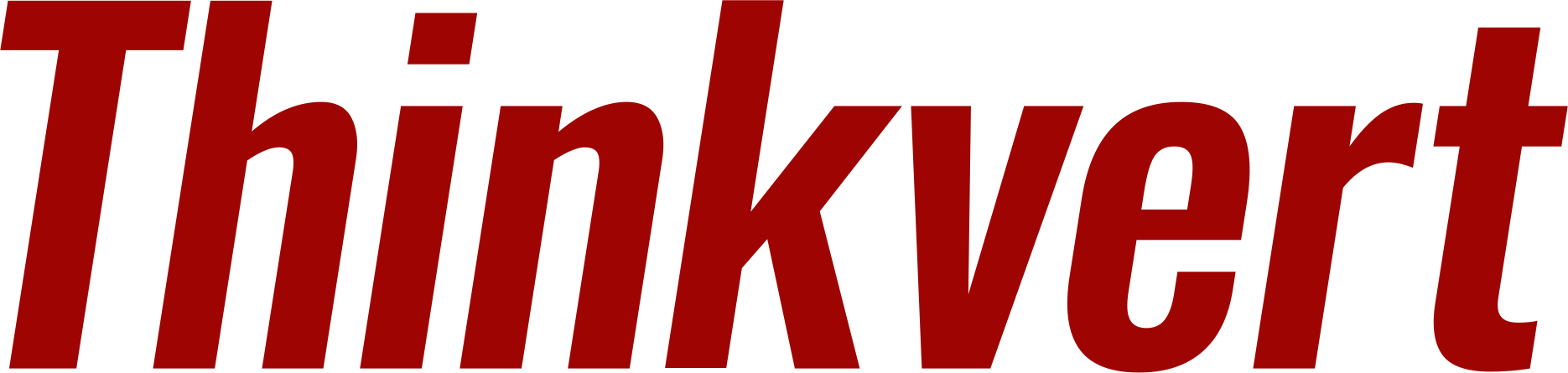 THINK DRIVES THE WORLD
Plastic Film Machine
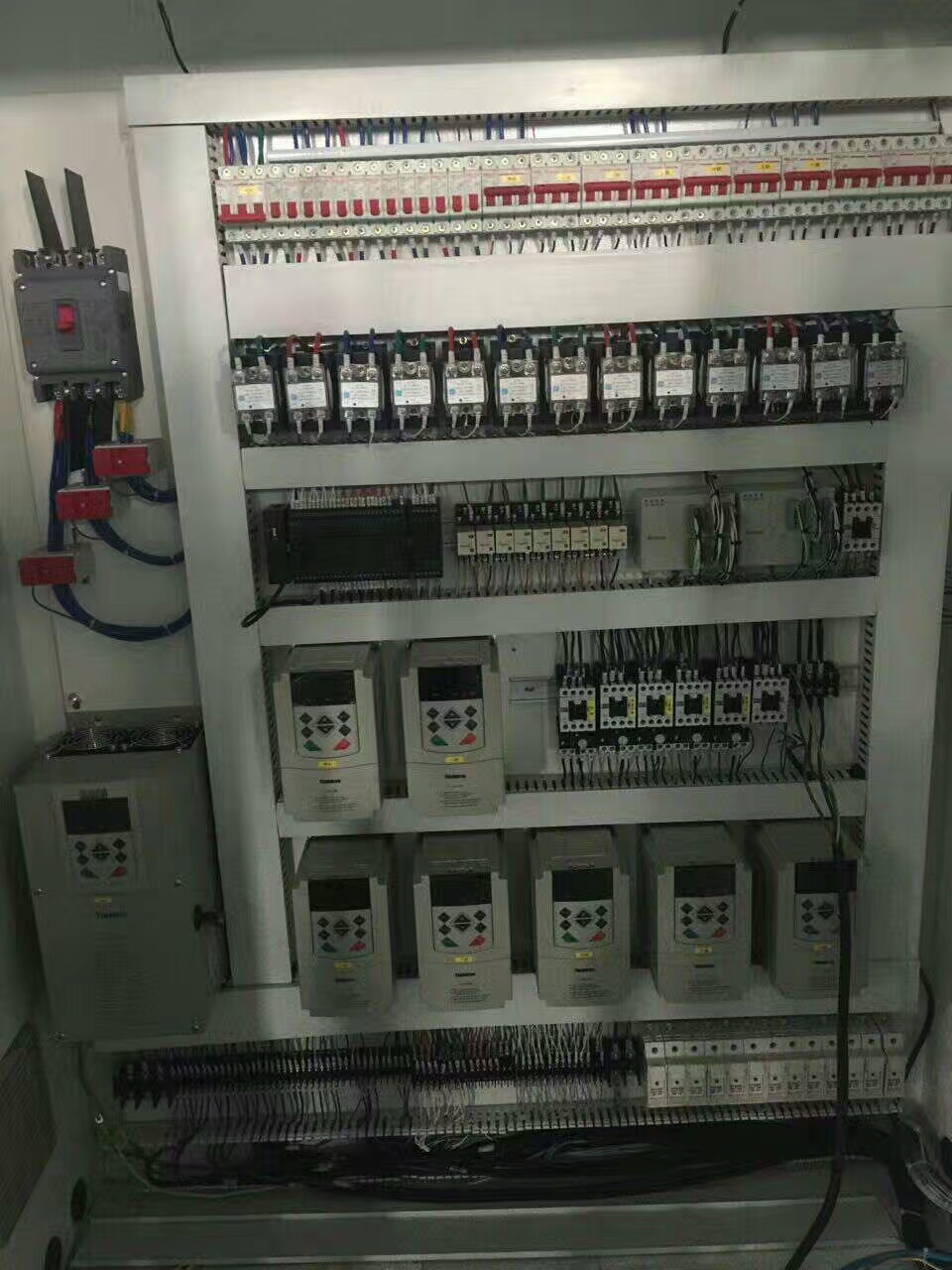 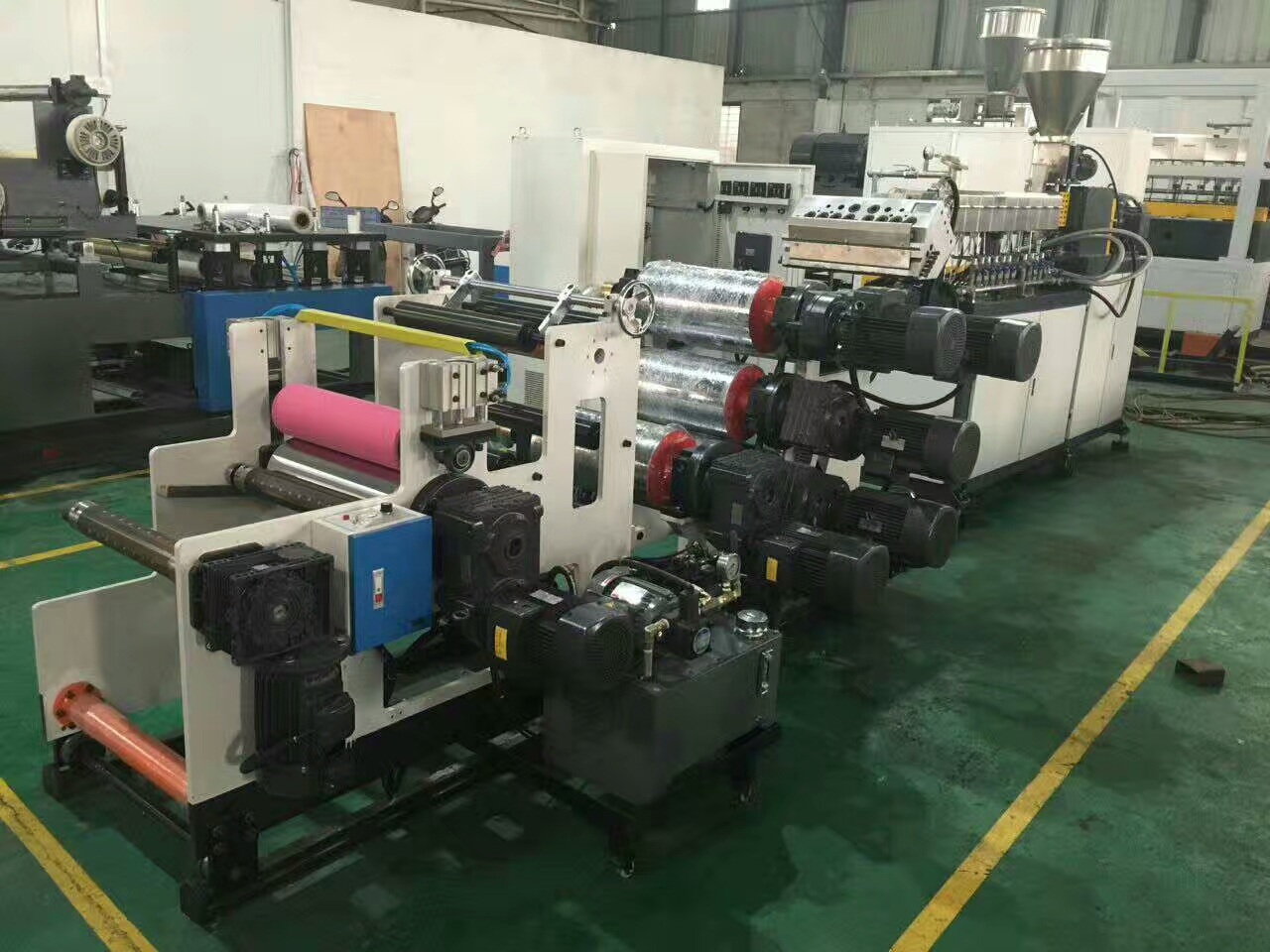 Stable and reliable operation
APPLICATION
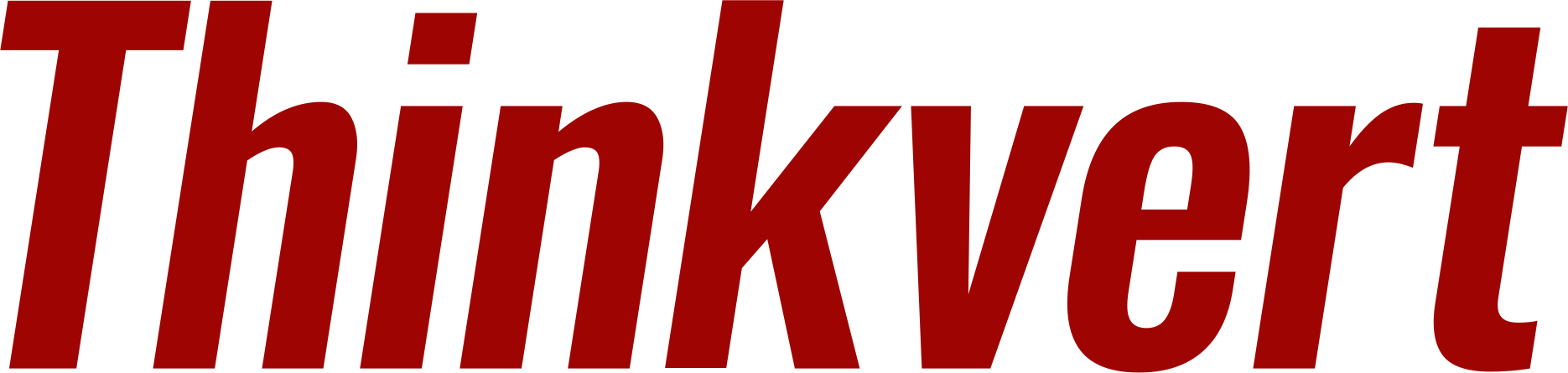 THINK DRIVES THE WORLD
Aluminum Melting Furnace
Stable and reliable operation
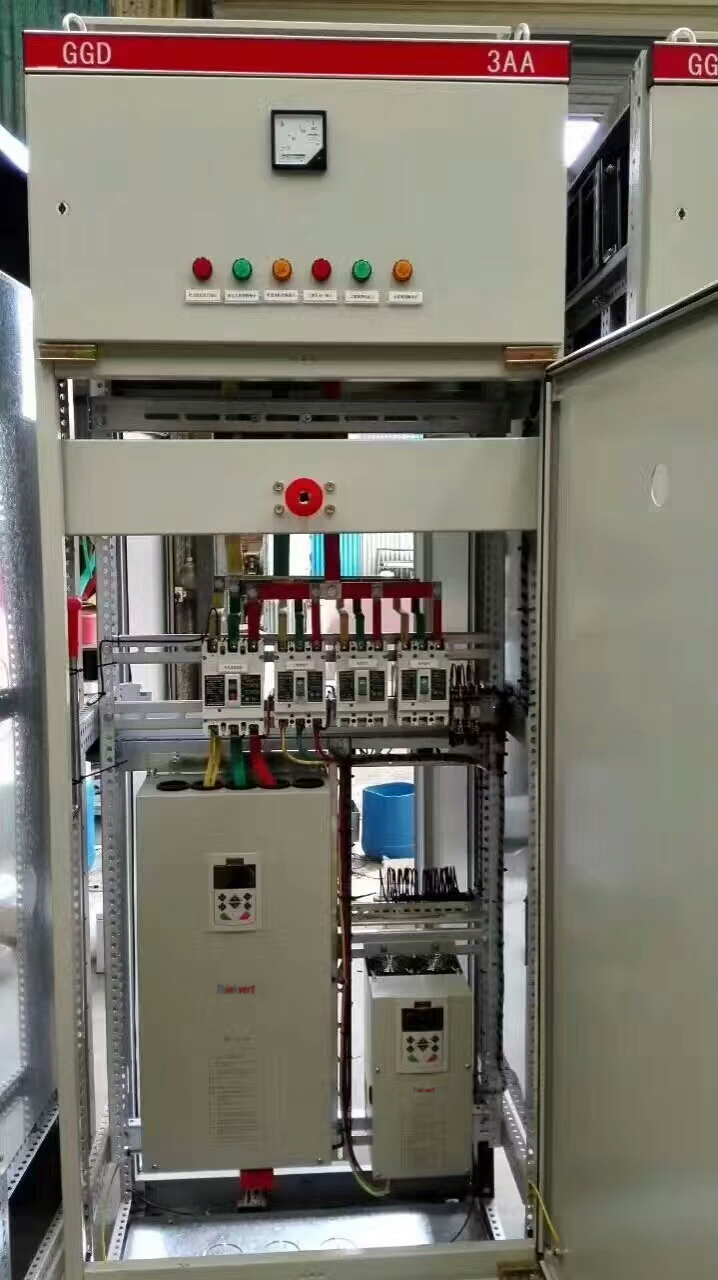 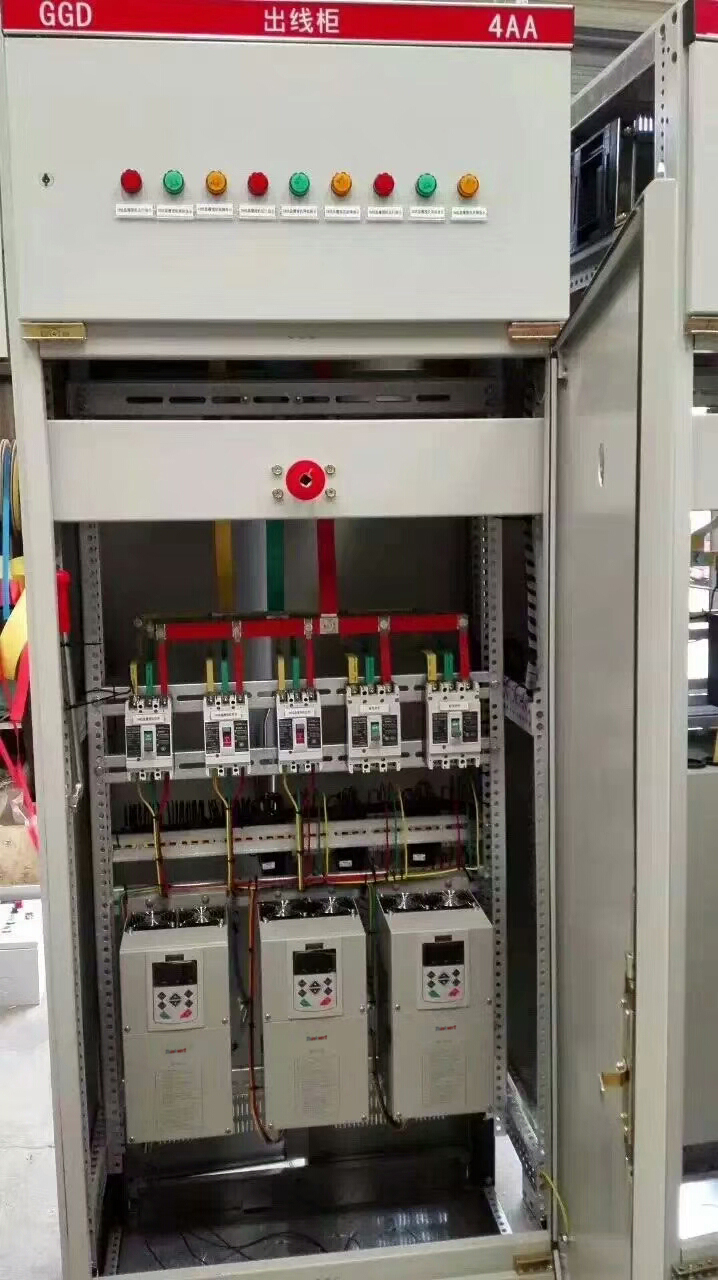 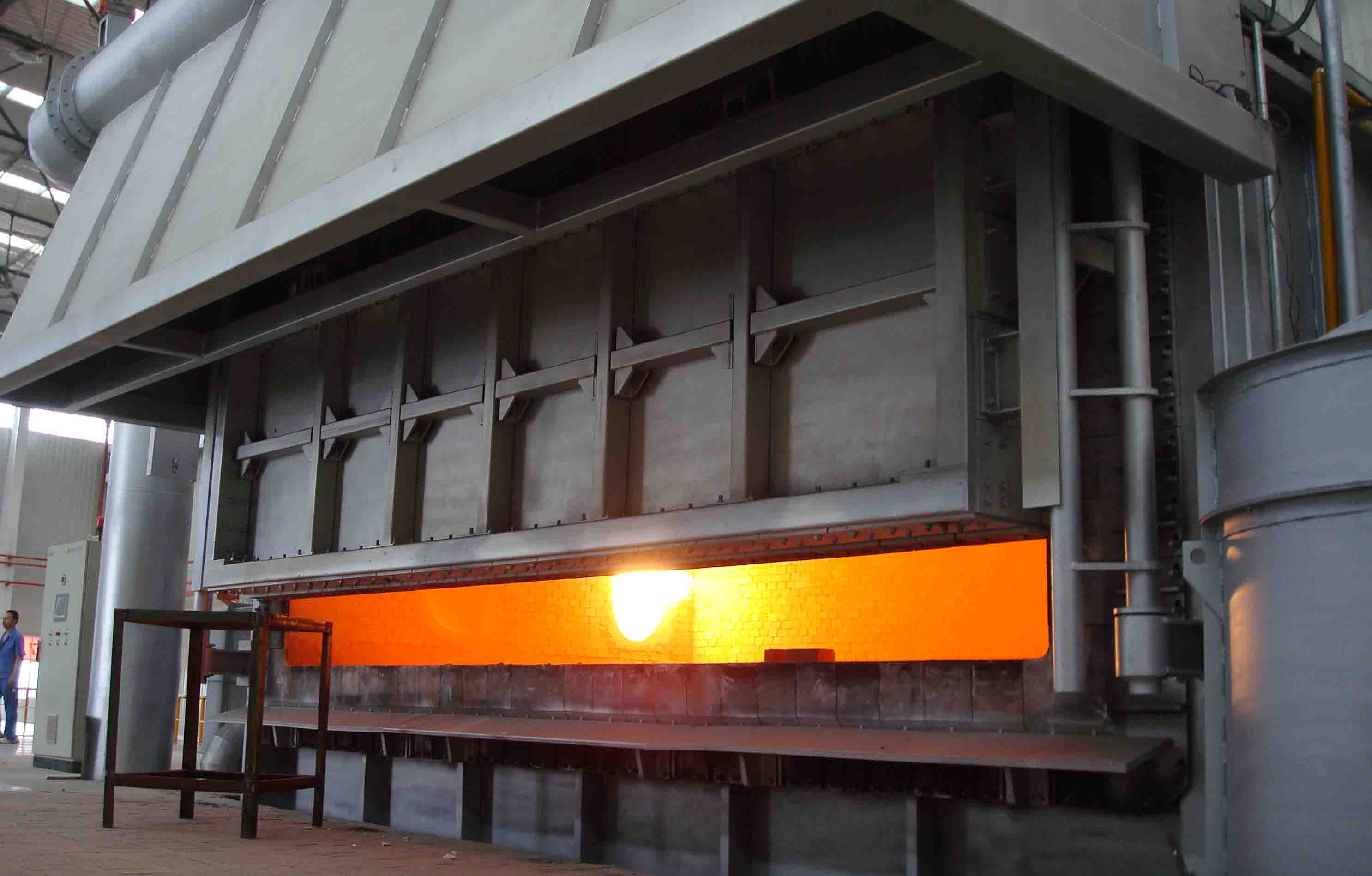 APPLICATION
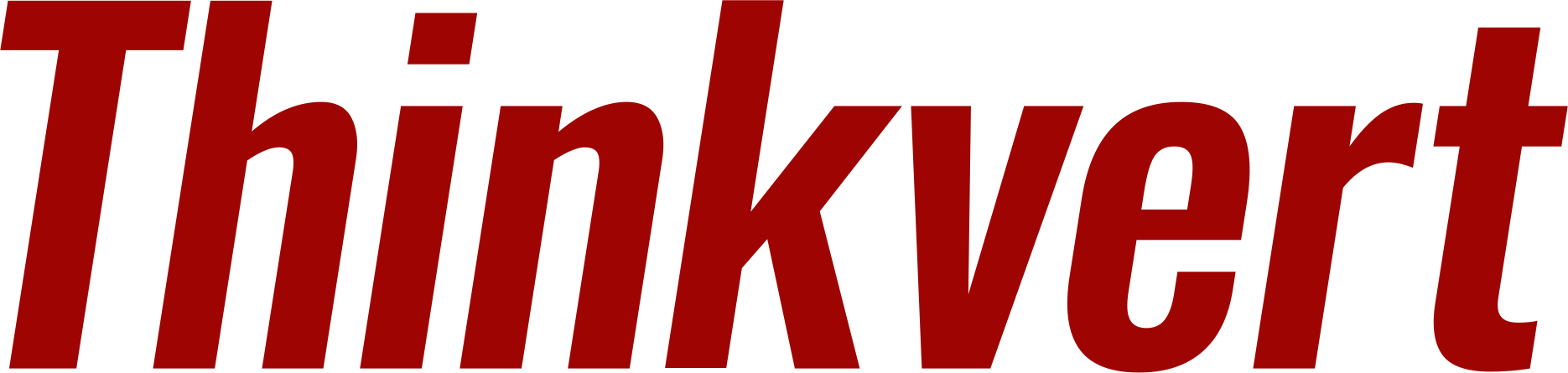 THINK DRIVES THE WORLD
Tempered Glass Machine
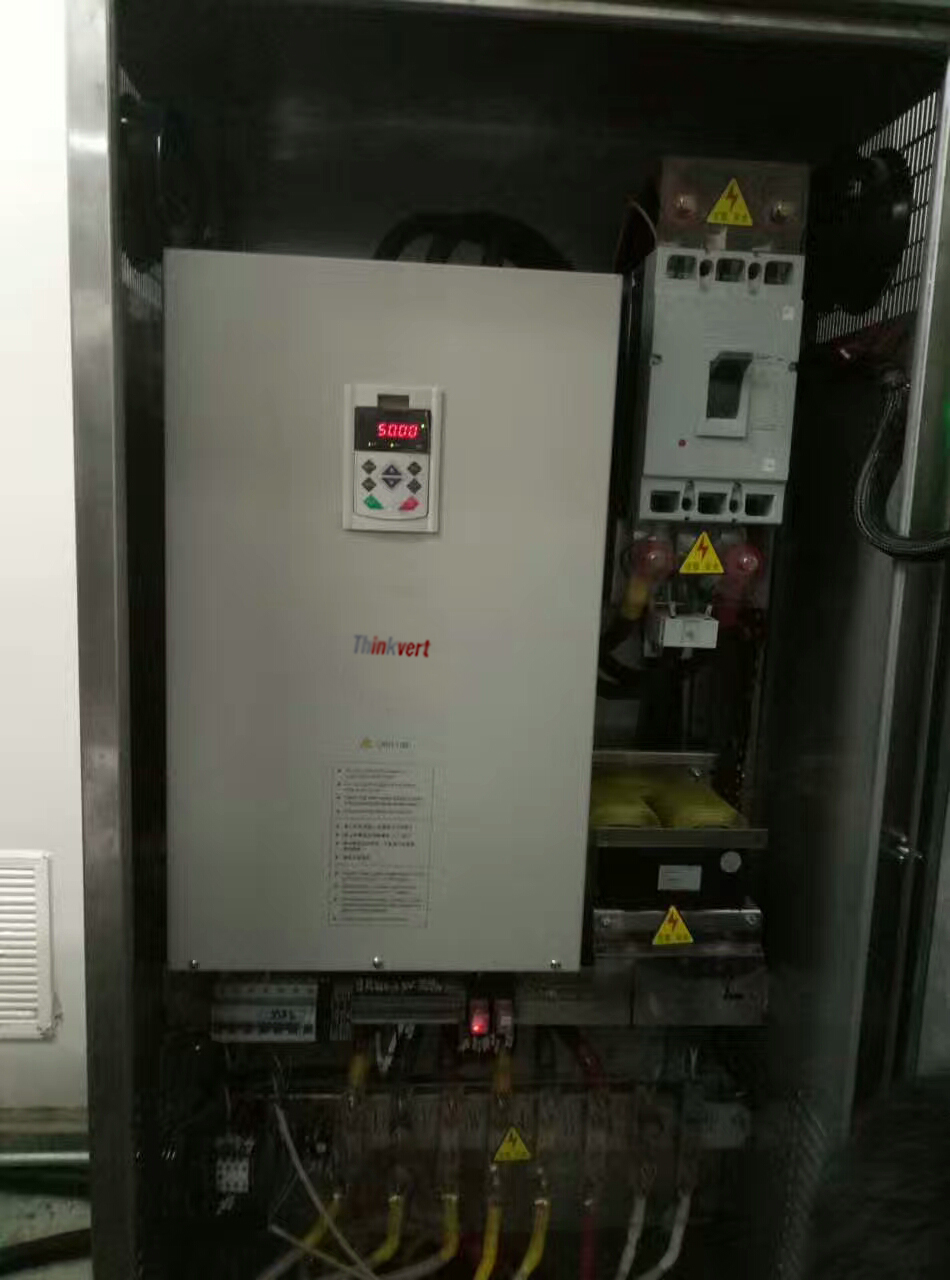 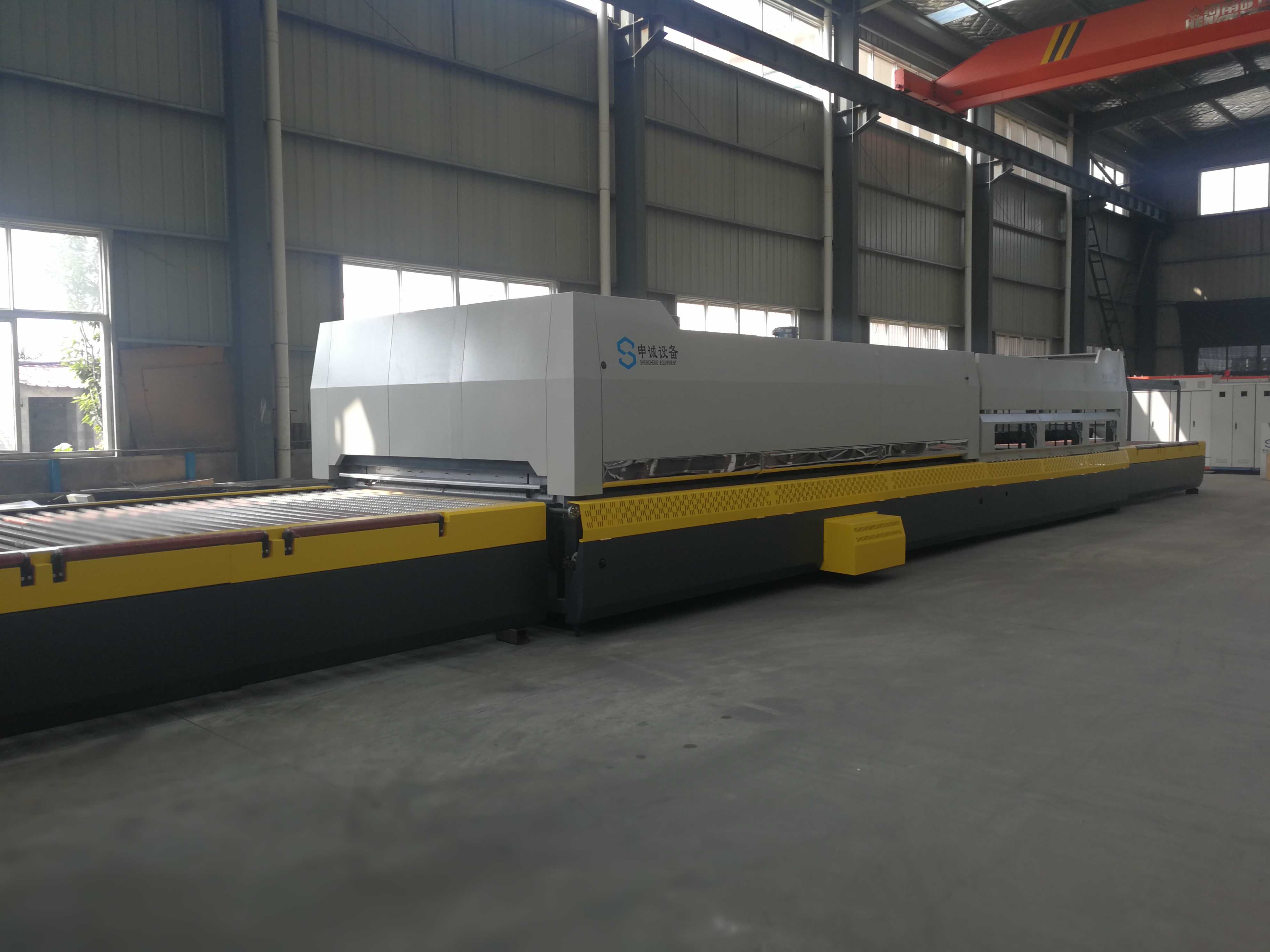 Stable and reliable operation
APPLICATION
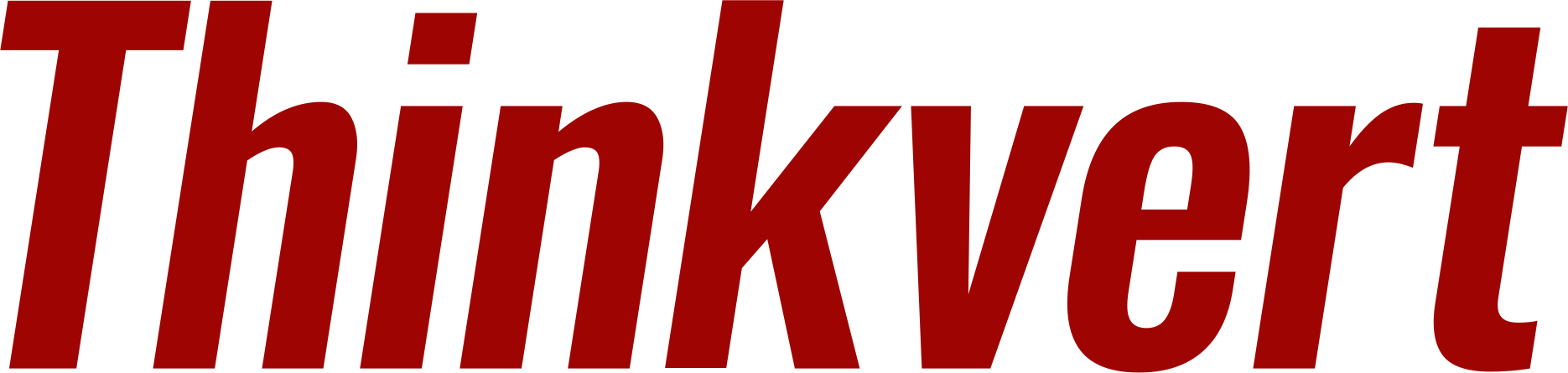 THINK DRIVES THE WORLD
Sewage Treatment
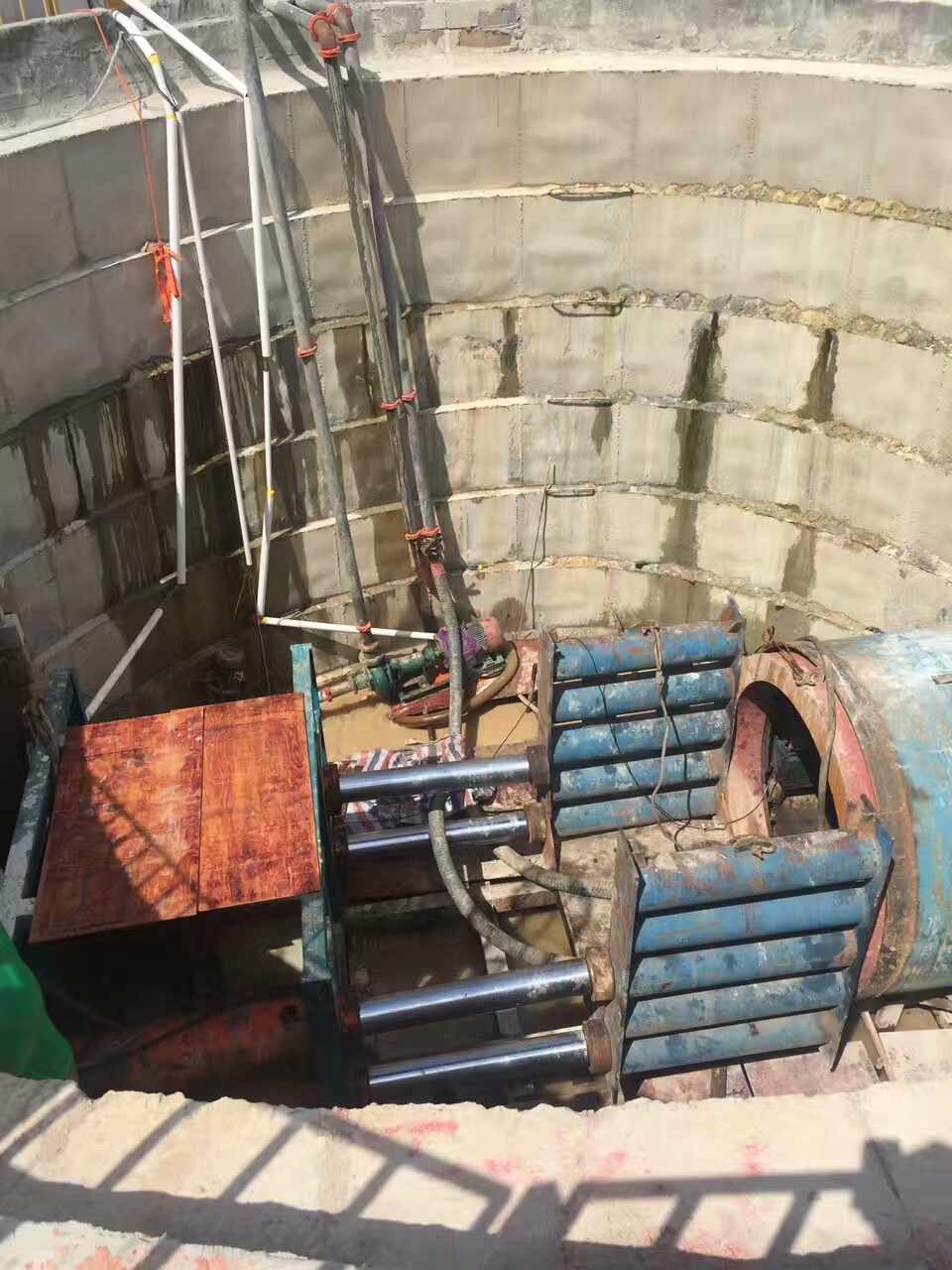 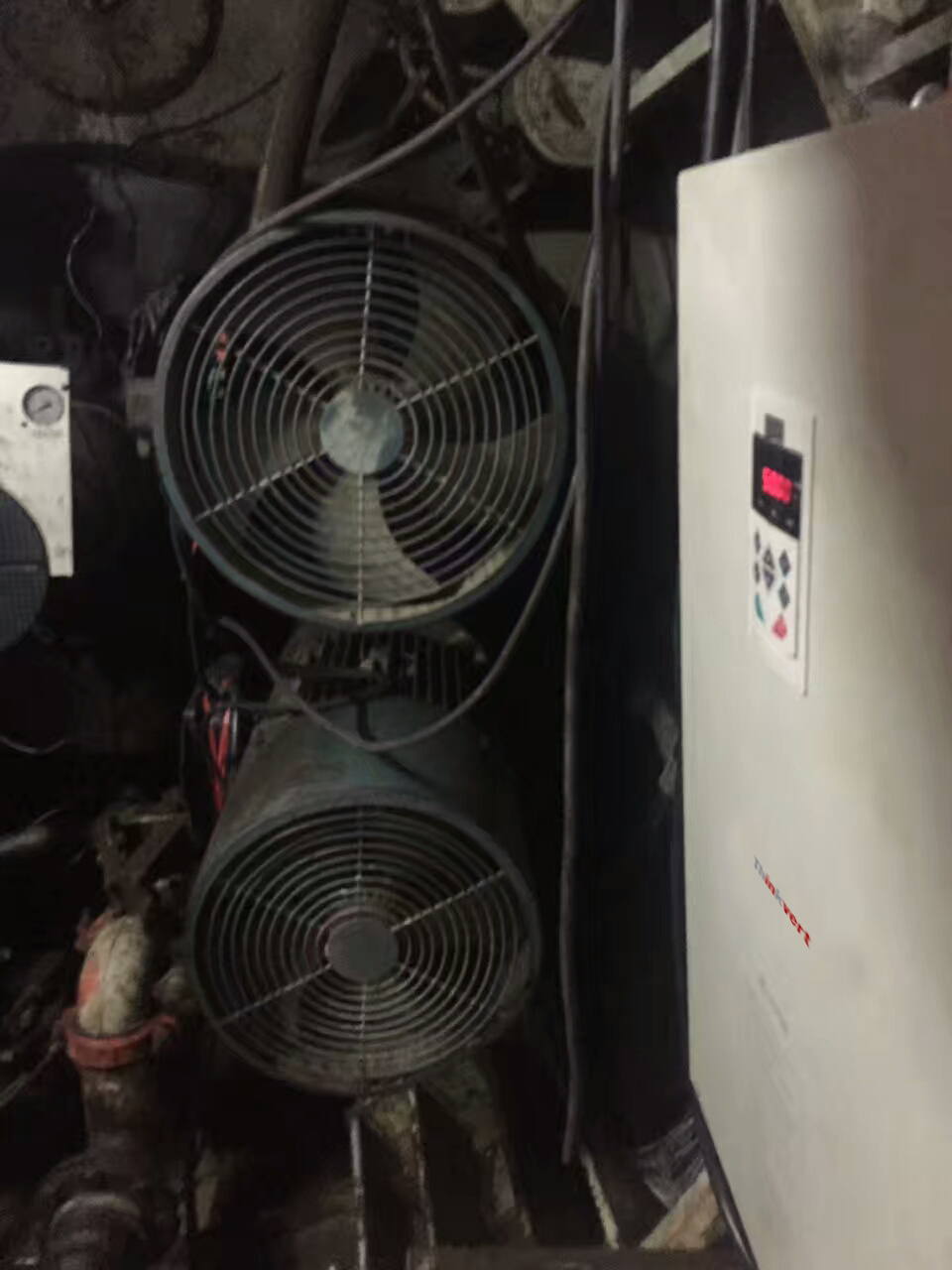 Stable and reliable operation
APPLICATION
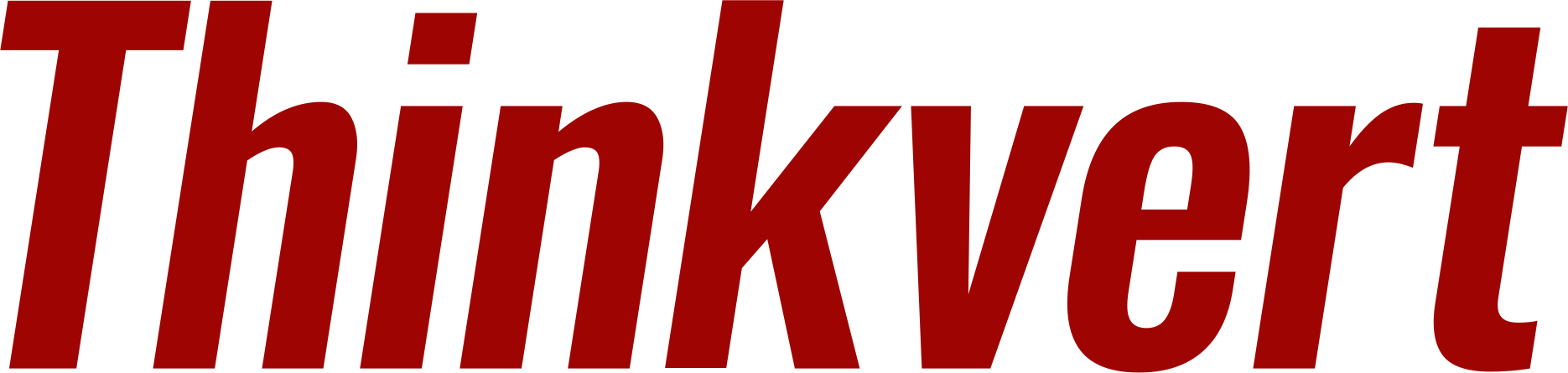 THINK DRIVES THE WORLD
Ceramic Tile Machine
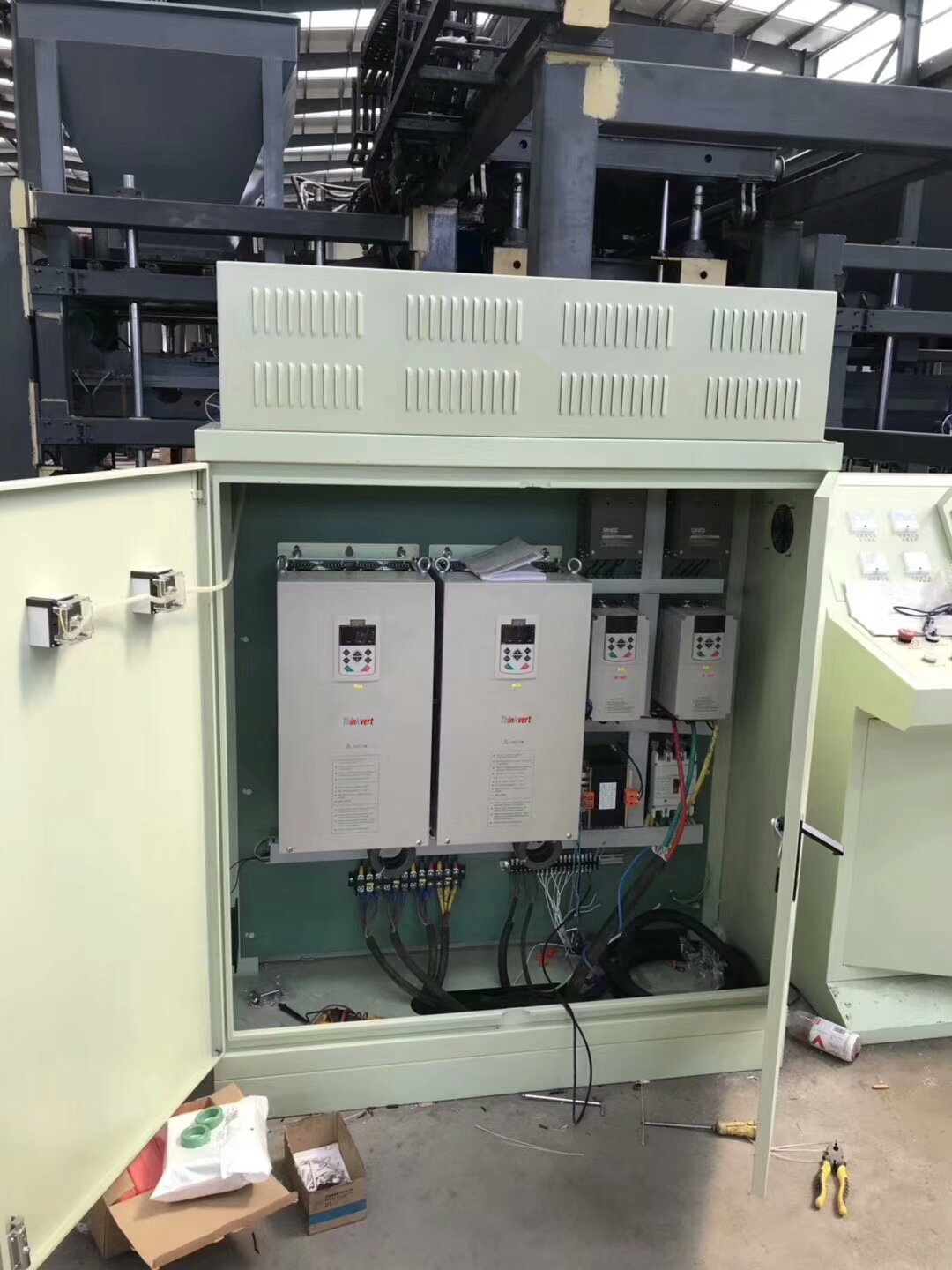 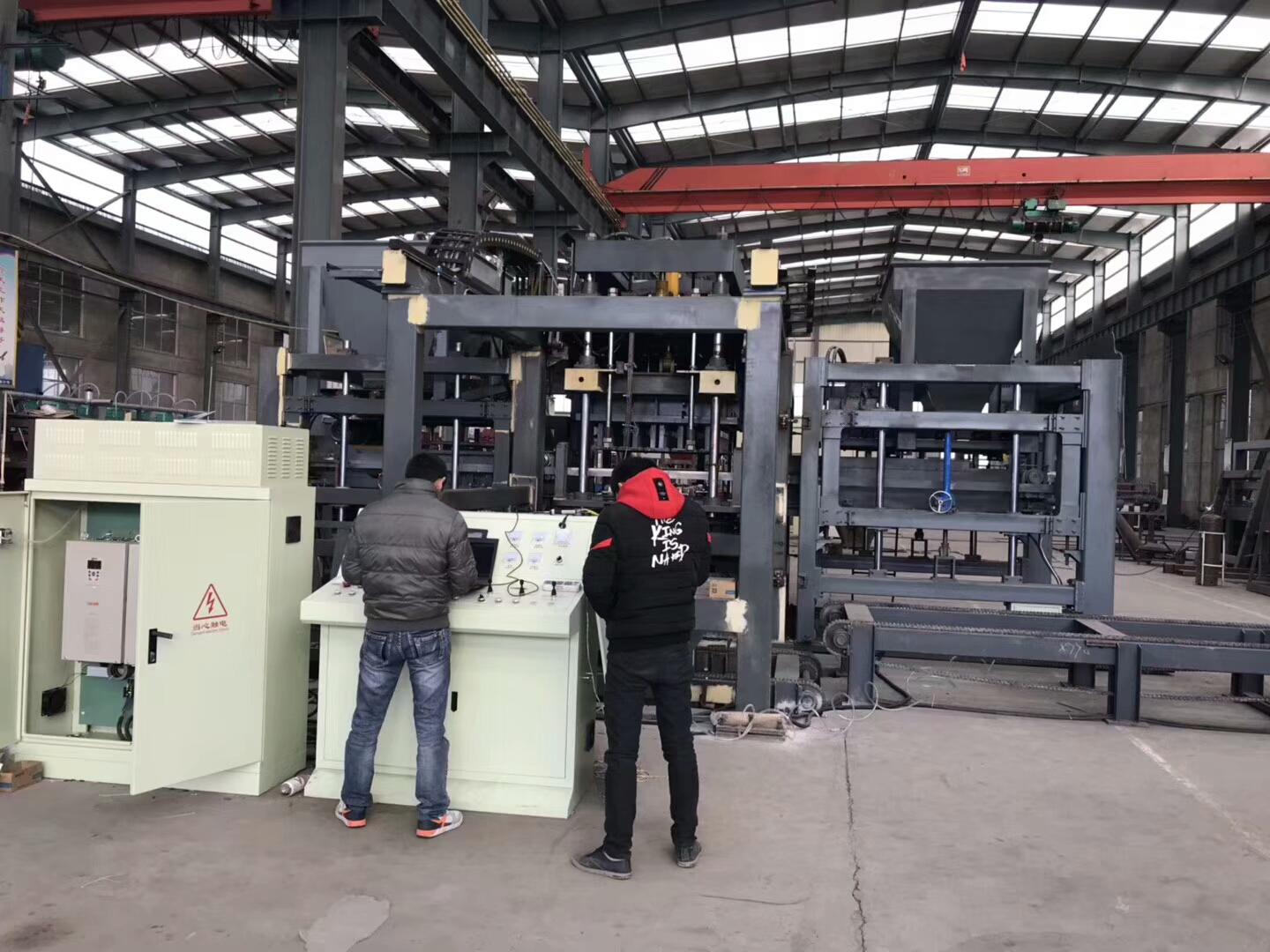 Stable and reliable operation
APPLICATION
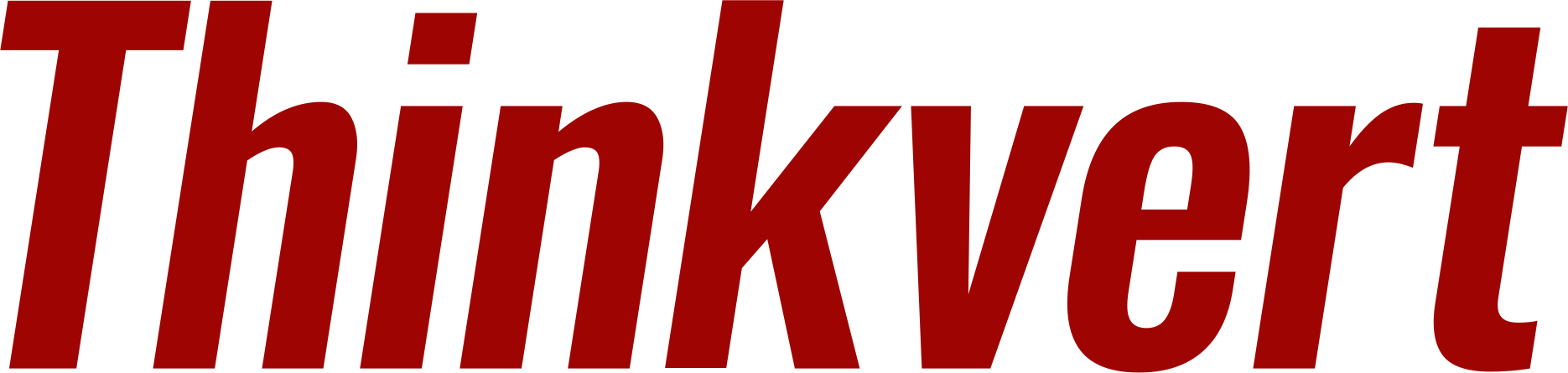 THINK DRIVES THE WORLD
Well Winch
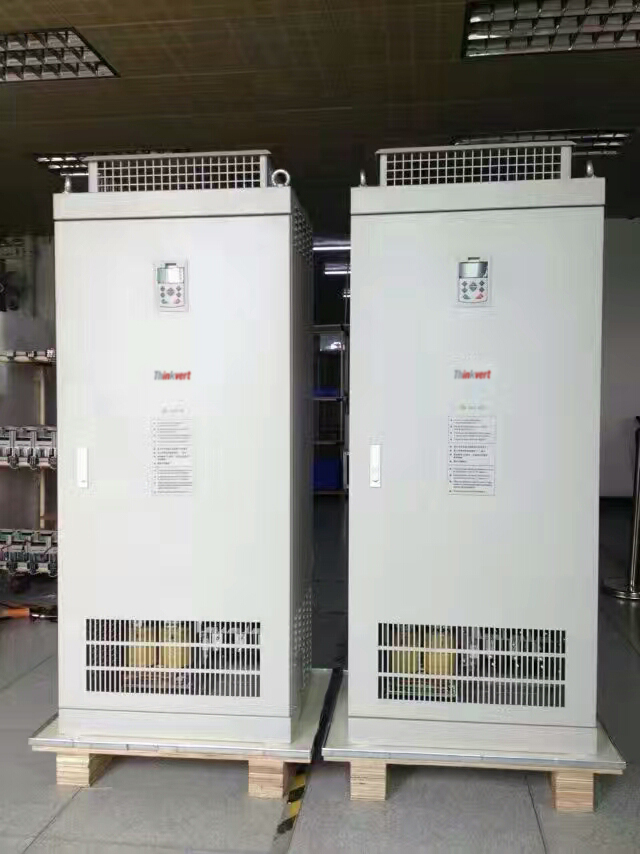 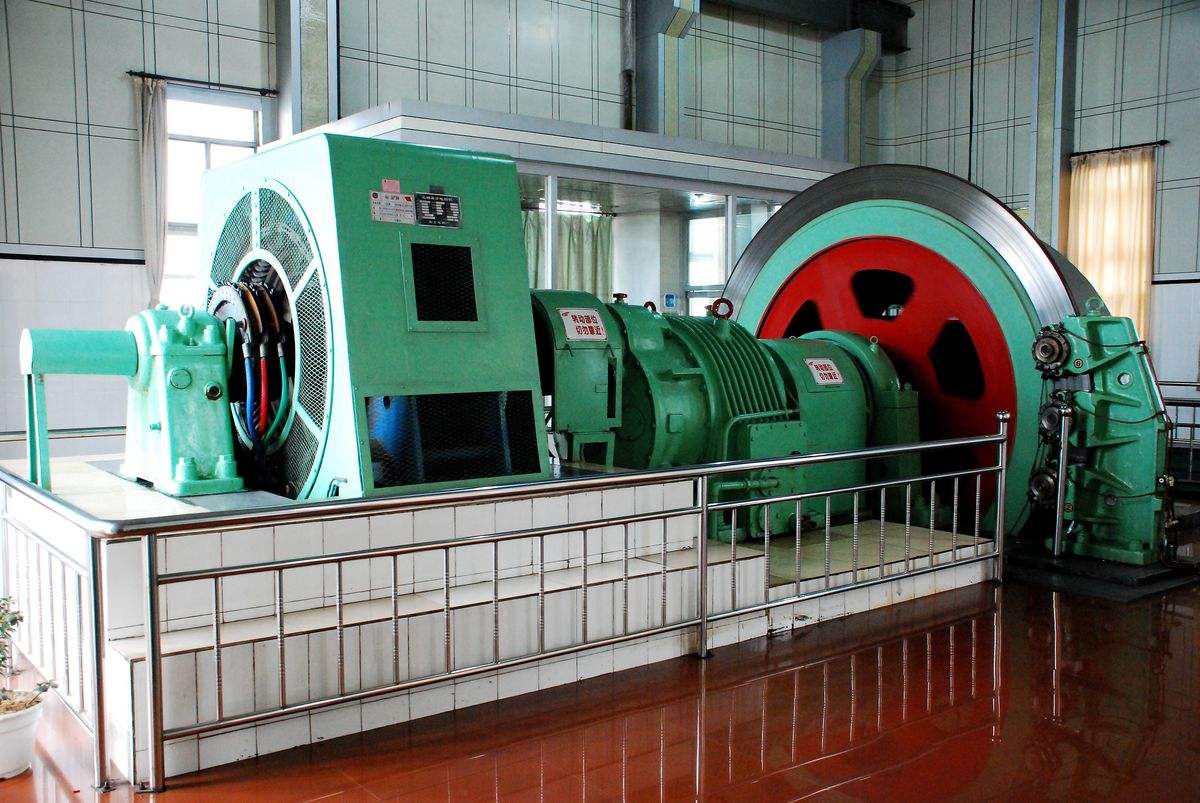 Large torque in low frequency
APPLICATION
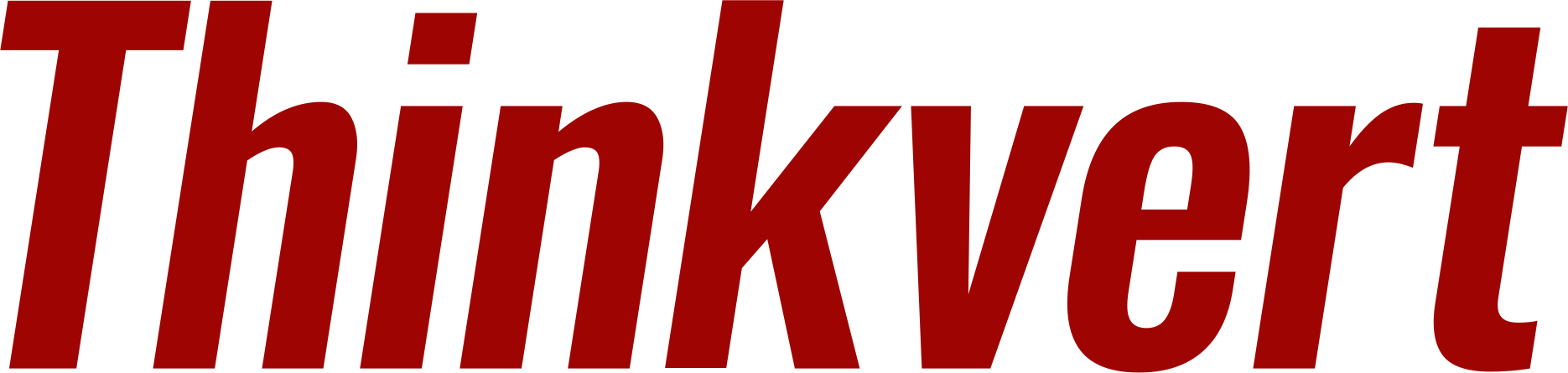 THINK DRIVES THE WORLD
Internal Mixer
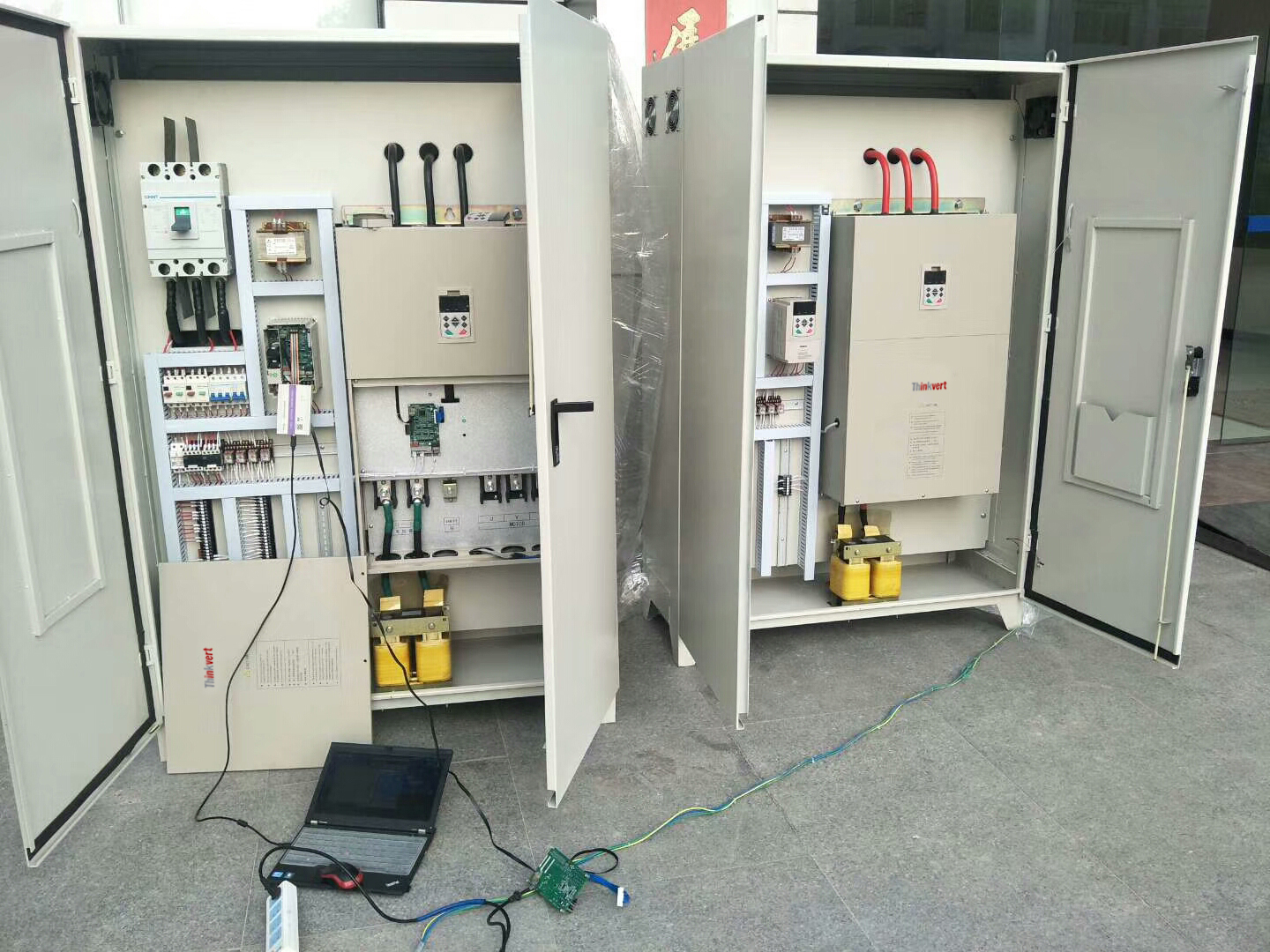 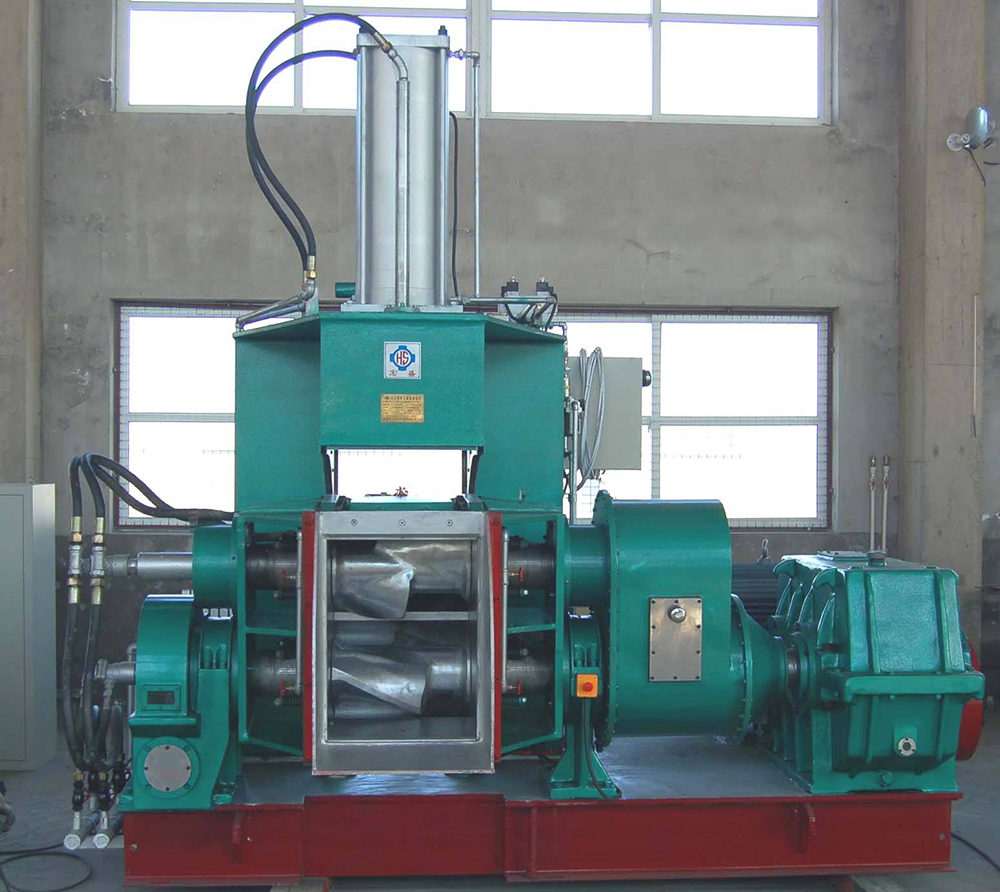 Large torque in low frequency
APPLICATION
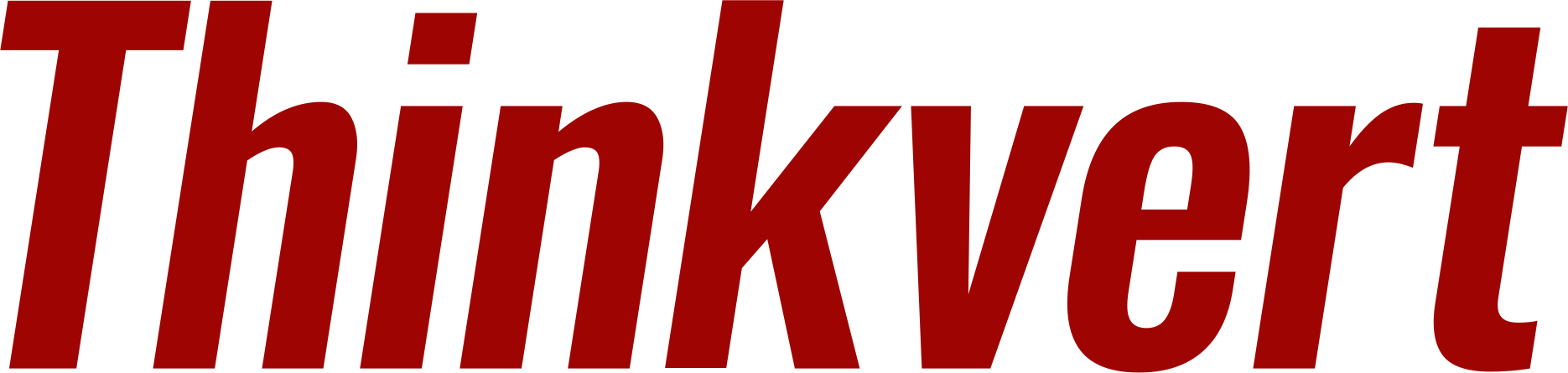 THINK DRIVES THE WORLD
Pelletizer/Granulator
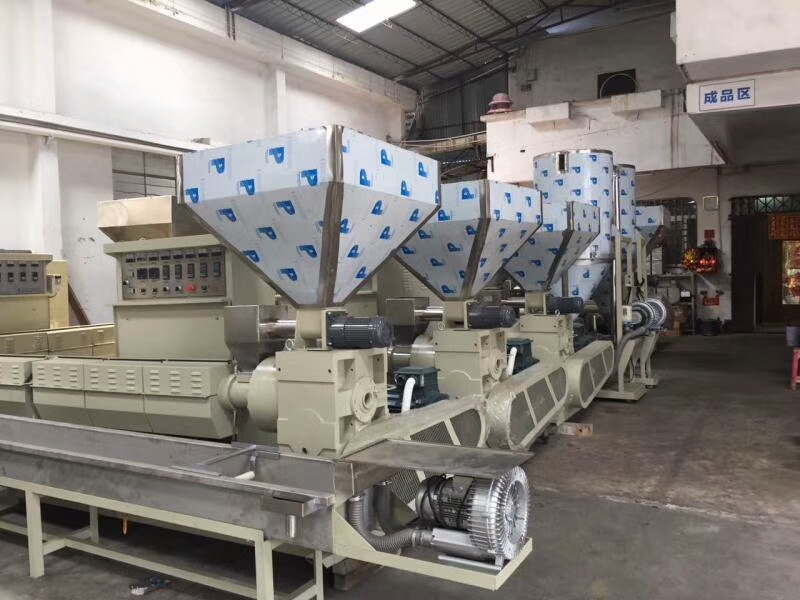 The granulator has large vibration, it is easy to fail frequently if the internal components of VFD is not well-set, Thinkvert VFD is reliable after user proof.
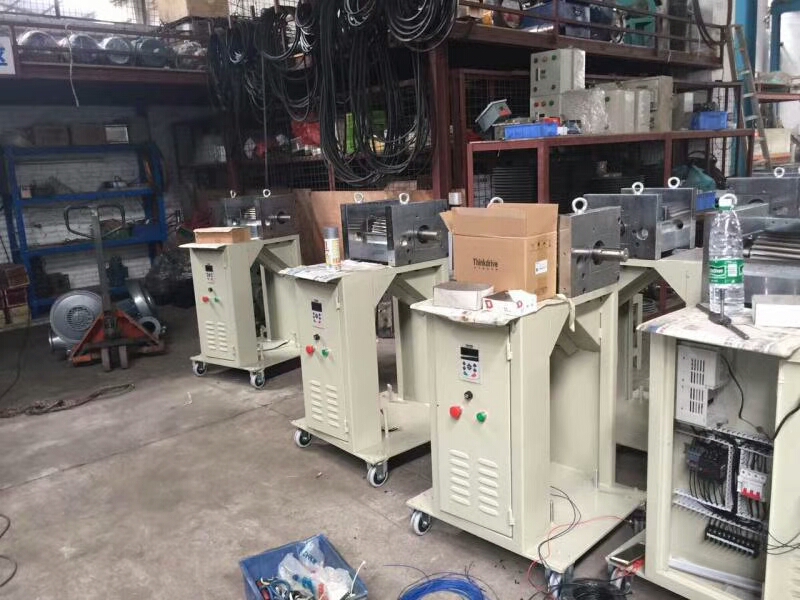 APPLICATION
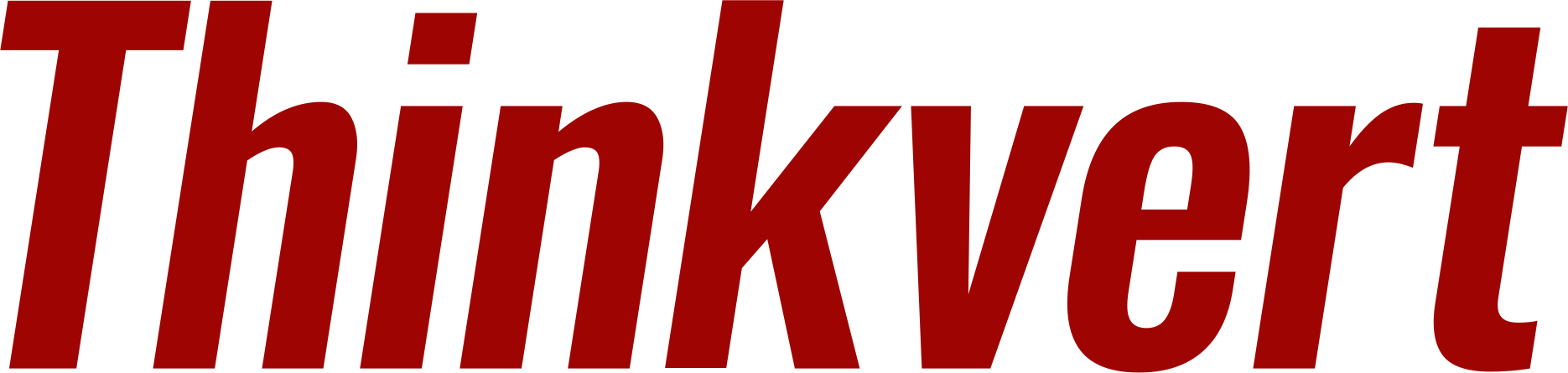 THINK DRIVES THE WORLD
Veneer Press
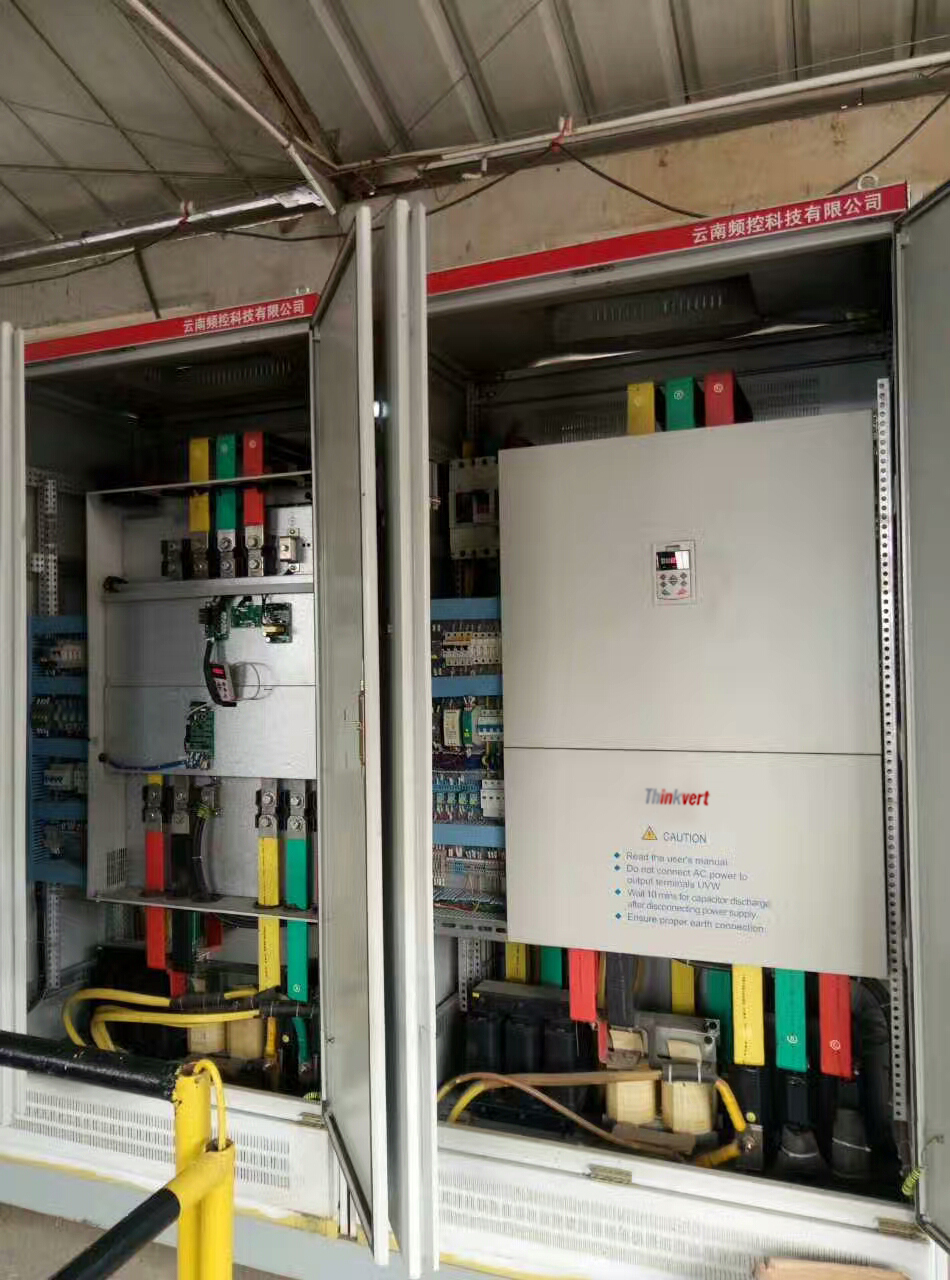 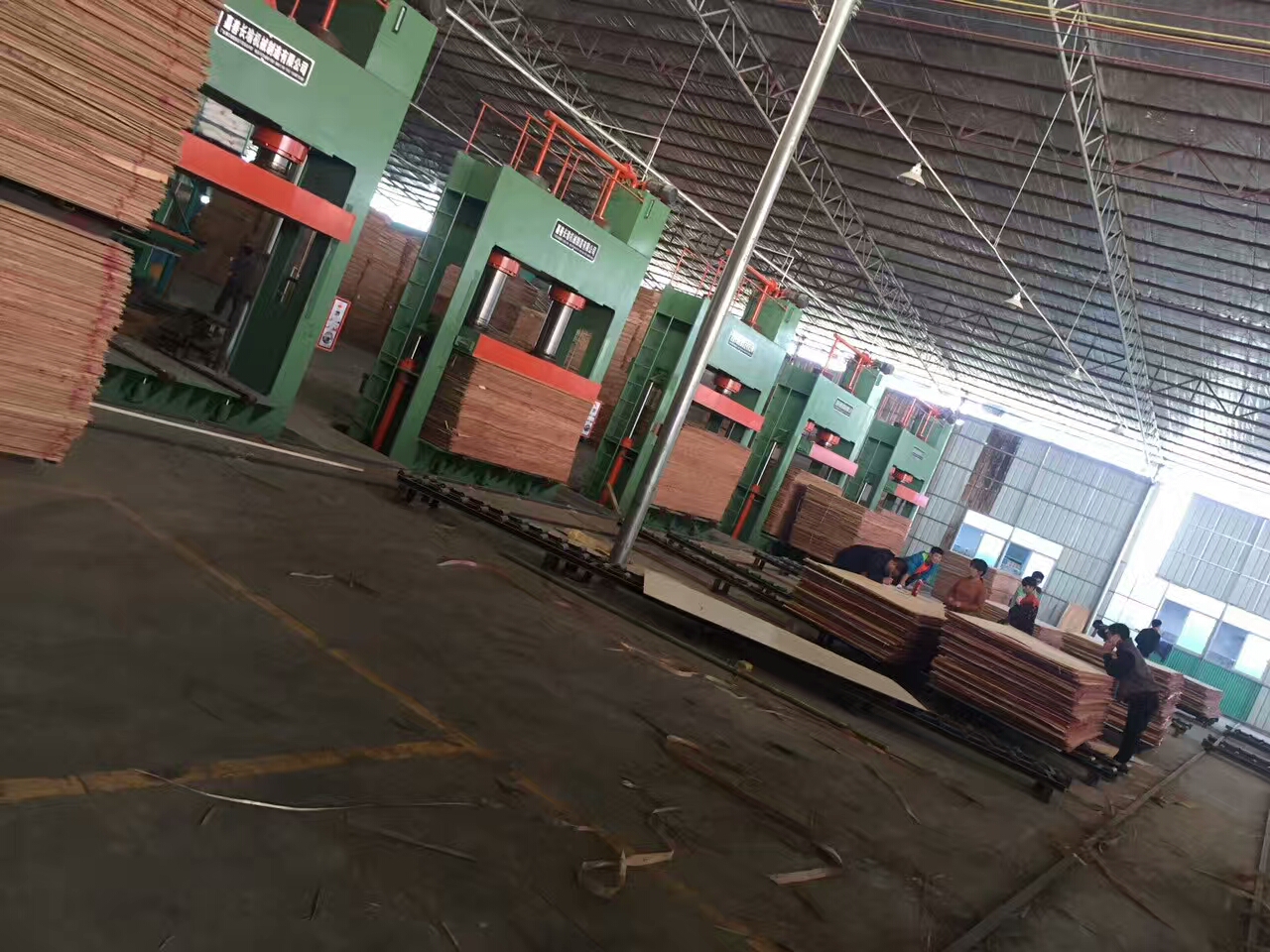 Stable and reliable operation
APPLICATION
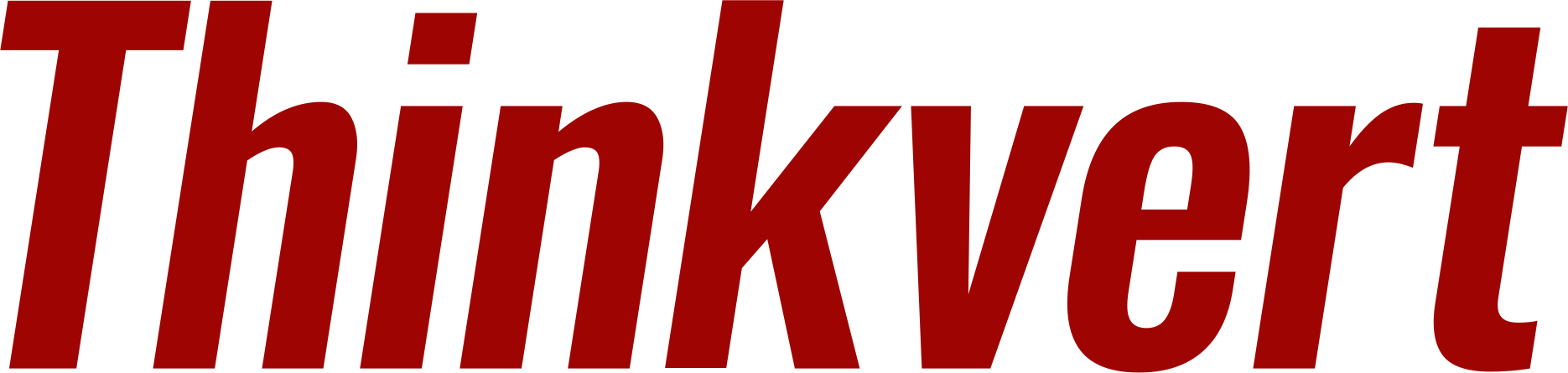 THINK DRIVES THE WORLD
Leather Rewinder
Perfect torque control and speed control
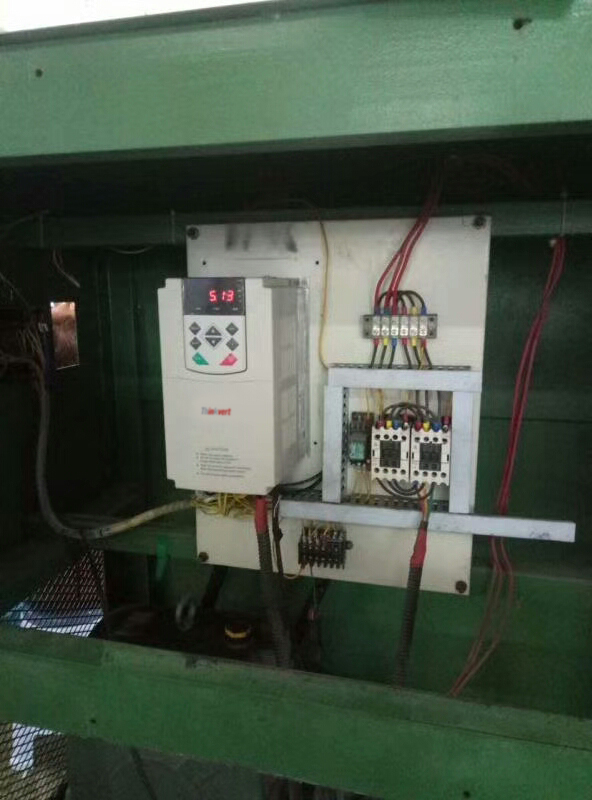 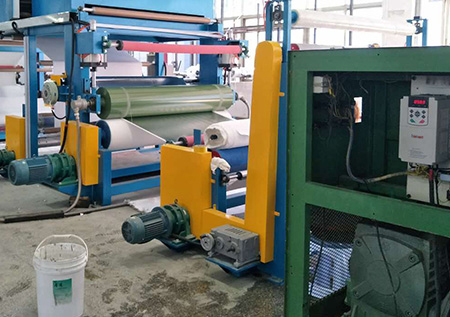 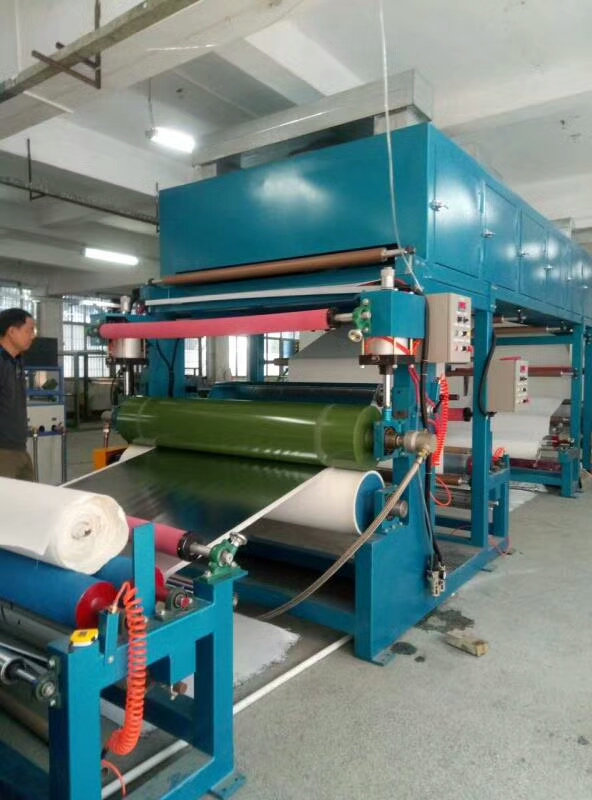 APPLICATION
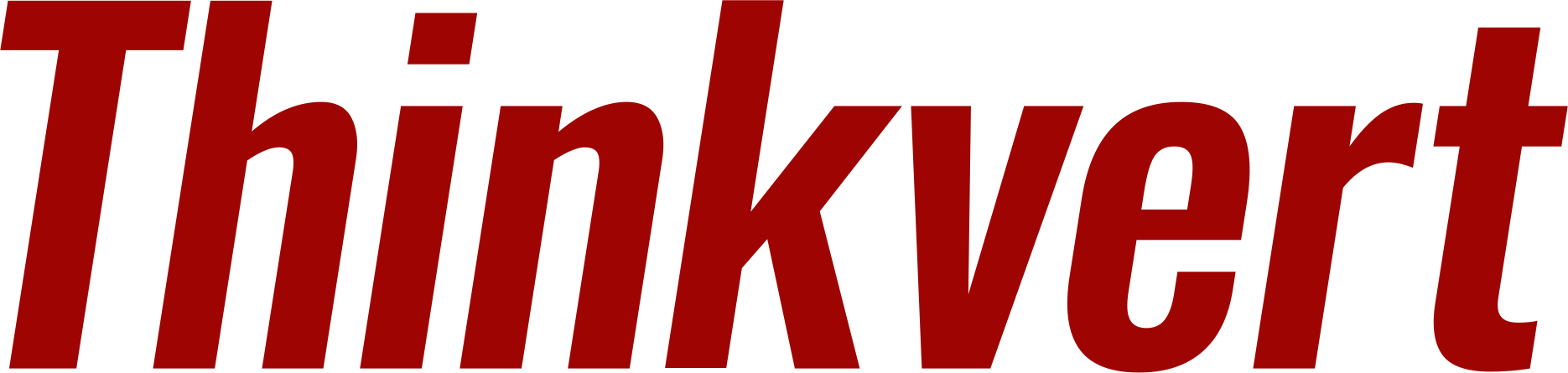 THINK DRIVES THE WORLD
Engraving Machines
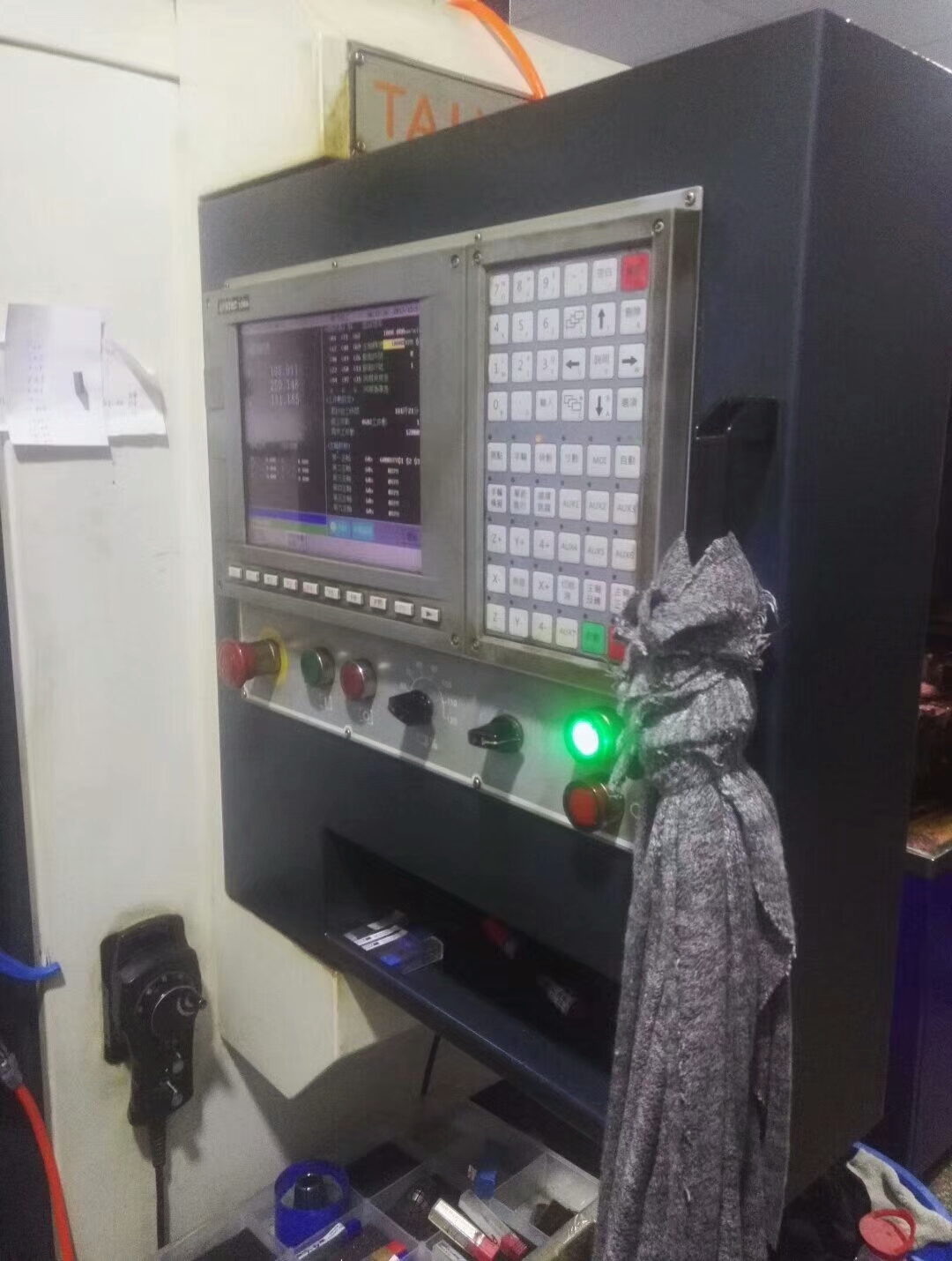 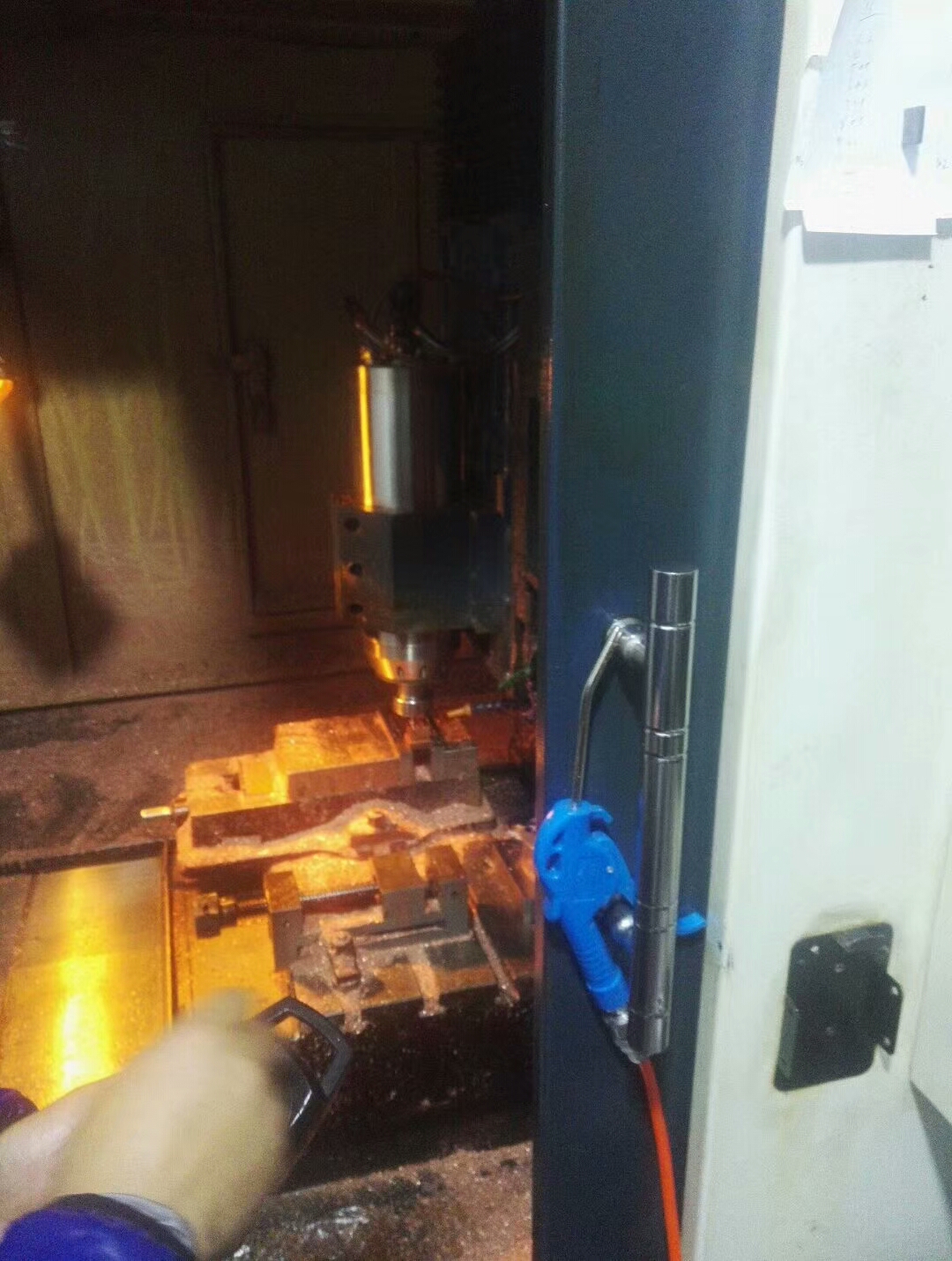 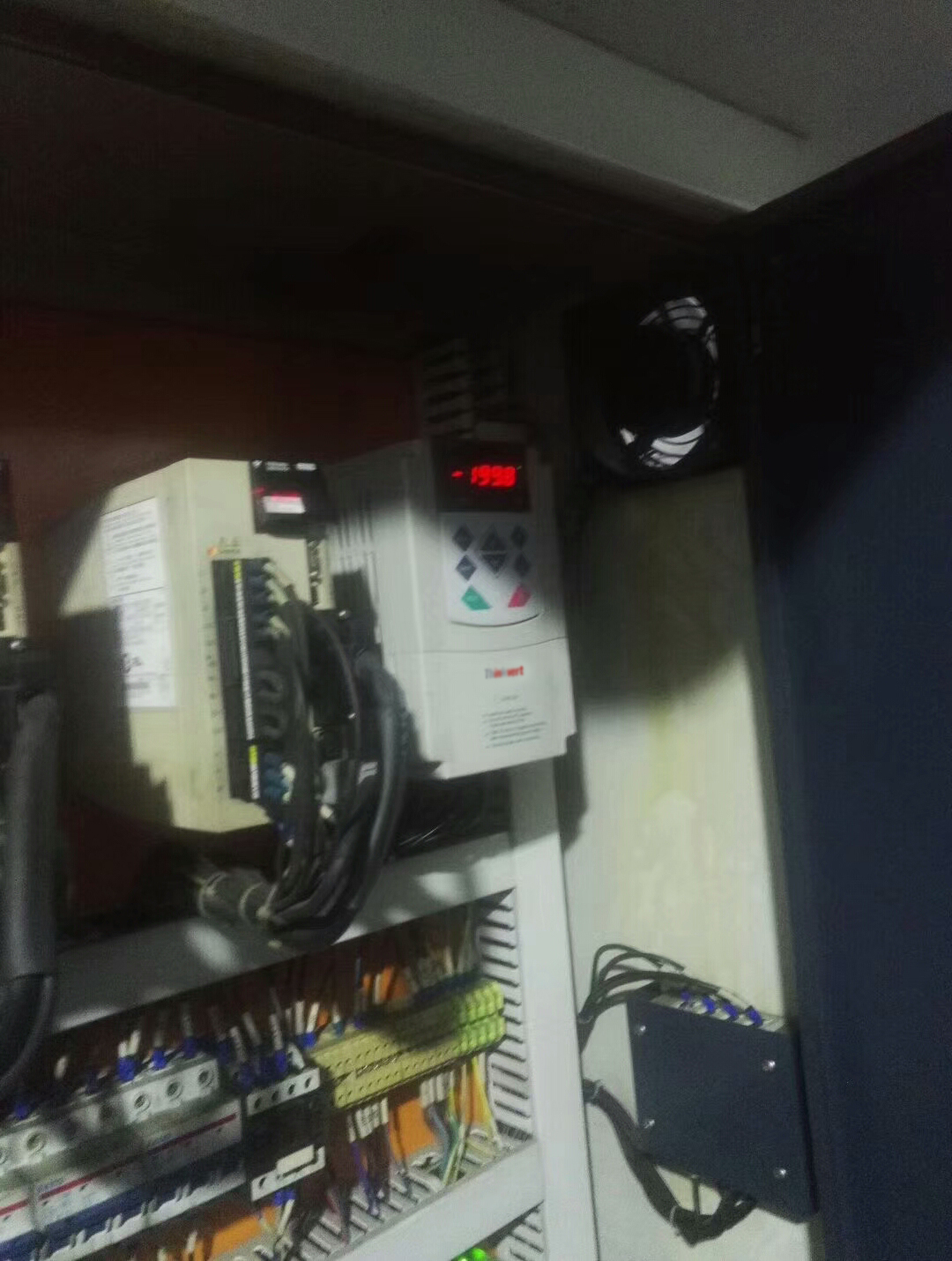 800HZ, 24000RPM
APPLICATION
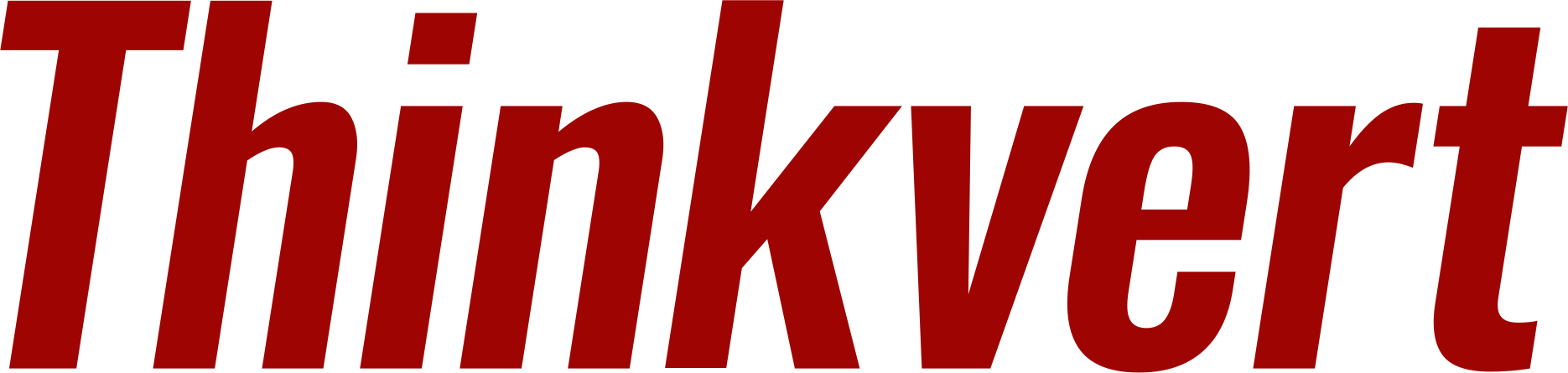 THINK DRIVES THE WORLD
Carpentry Engraving Machine
Stable and reliable operation
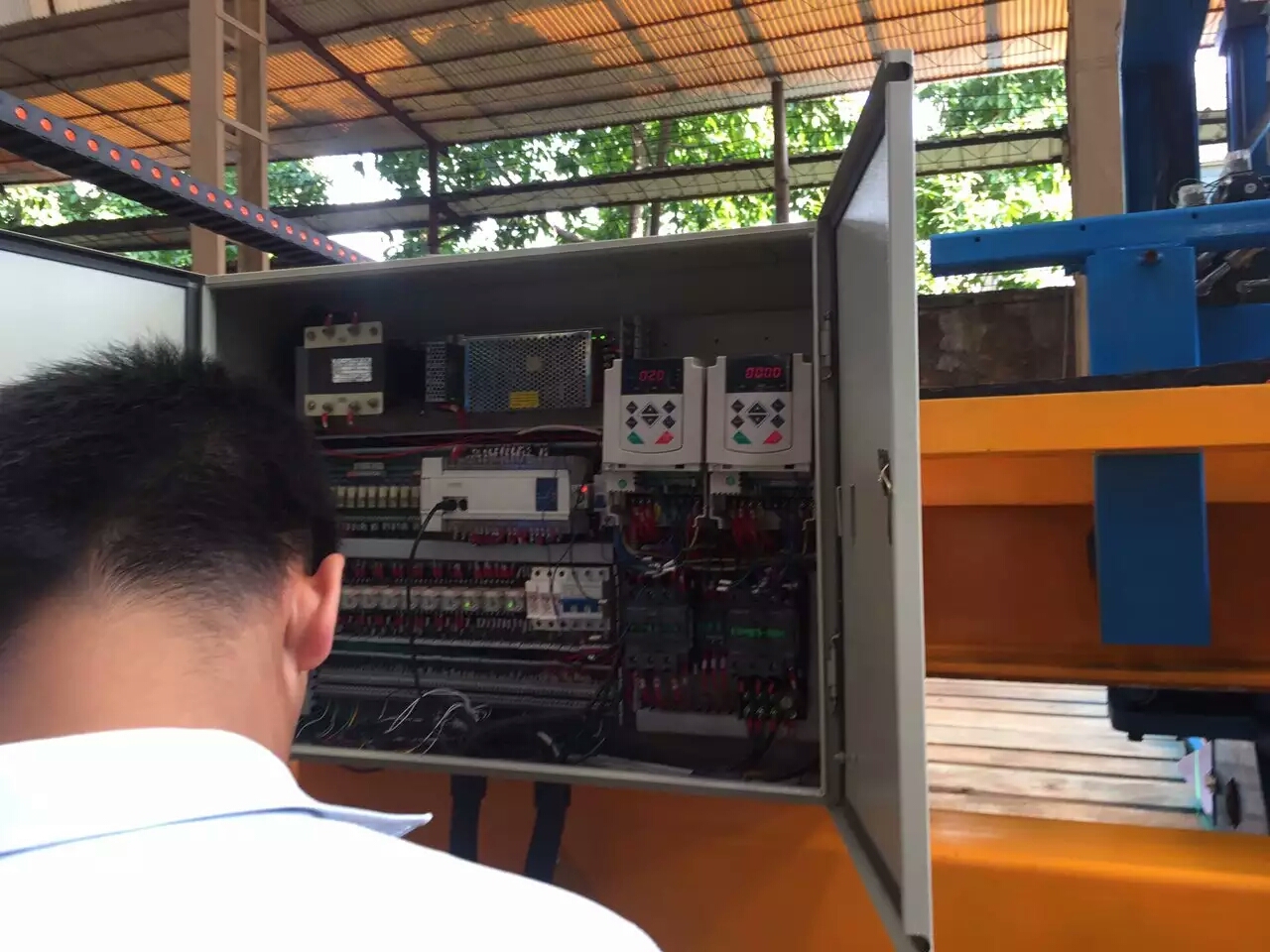 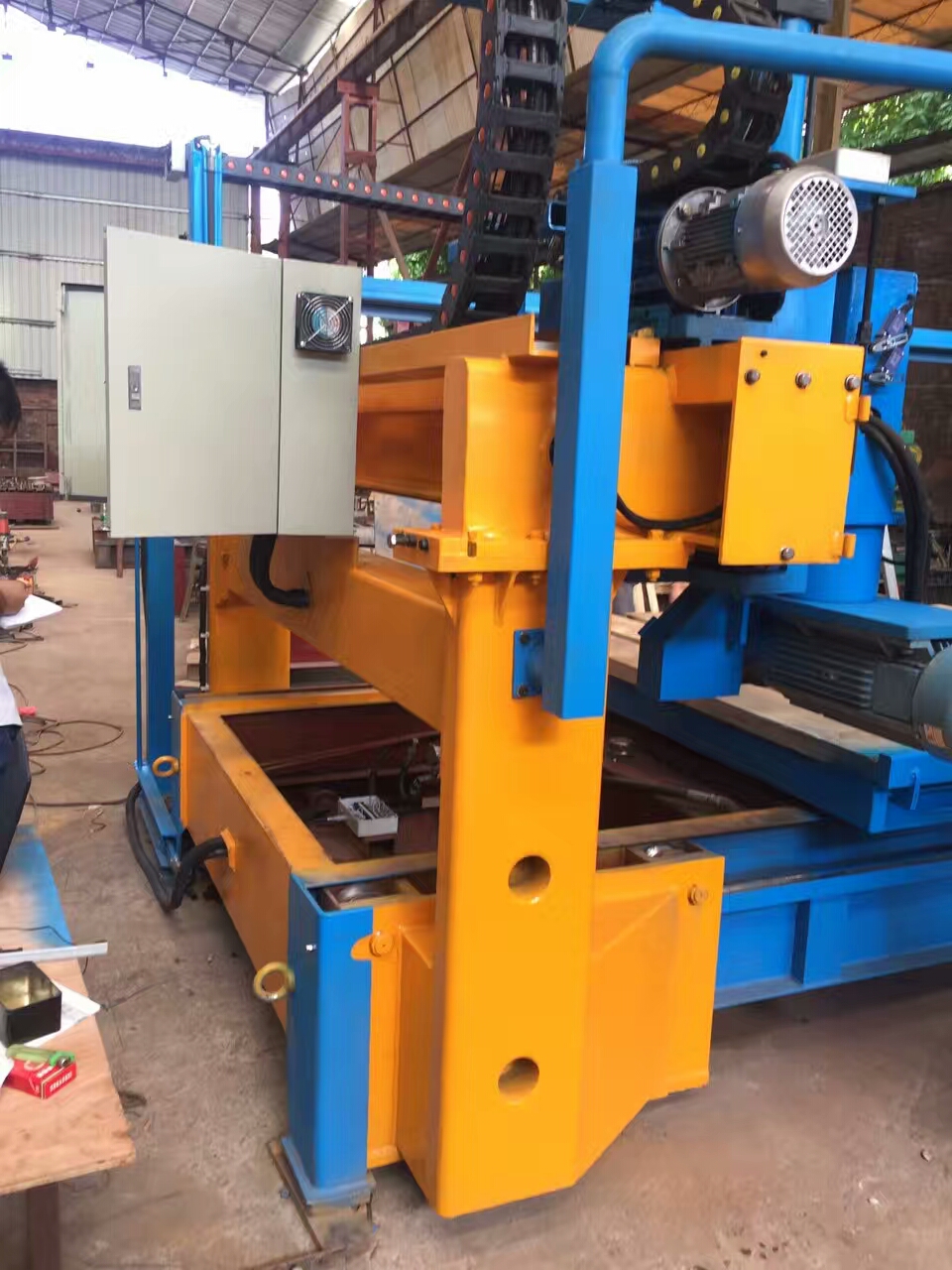 APPLICATION
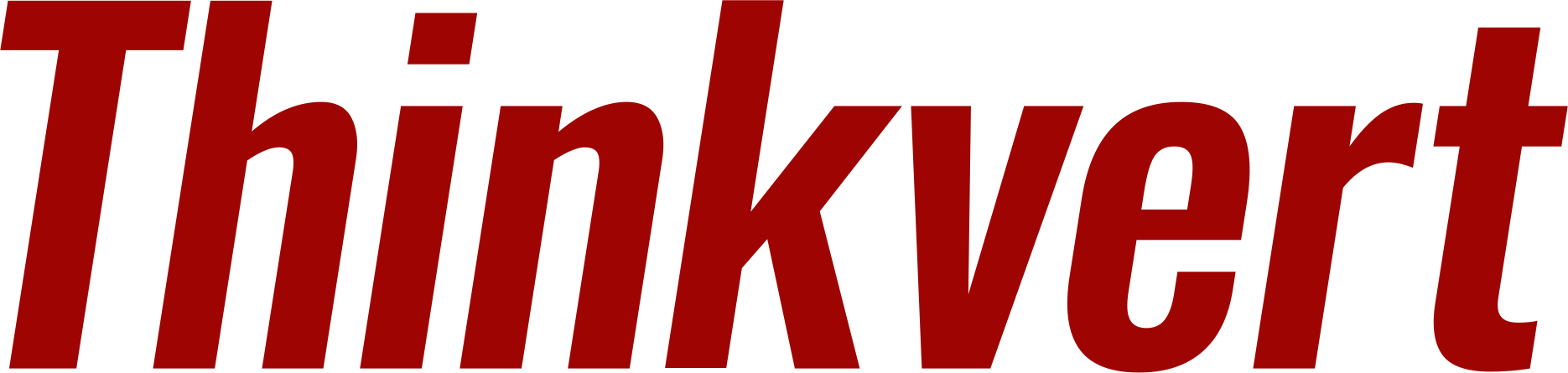 THINK DRIVES THE WORLD
Plastic Mixer
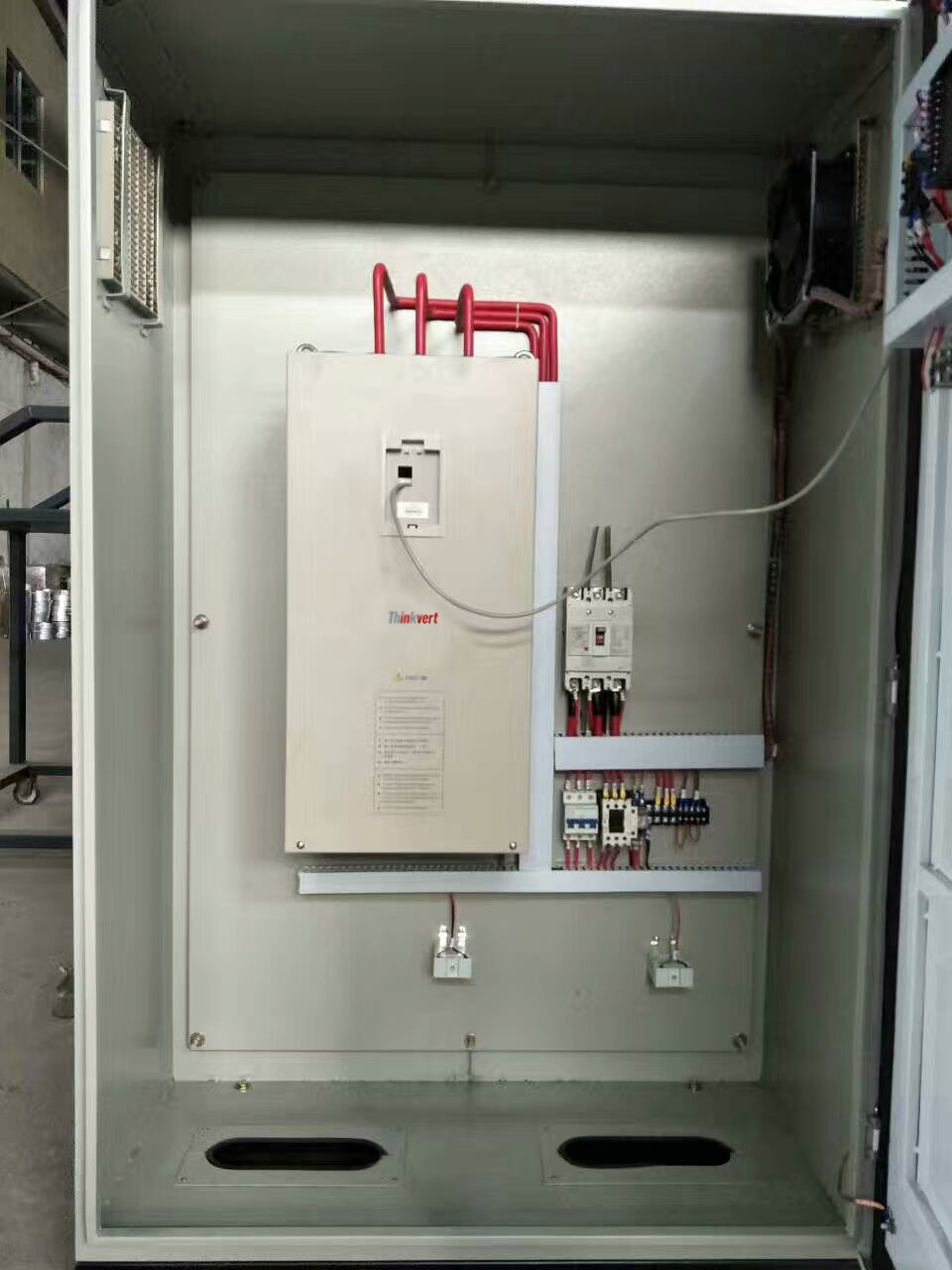 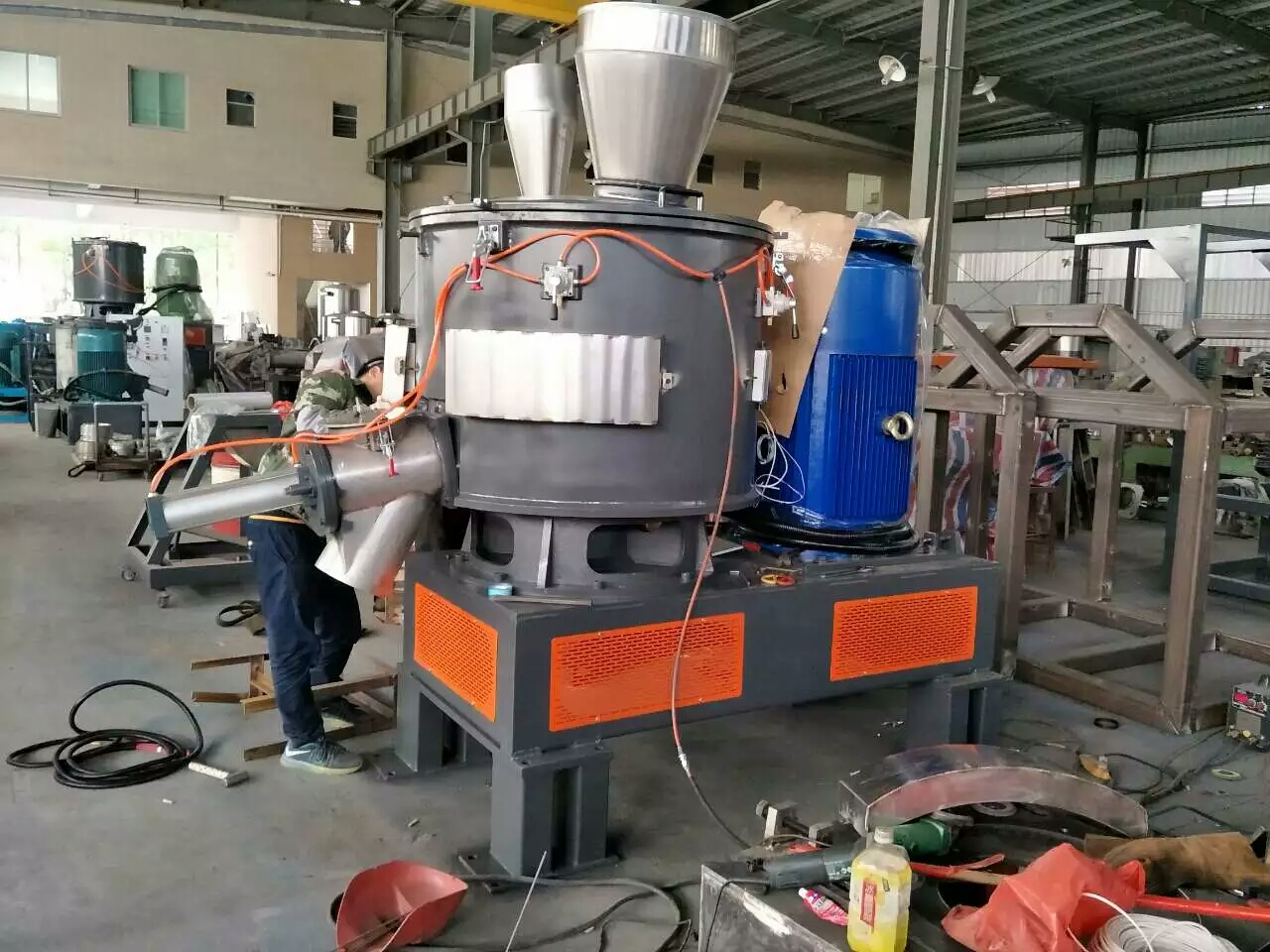 Stable and reliable operation
APPLICATION
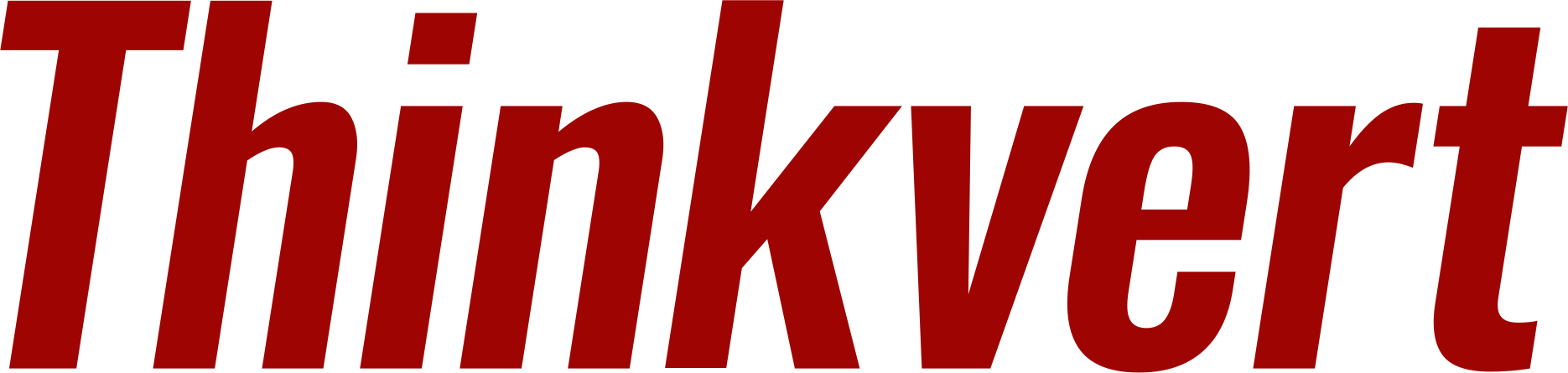 THINK DRIVES THE WORLD
Coating machine
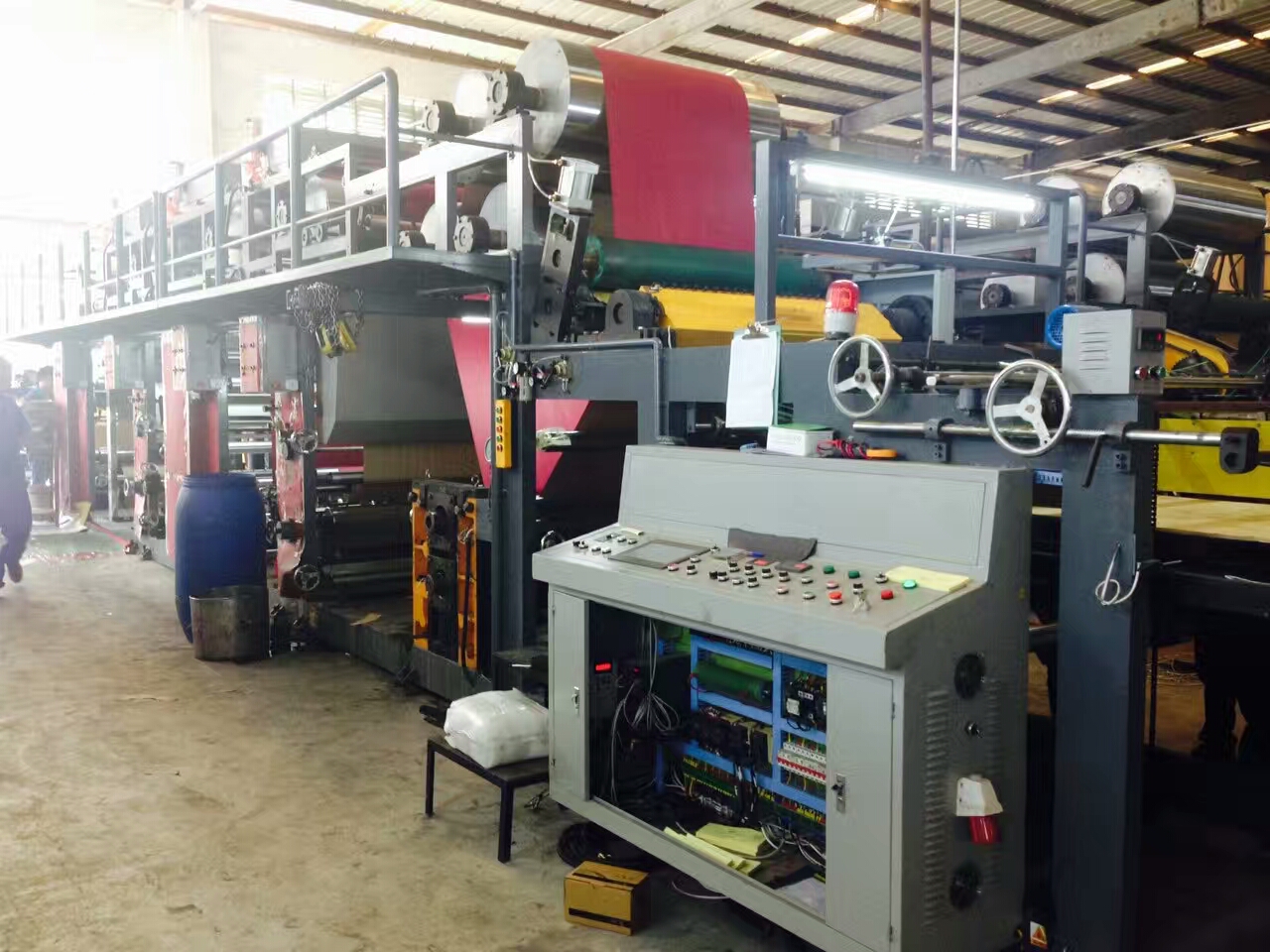 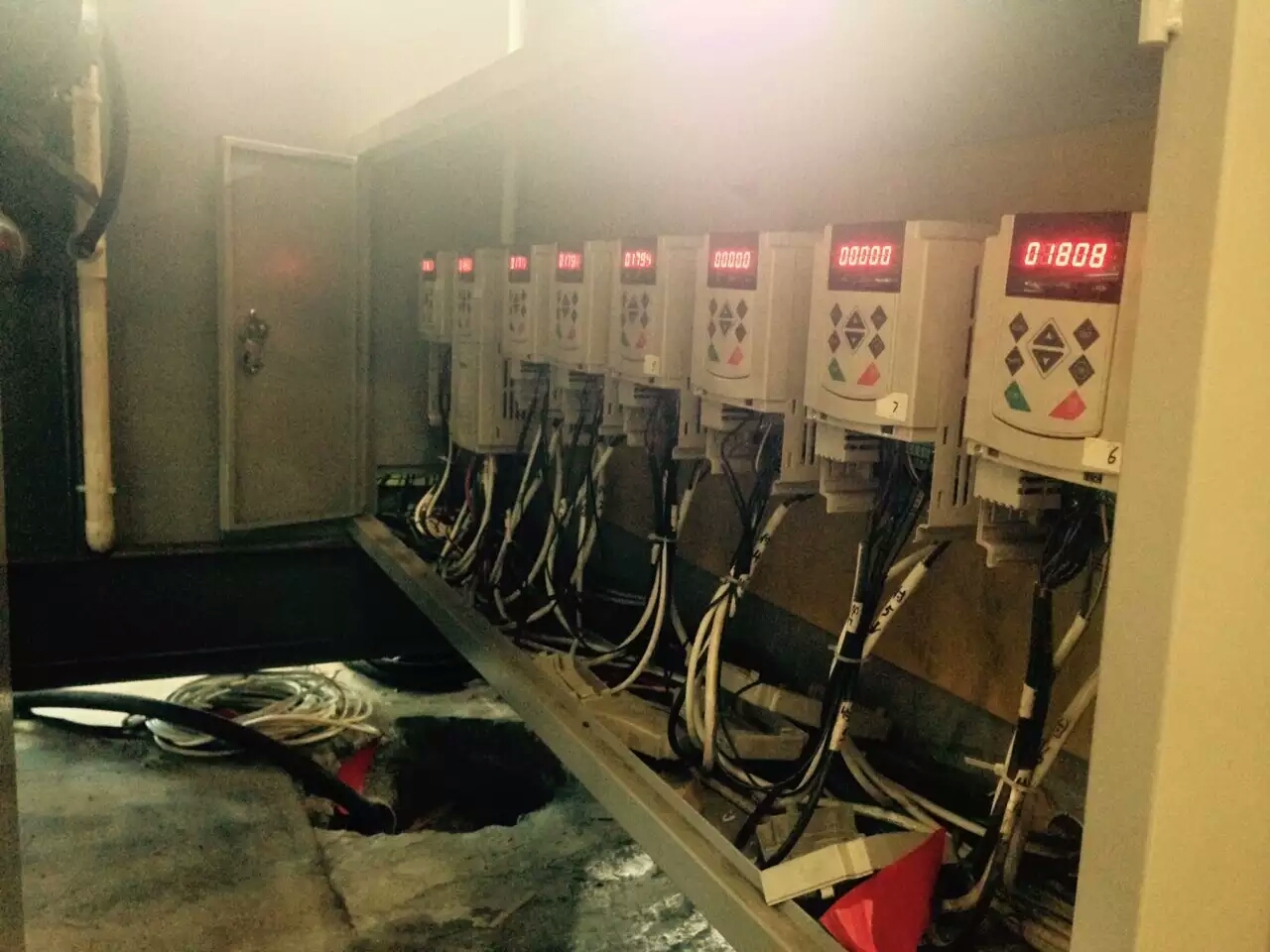 Perfect torque control and speed control
APPLICATION
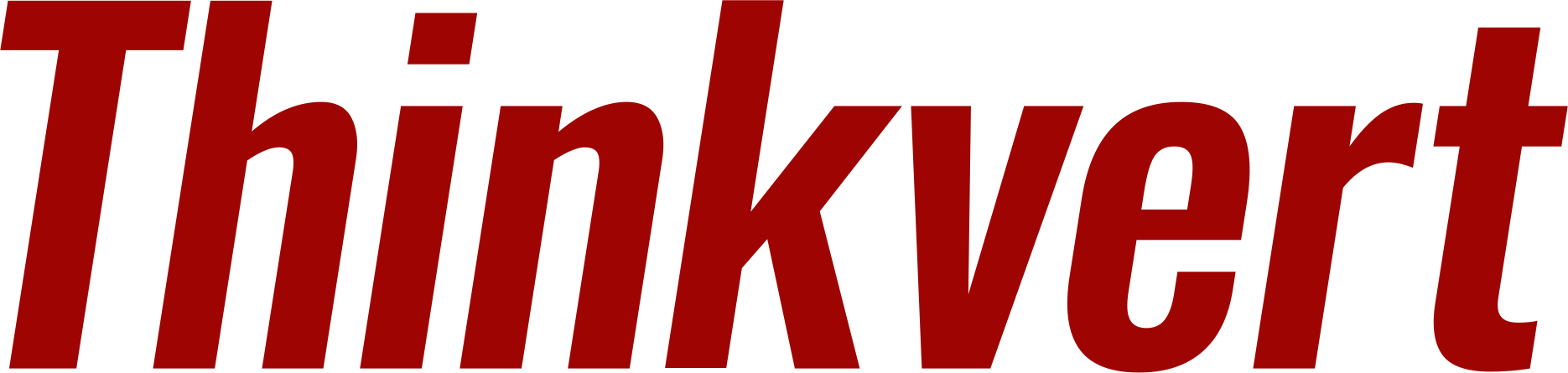 THINK DRIVES THE WORLD
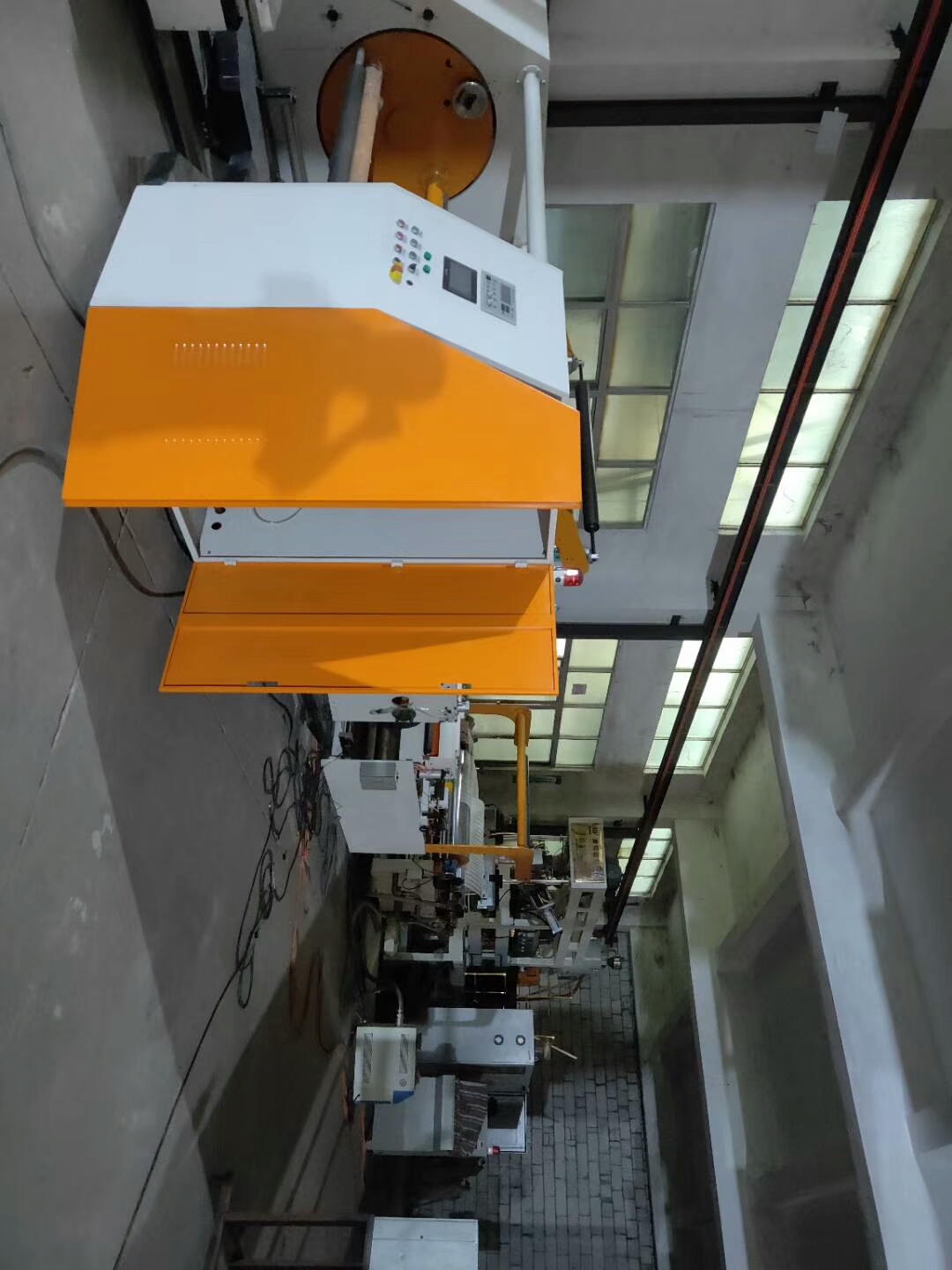 Acrylic Film Machine
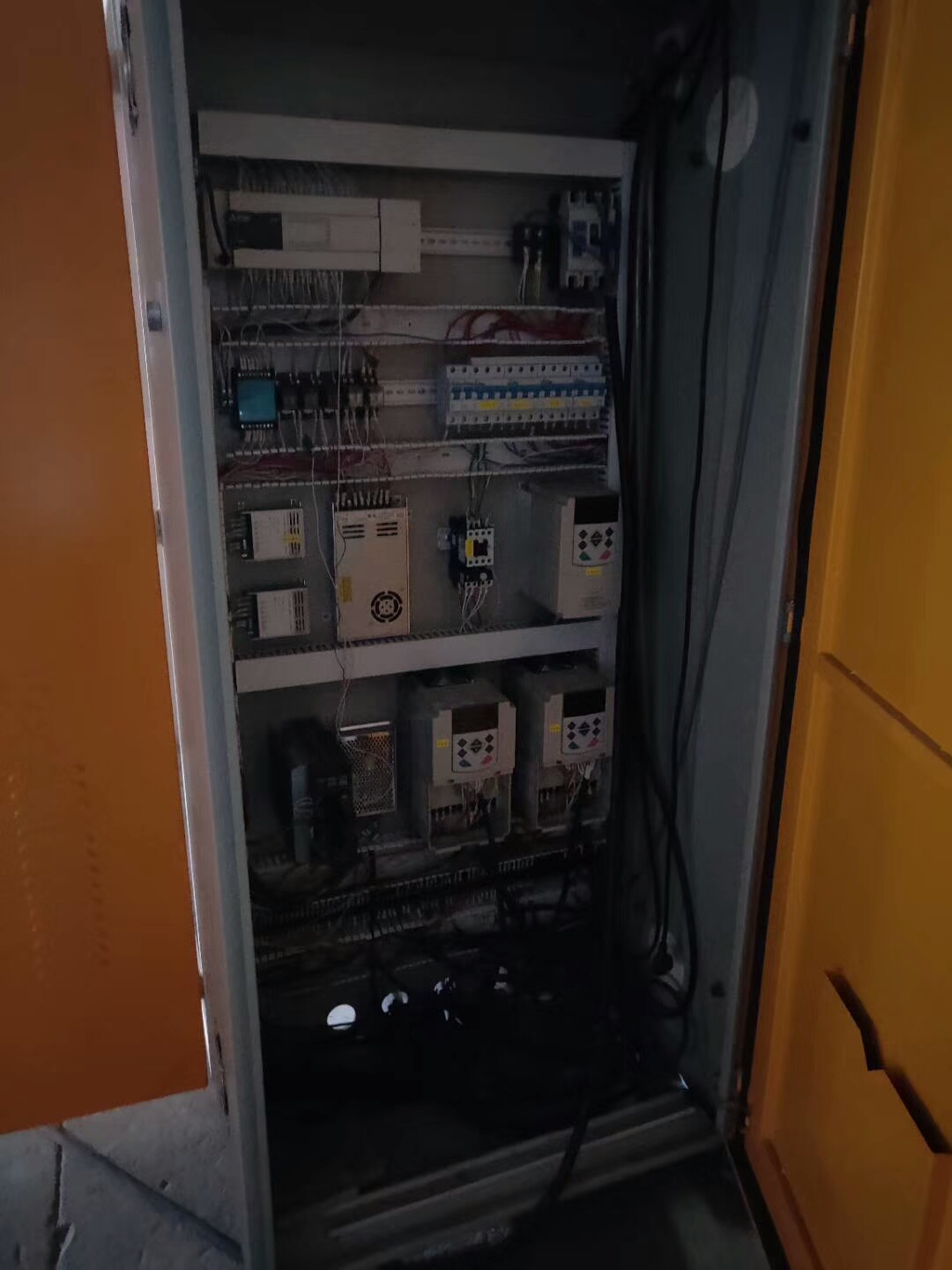 Stable and reliable operation
APPLICATION
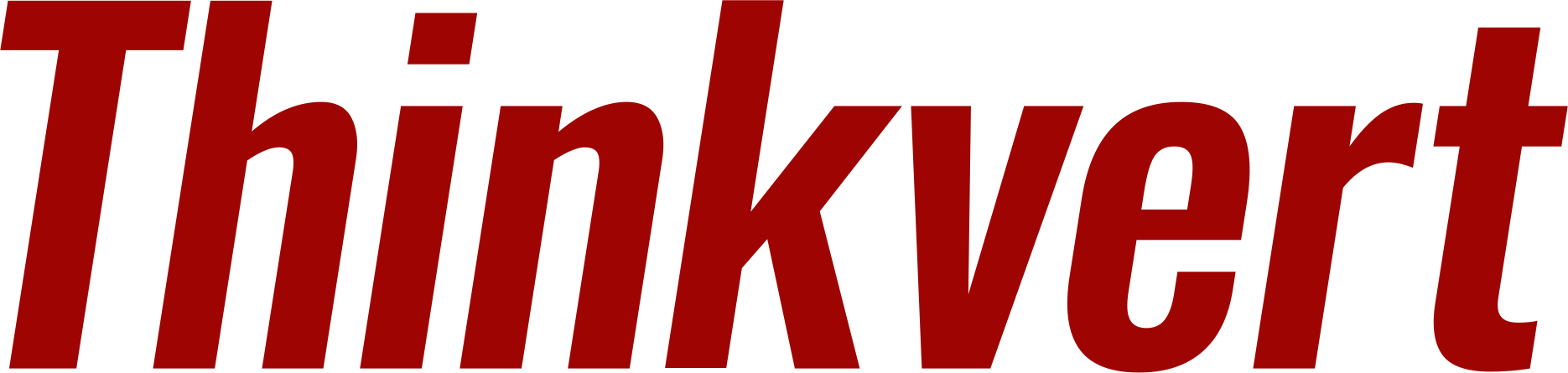 THINK DRIVES THE WORLD
Wire Drawing Machine
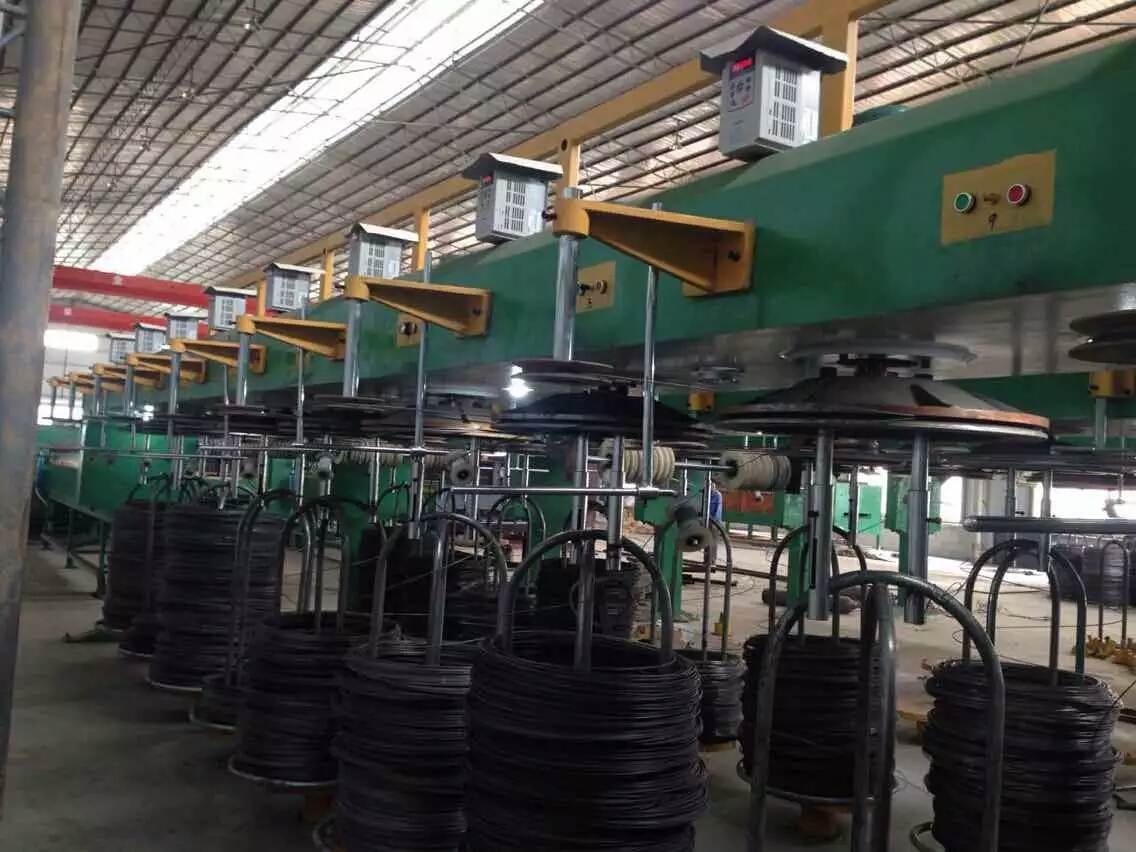 Stable and reliable operation
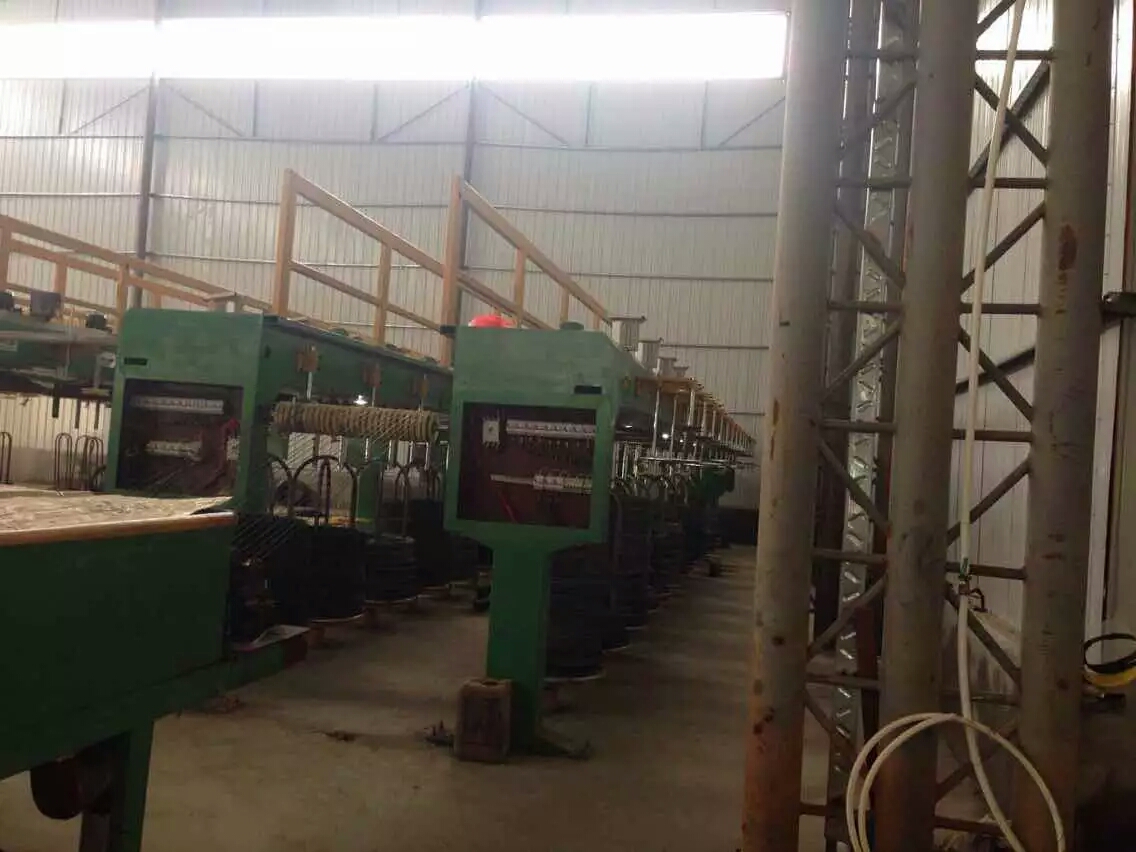 APPLICATION
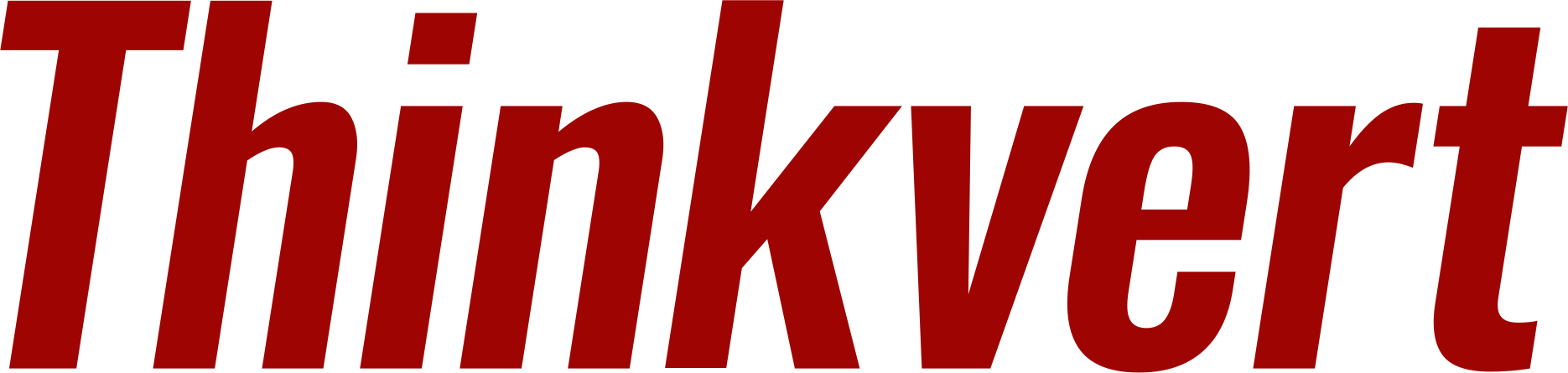 THINK DRIVES THE WORLD
Homogenizer
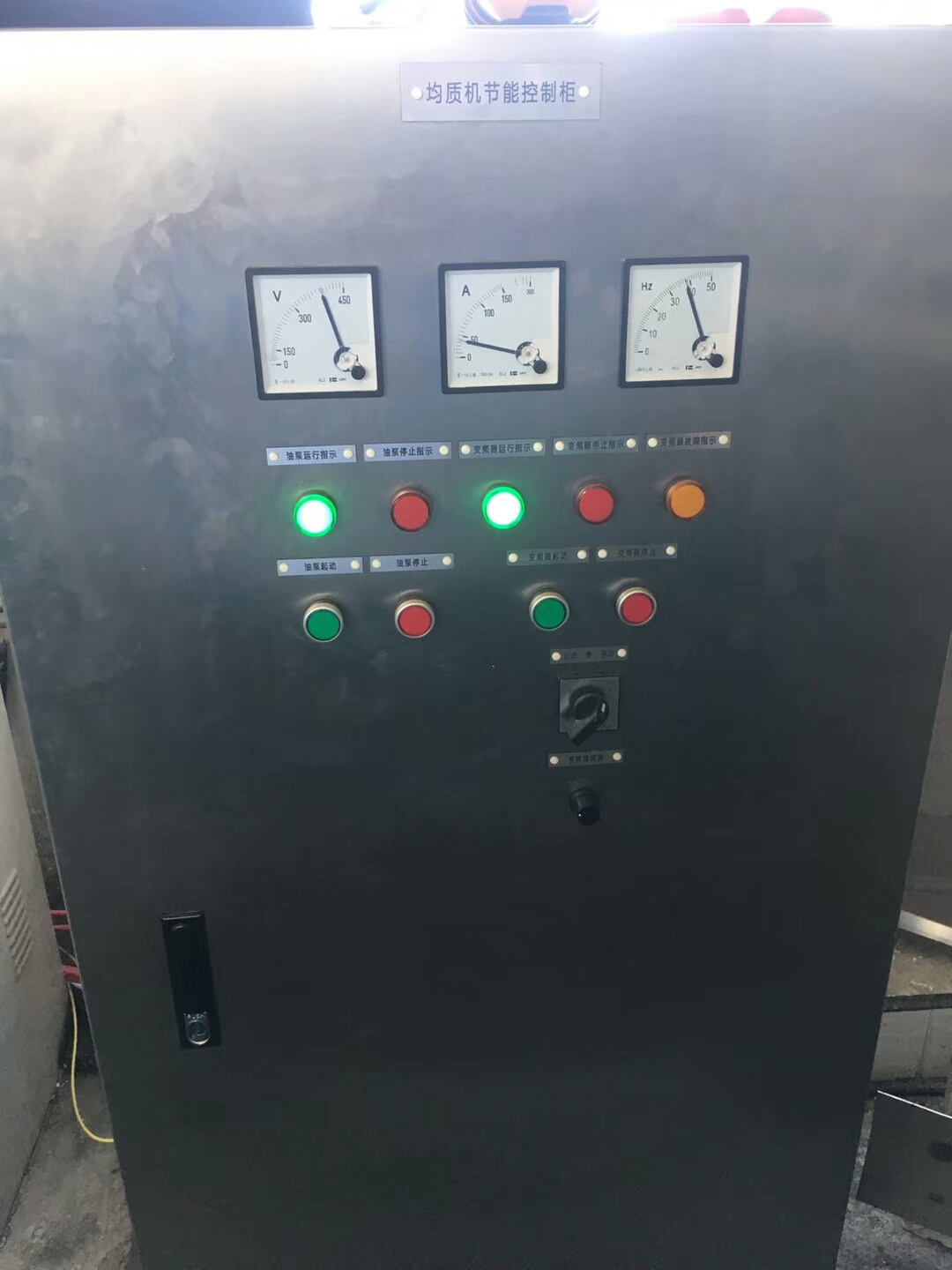 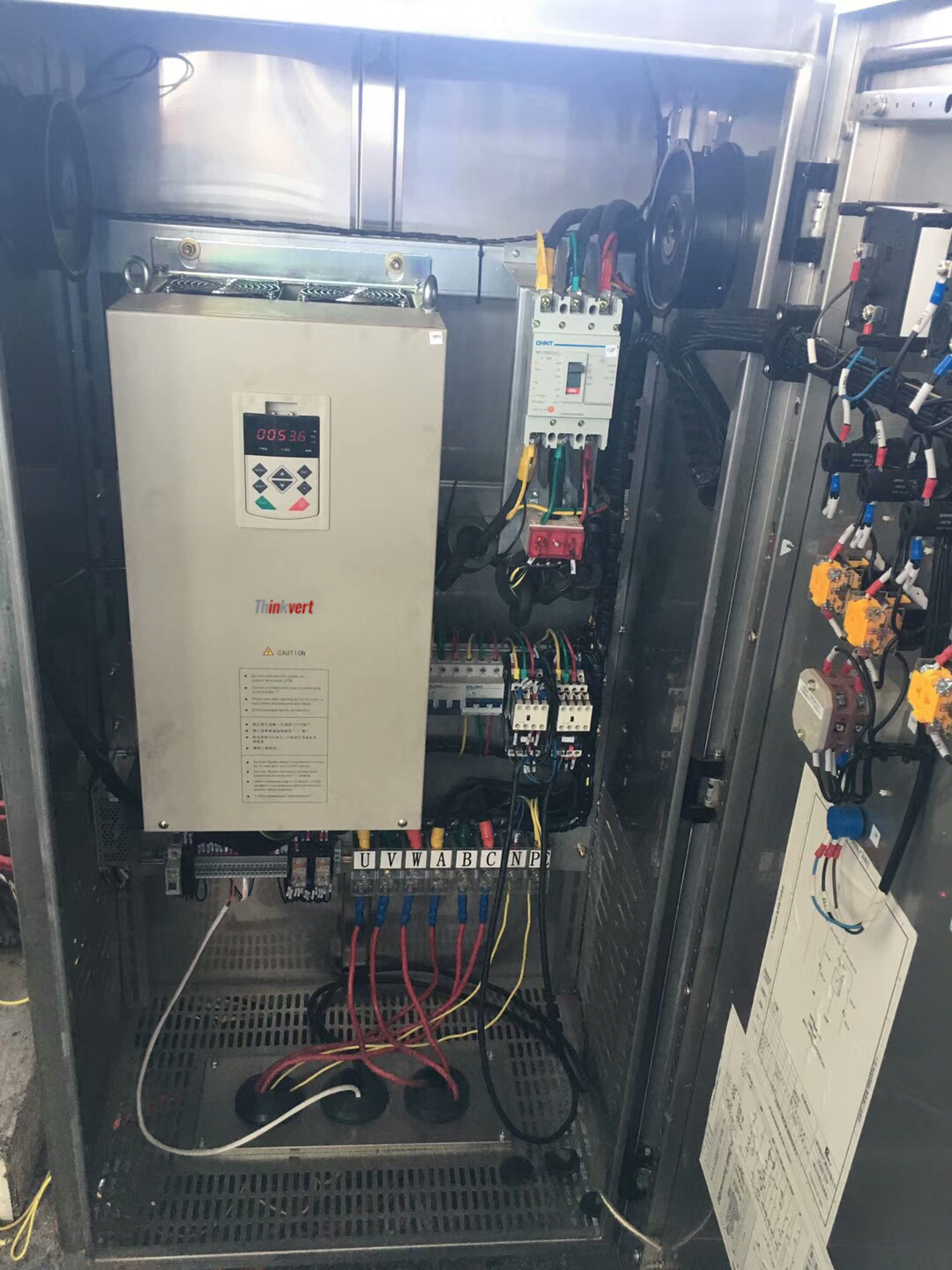 55kw homogenizer
Smooth running and low noise
APPLICATION
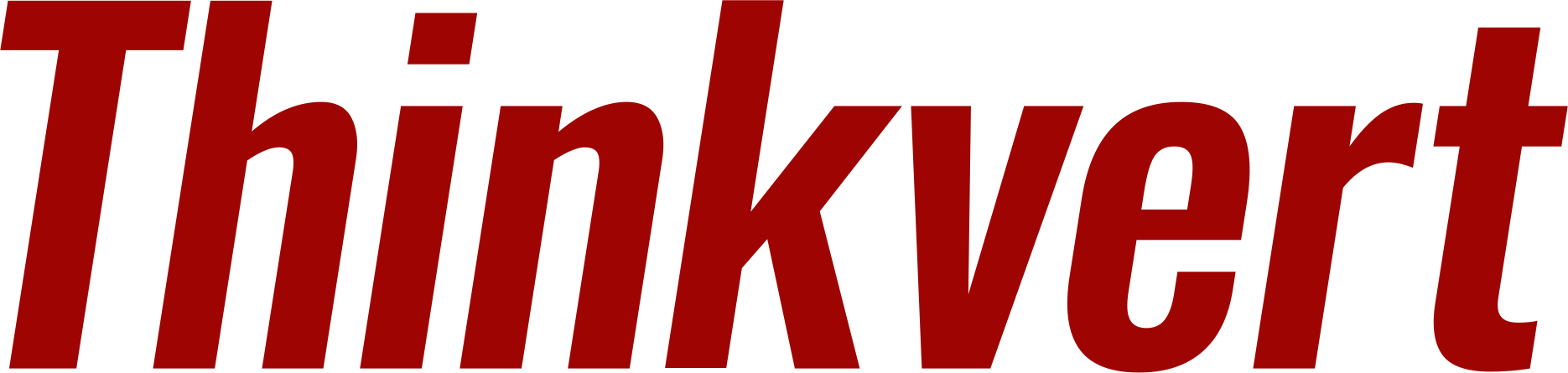 THINK DRIVES THE WORLD
Brick Machine
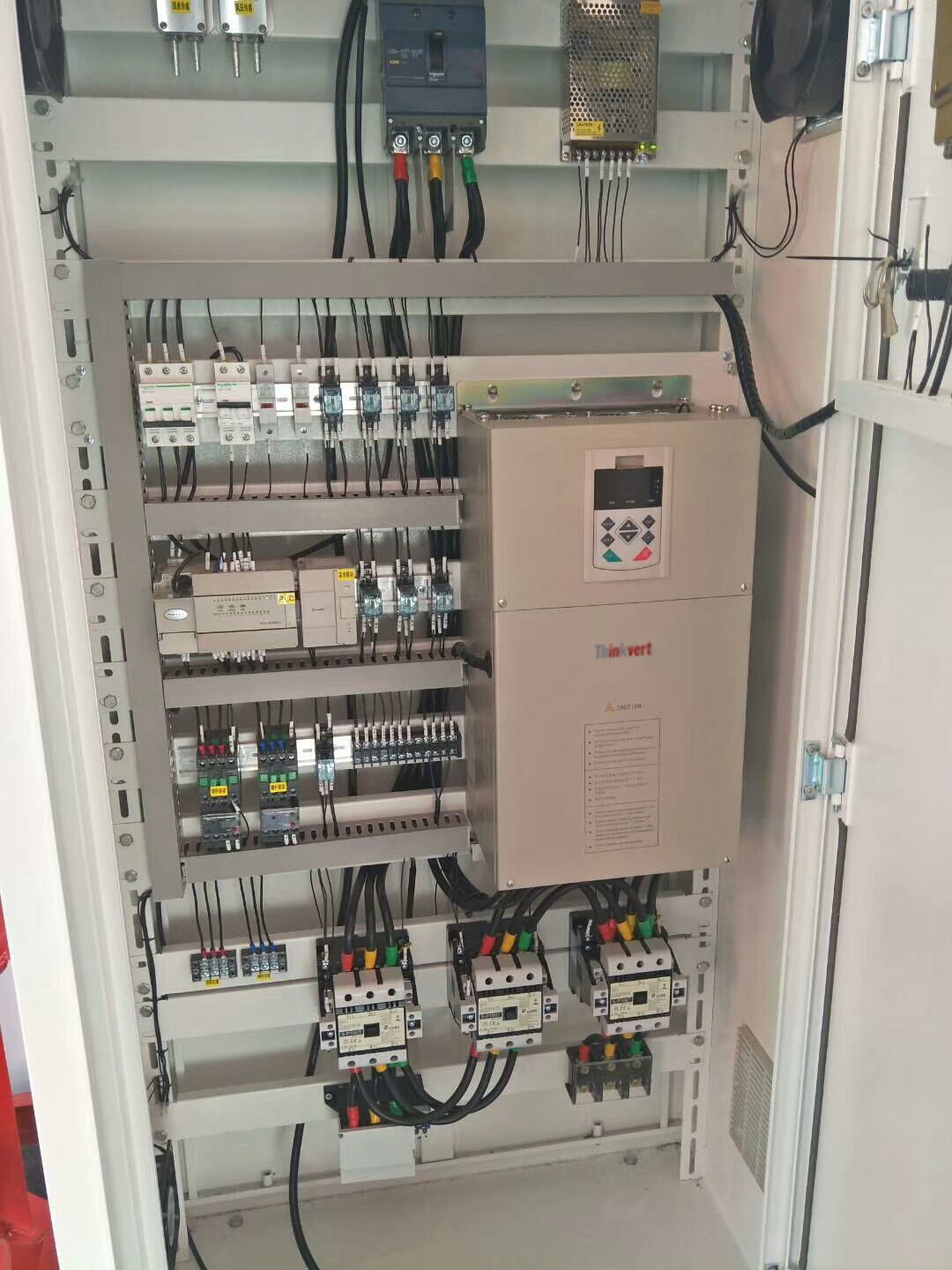 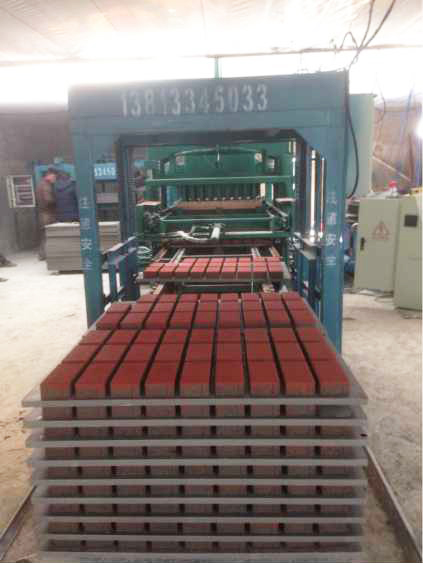 Masonry forming has good compactness, smooth surface appearance.

With unique voltage regulator function ,can output enough voltage to drive the motor to work even if the grid voltage is low.
APPLICATION
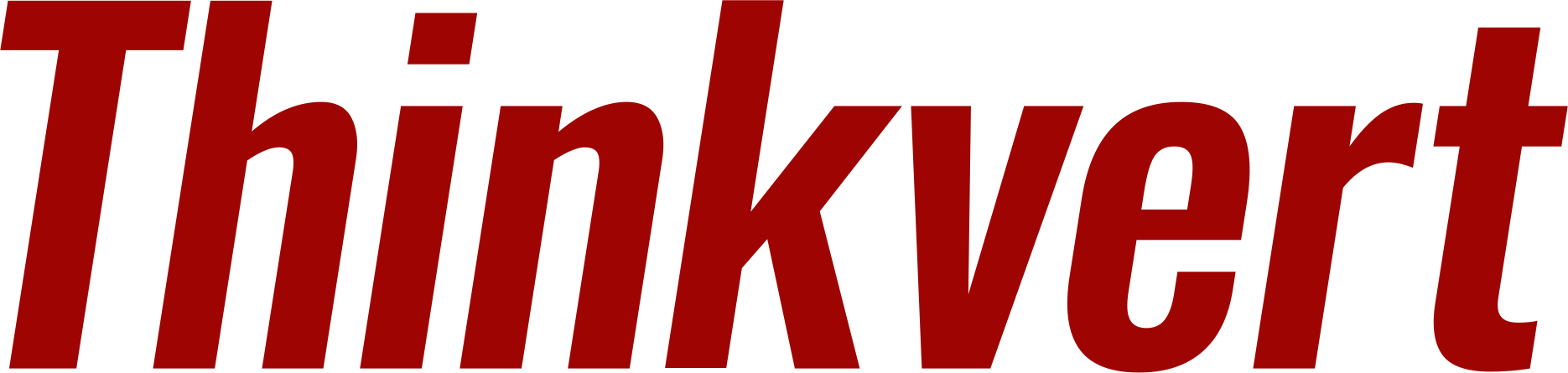 THINK DRIVES THE WORLD
Die Casting Machine
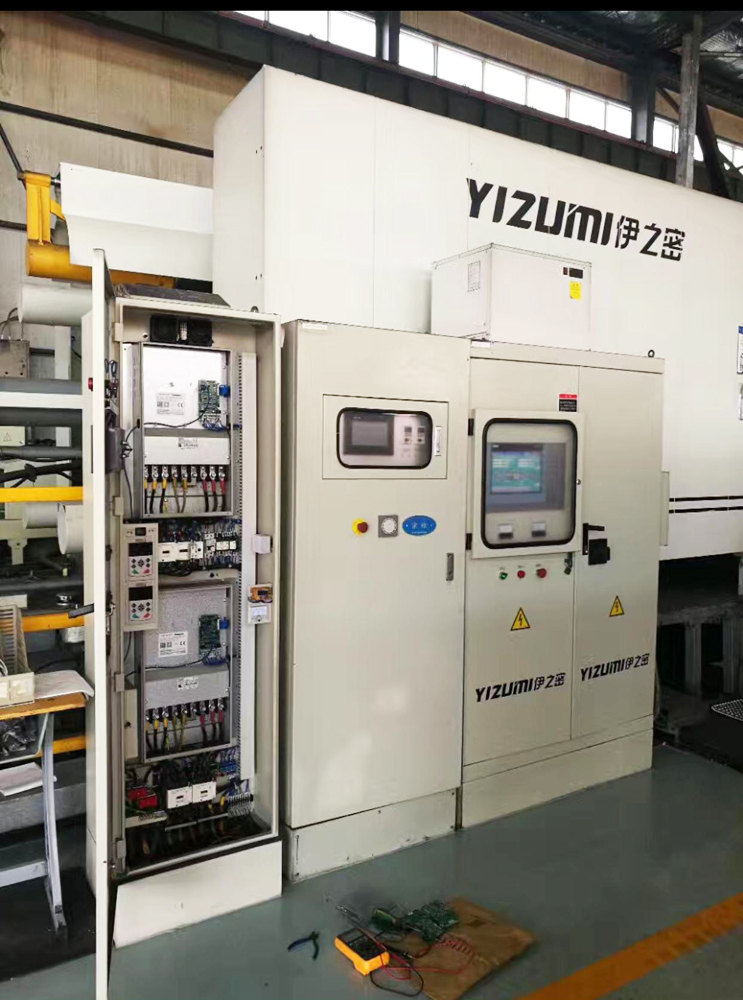 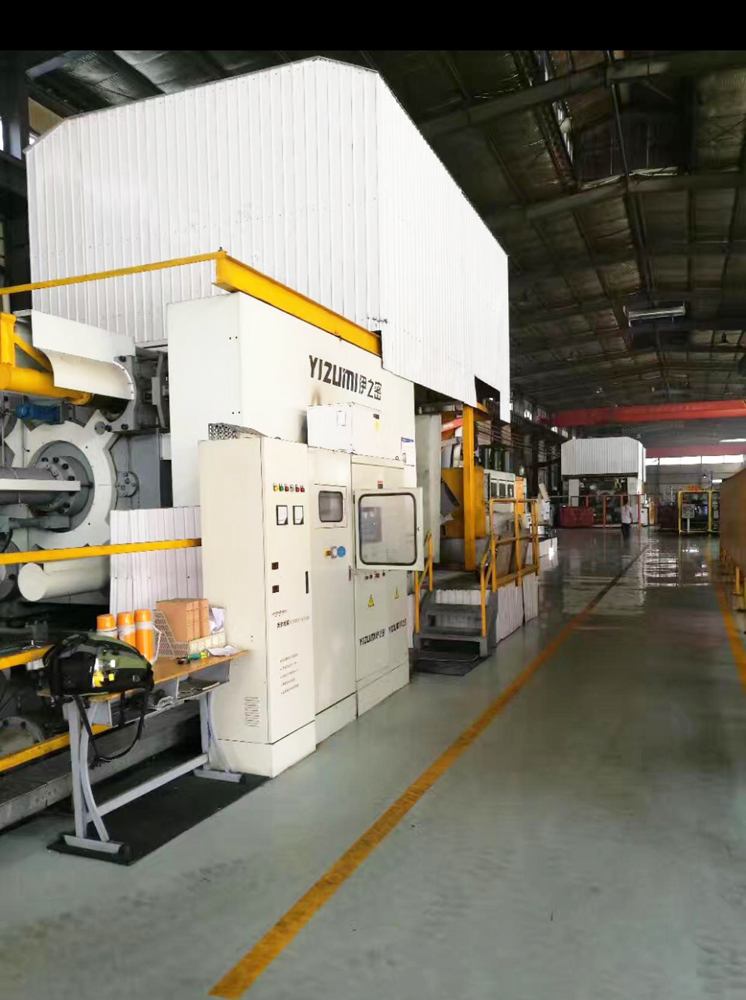 Energy saving rate up to 30%
APPLICATION
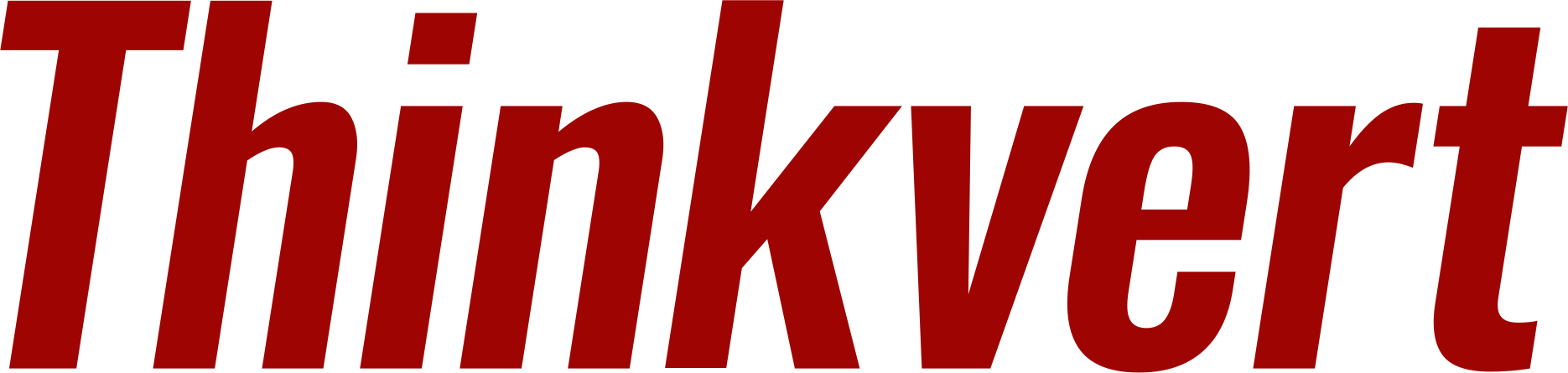 THINK DRIVES THE WORLD
Centrifugal Machine
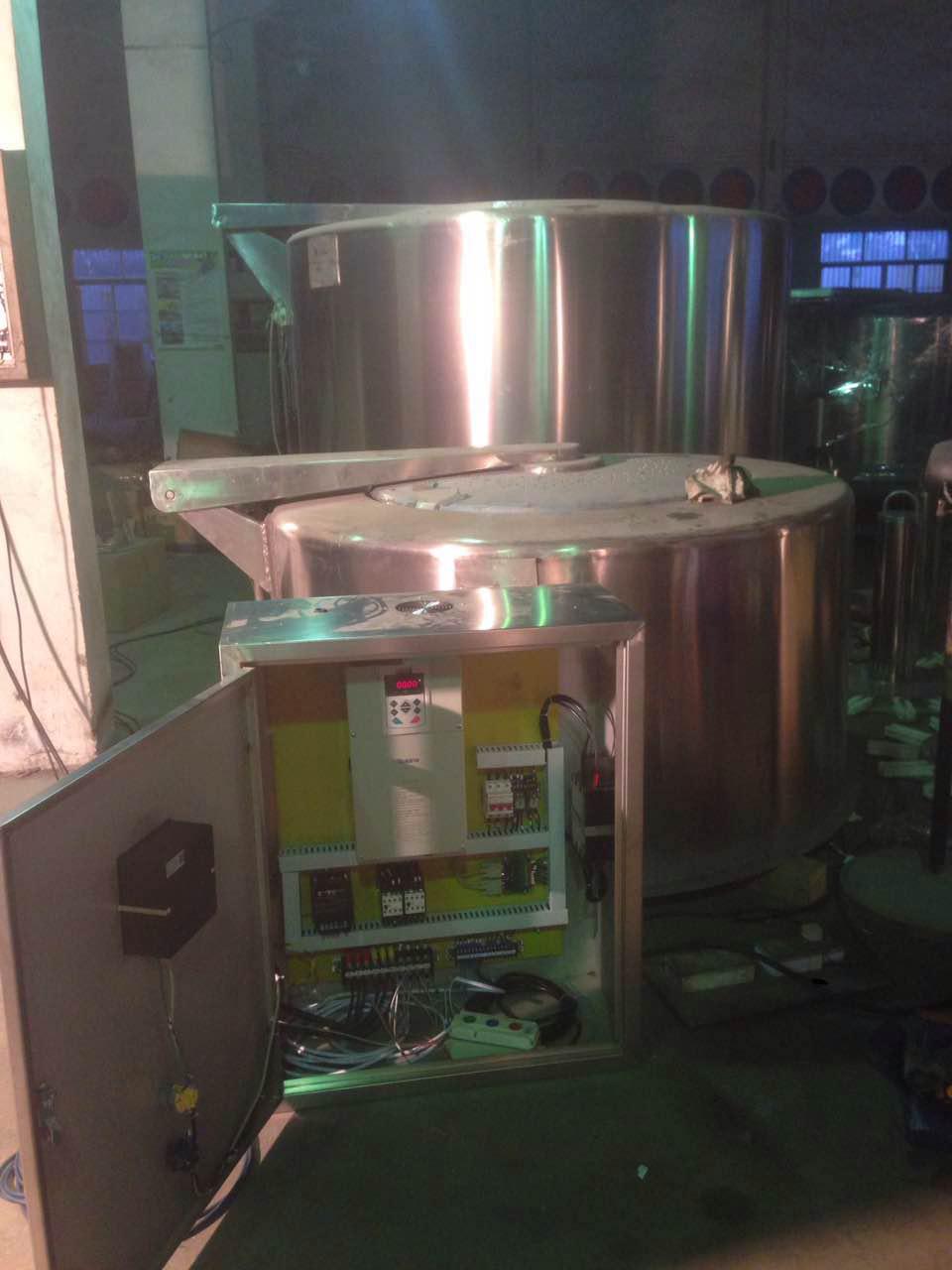 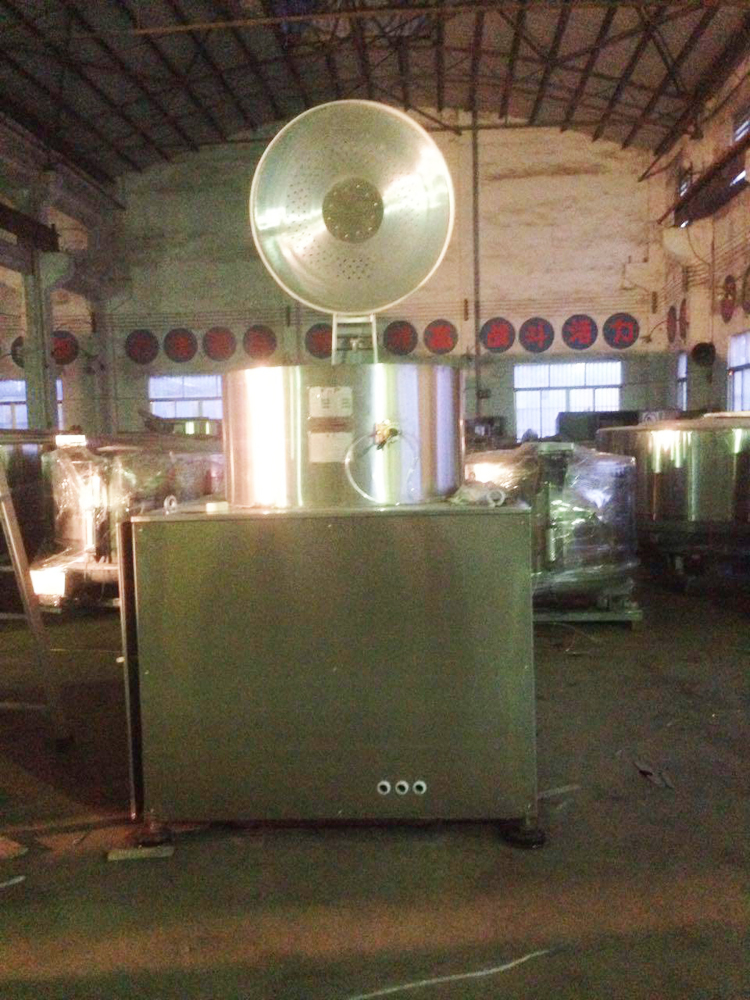 Long time acceleration and deceleration and high-speed stable operation.

Fast current limiting and voltage limiting to ensure no trip during start and stop.

Large torque in low frequency, quick start when the load is unbalance and the eccentricity is high.
APPLICATION
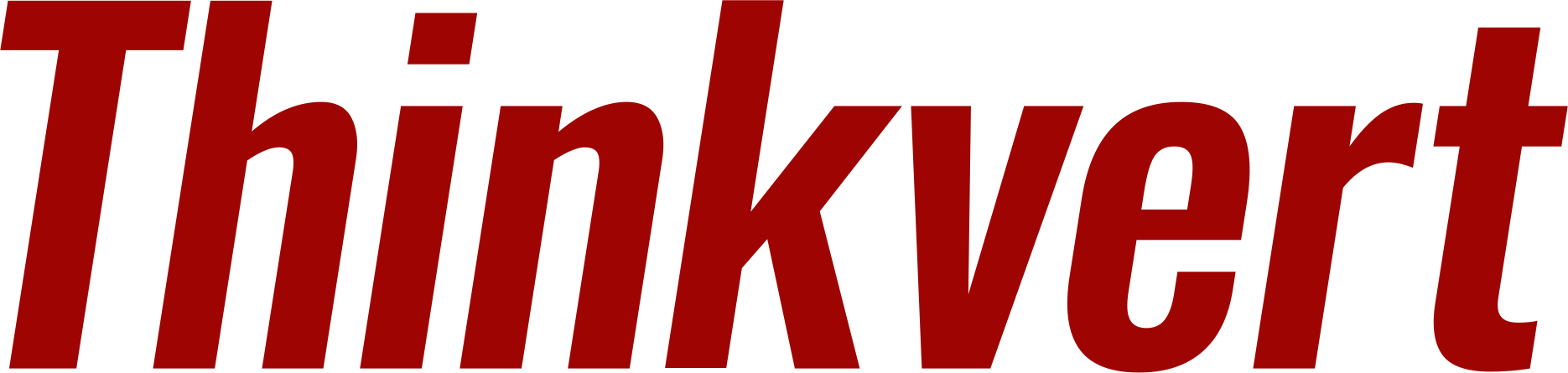 THINK DRIVES THE WORLD
Sugar Mill
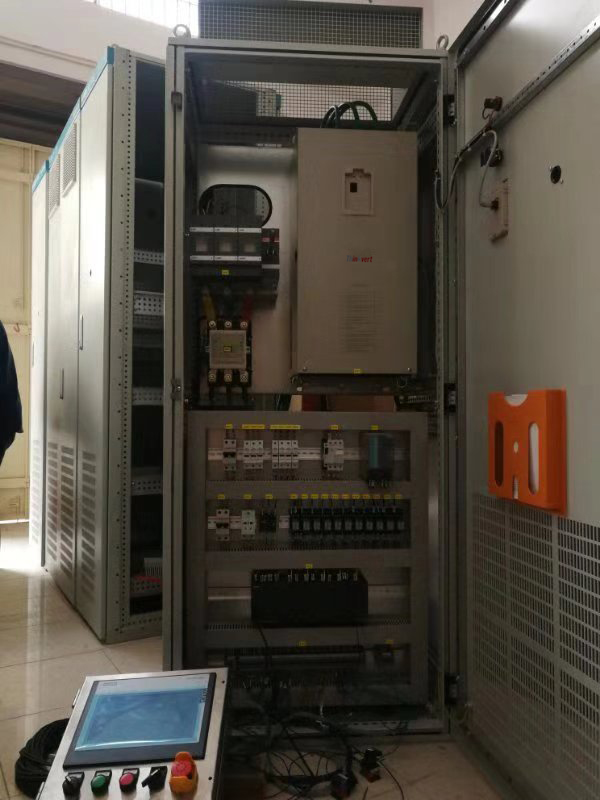 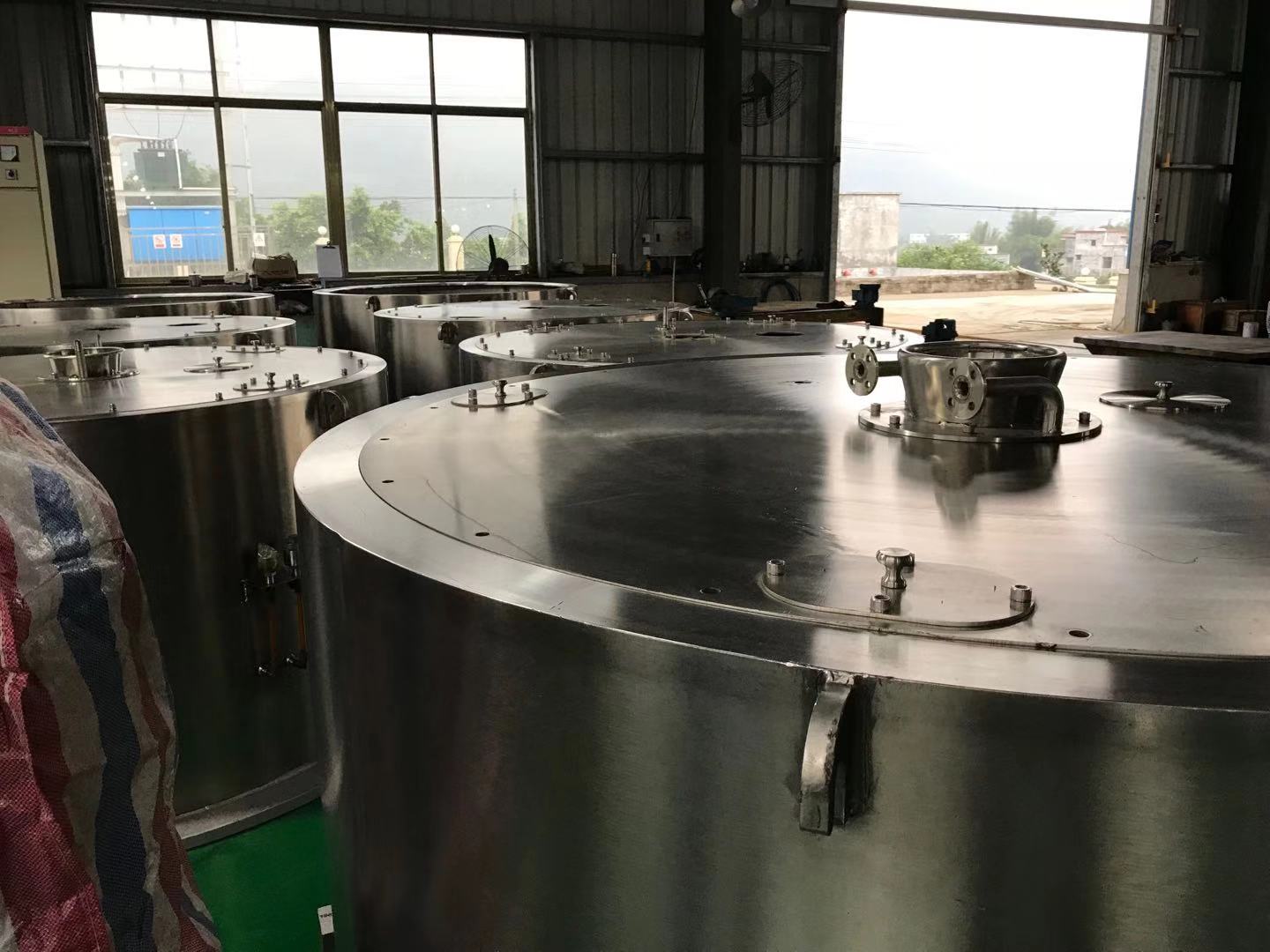 Long time acceleration and deceleration and high-speed stable operation.

Fast current limiting and voltage limiting to ensure no trip during start and stop.

Large torque in low frequency, quick start when the load is unbalance and the eccentricity is high.
APPLICATION
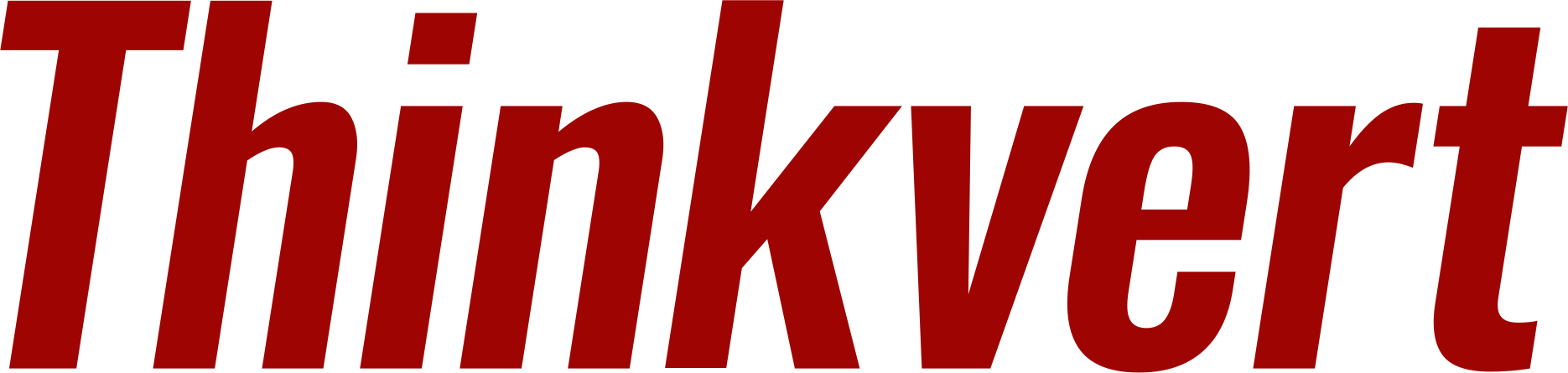 THINK DRIVES THE WORLD
Slitting Machine
Perfect torque control and speed control
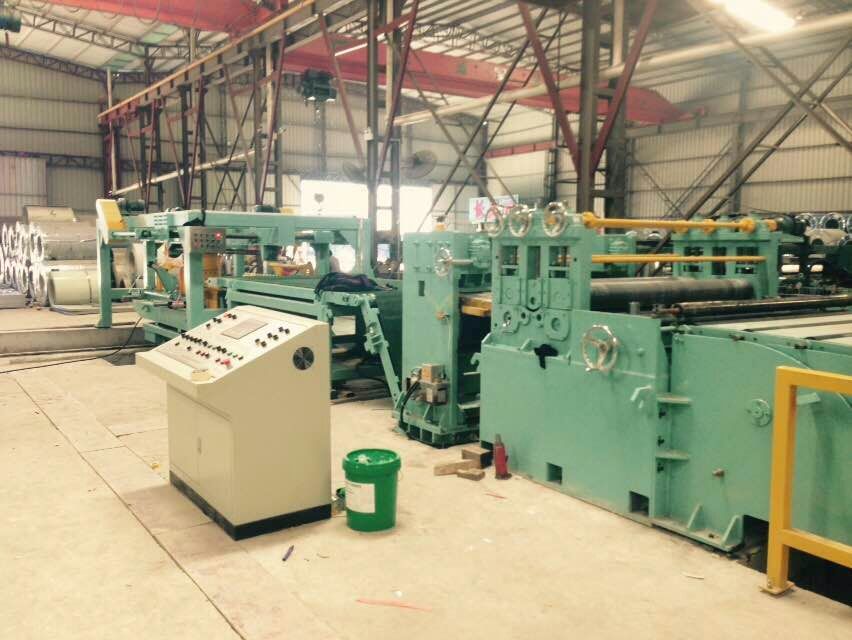 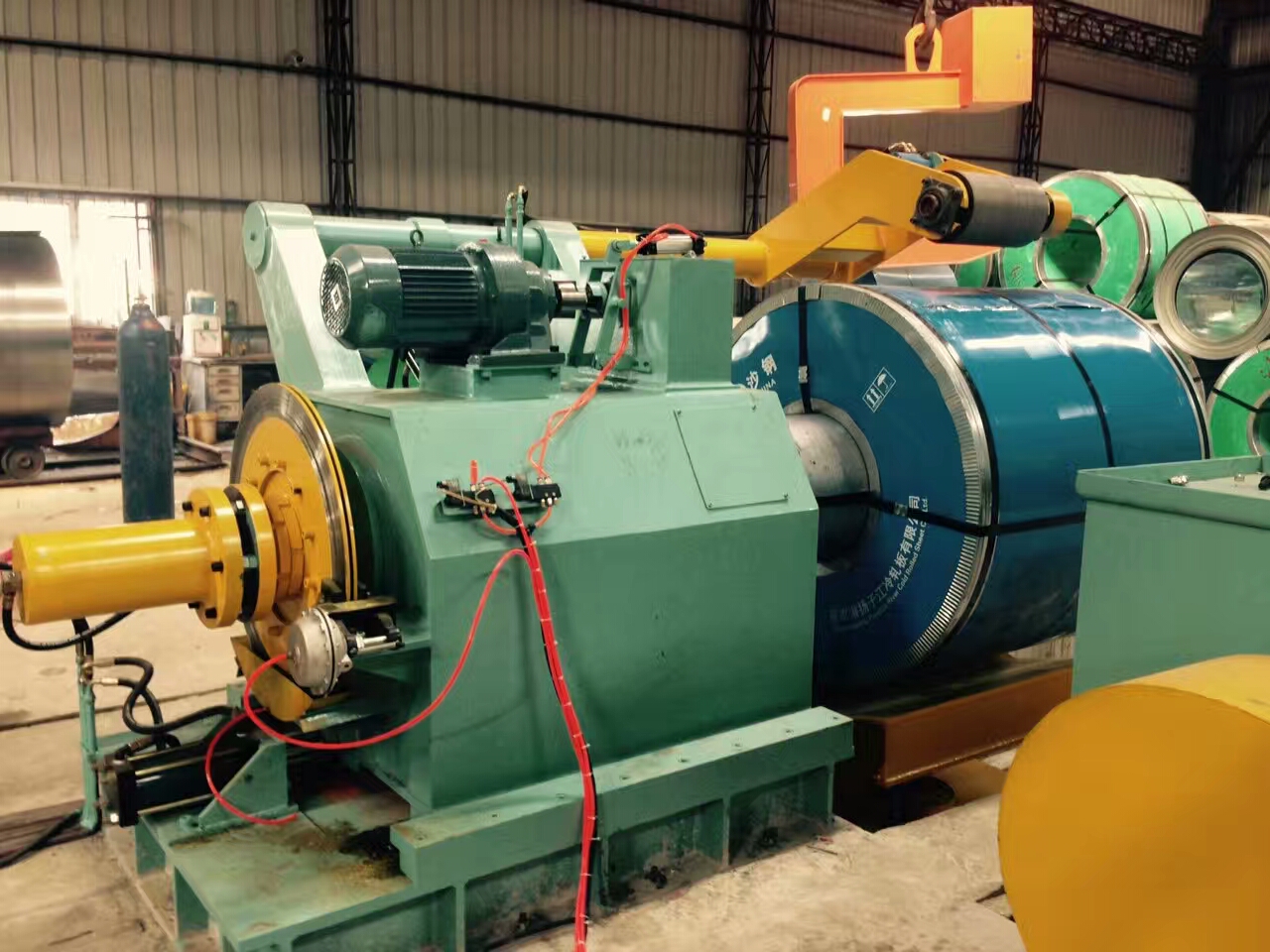 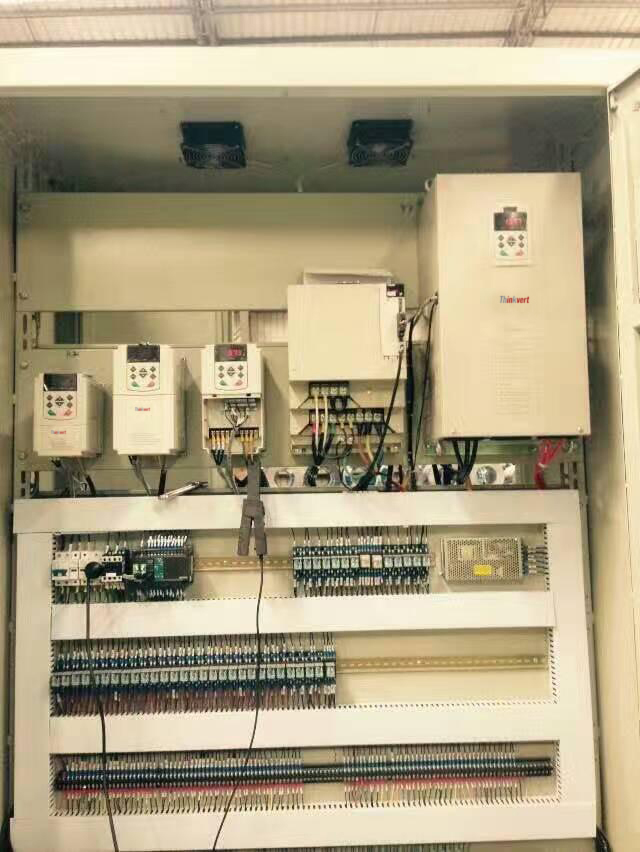 APPLICATION
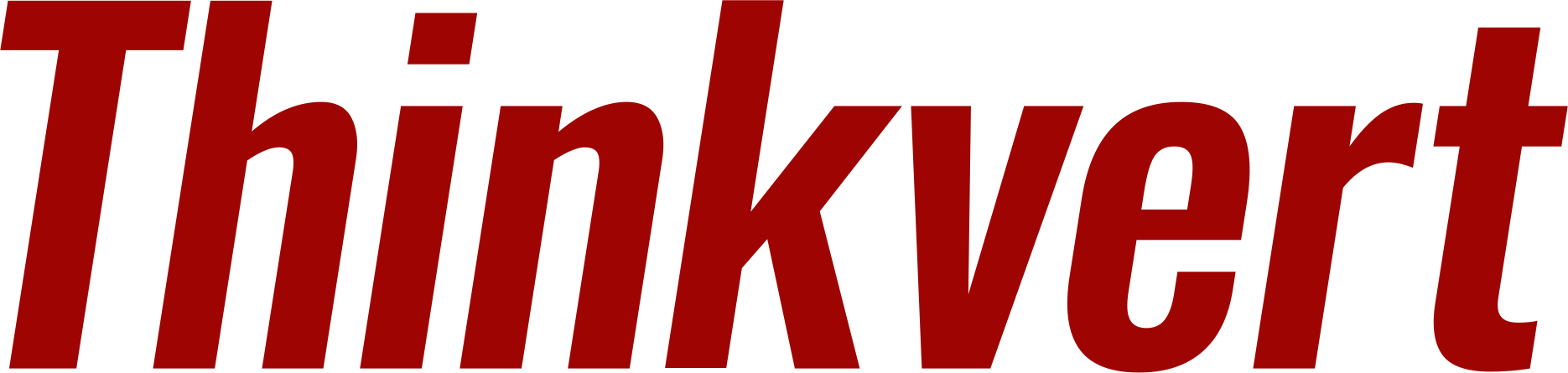 THINK DRIVES THE WORLD
Steel Bar Making Machine
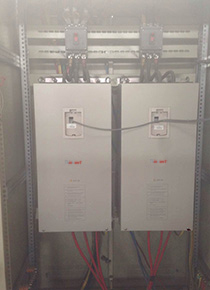 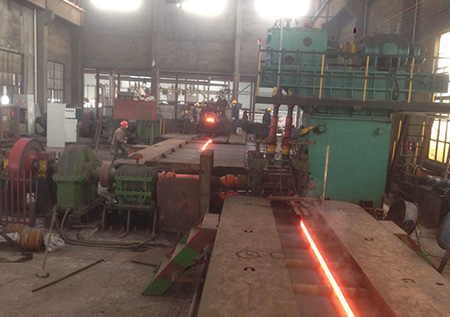 Use 4G Infineon IGBT, inverter working environment temperature up to 60℃
APPLICATION
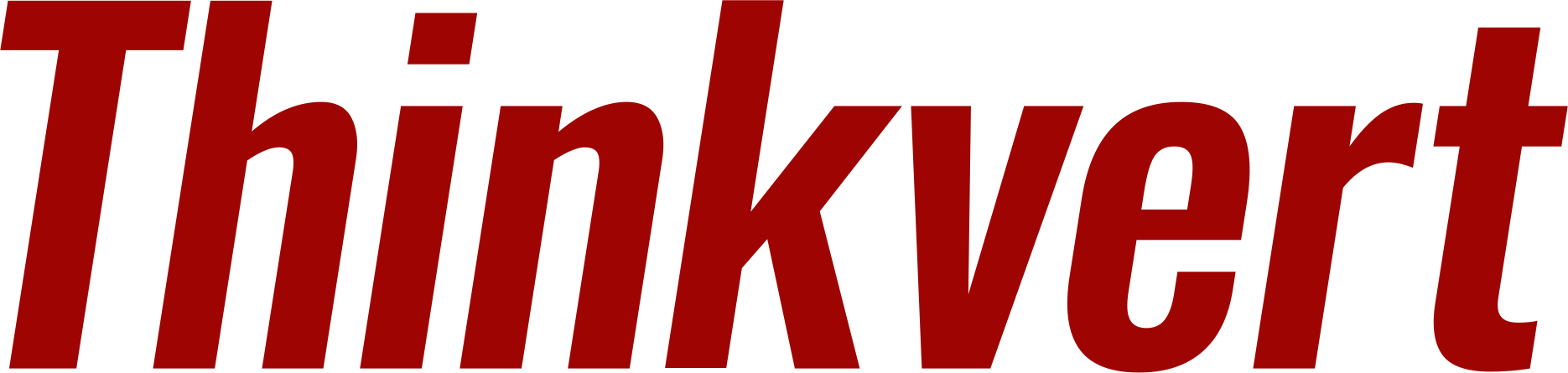 THINK DRIVES THE WORLD
Wire Drawing Machine
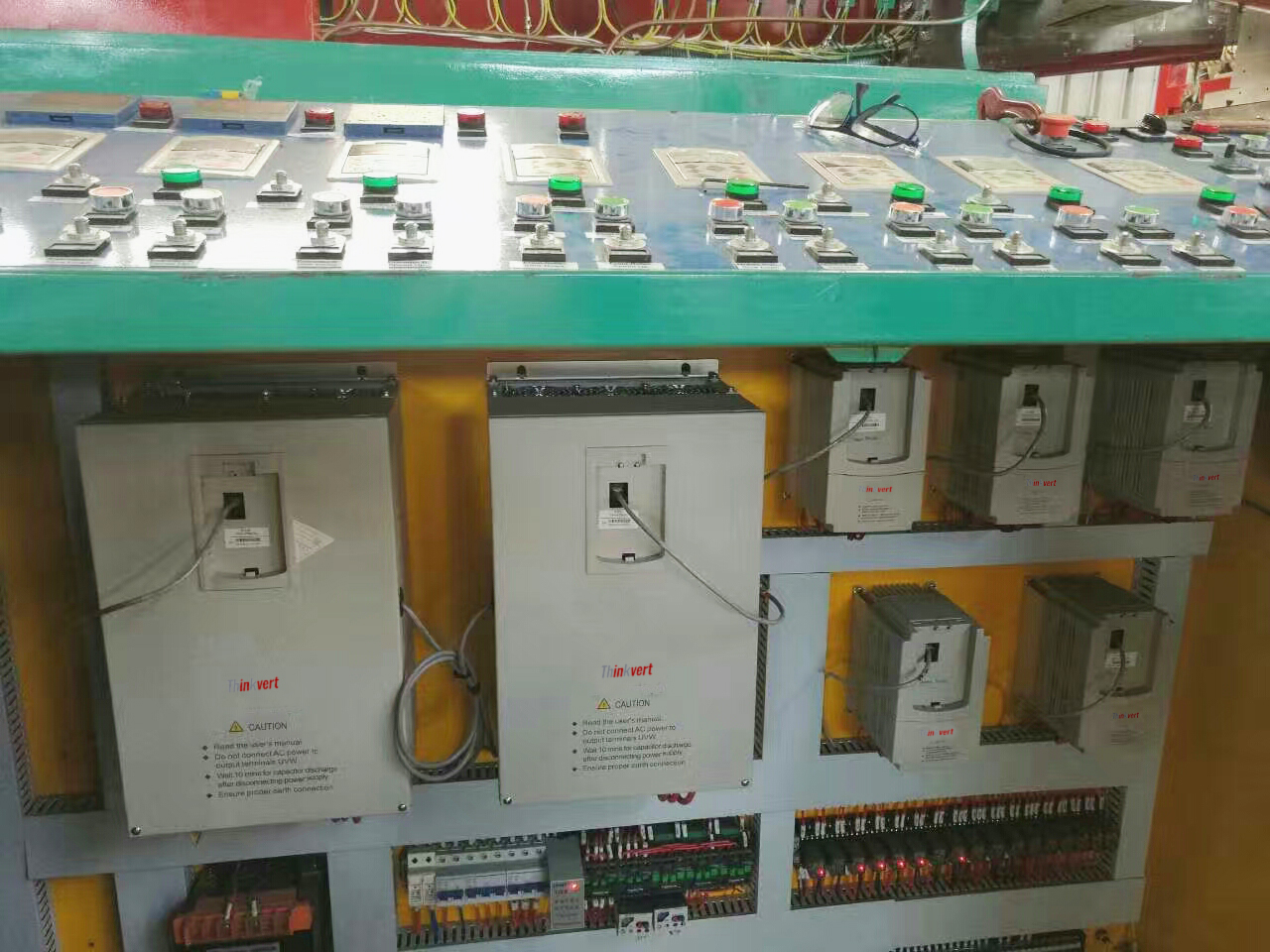 Constant torque stable output, low rejection rate.
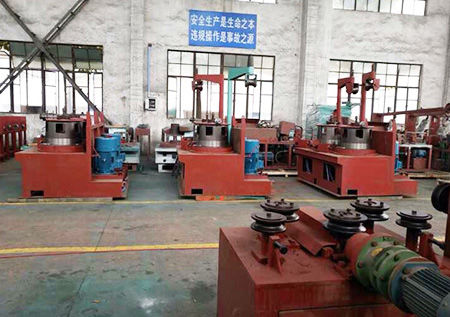 APPLICATION
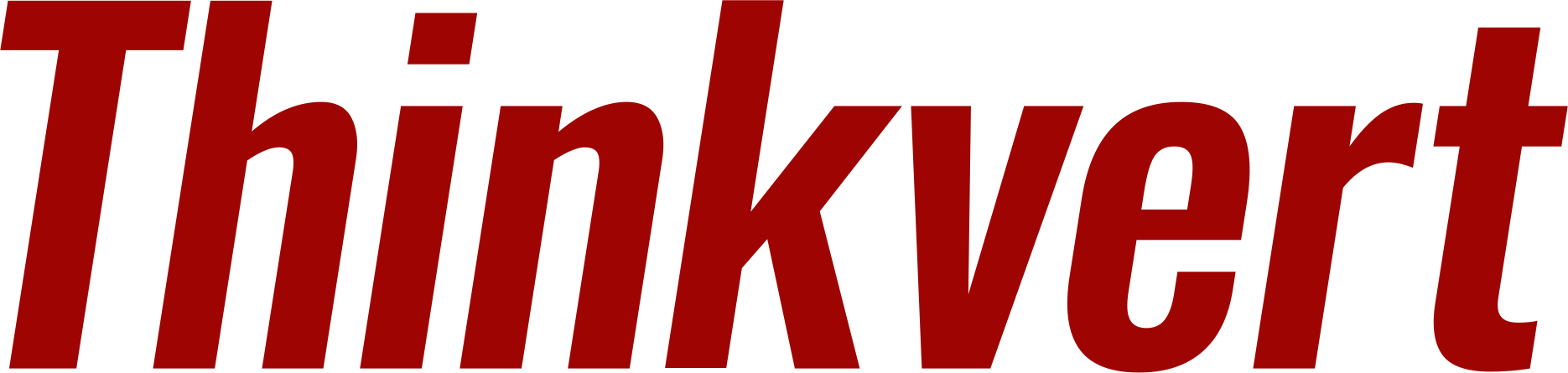 THINK DRIVES THE WORLD
Spinning Frame
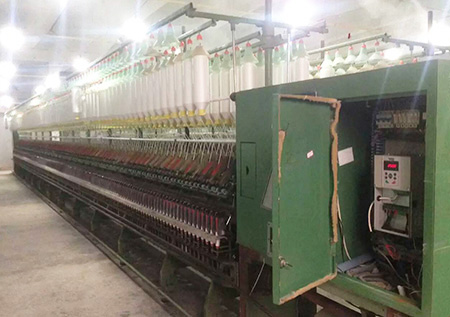 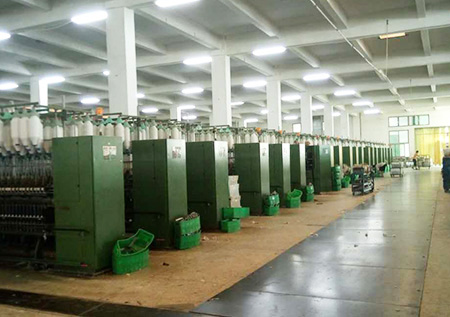 Low yarn broken, high working efficiency.
APPLICATION
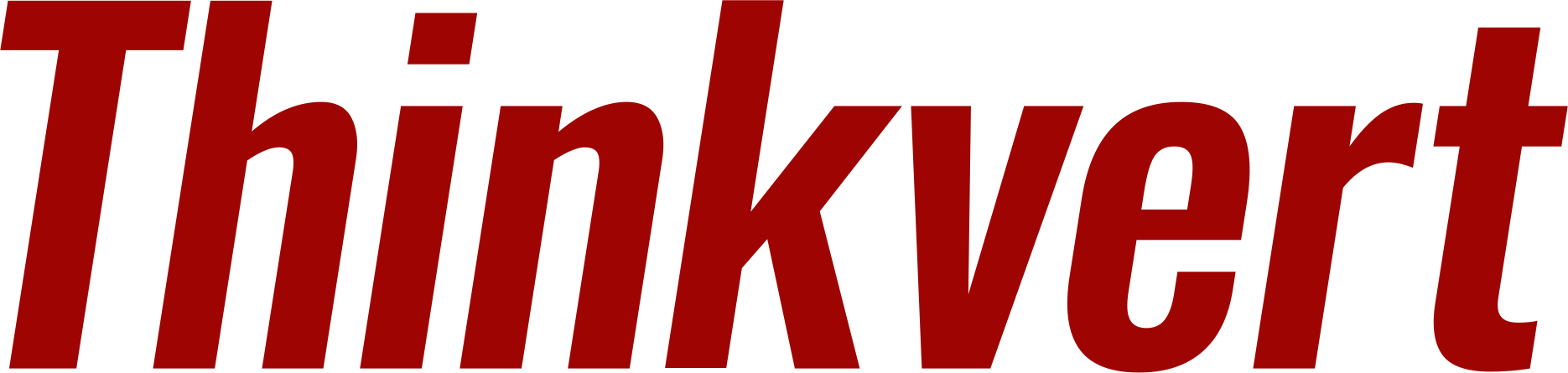 THINK DRIVES THE WORLD
Paper Cutting Machine
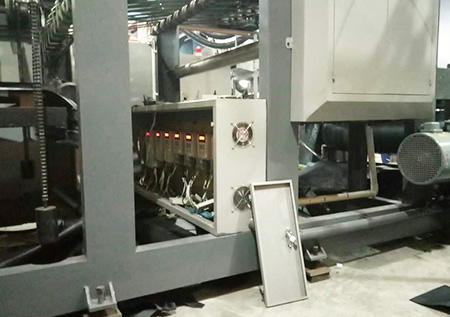 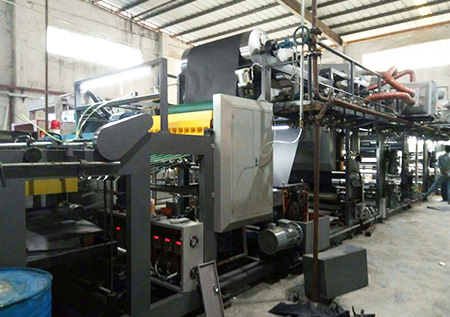 Fast braking, good consistency, meet the accuracy requirements of the paper cutter
APPLICATION
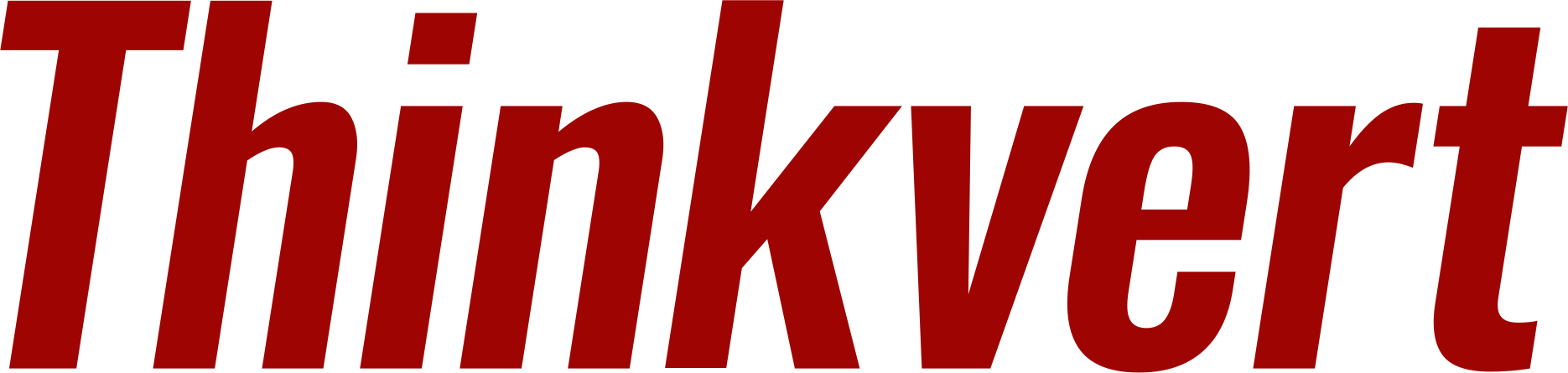 THINK DRIVES THE WORLD
Air Compressor
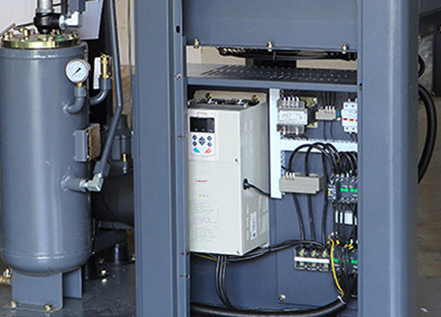 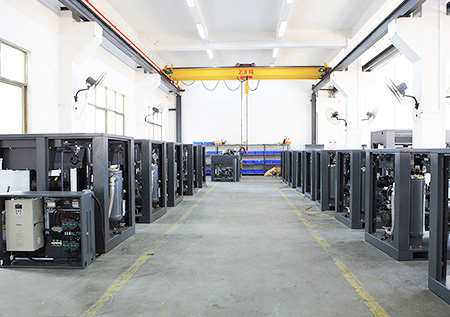 High energy saving rate, prolong air compressor life-span.
APPLICATION
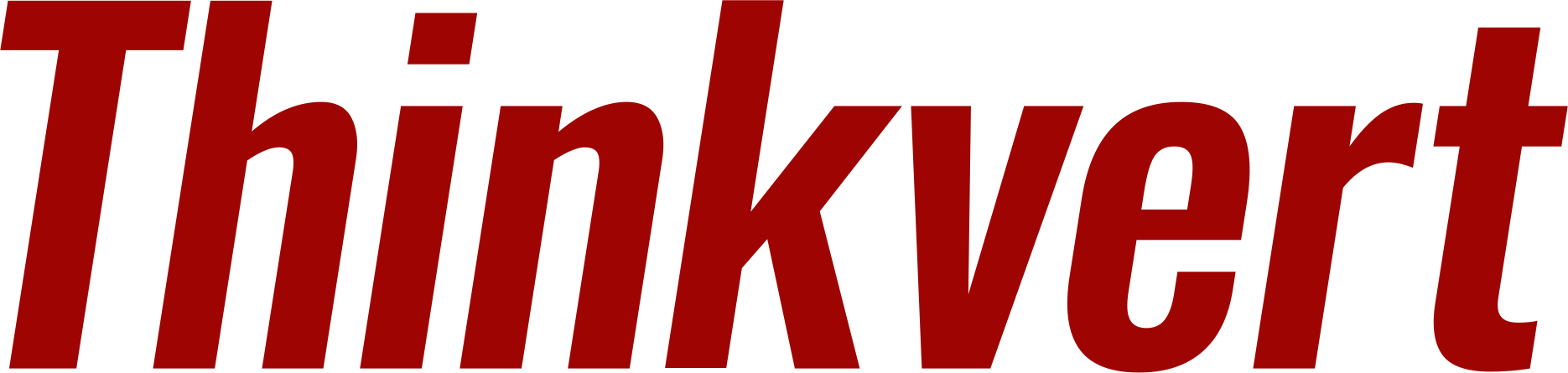 THINK DRIVES THE WORLD
Blow Molding Machine
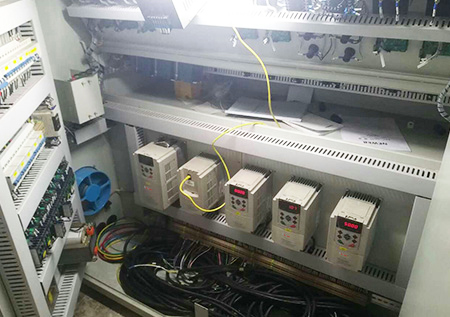 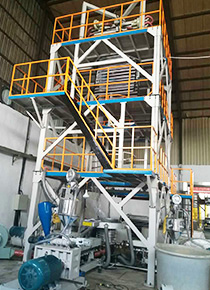 Perfect torque control, thin film tightness properly.
Thanks!
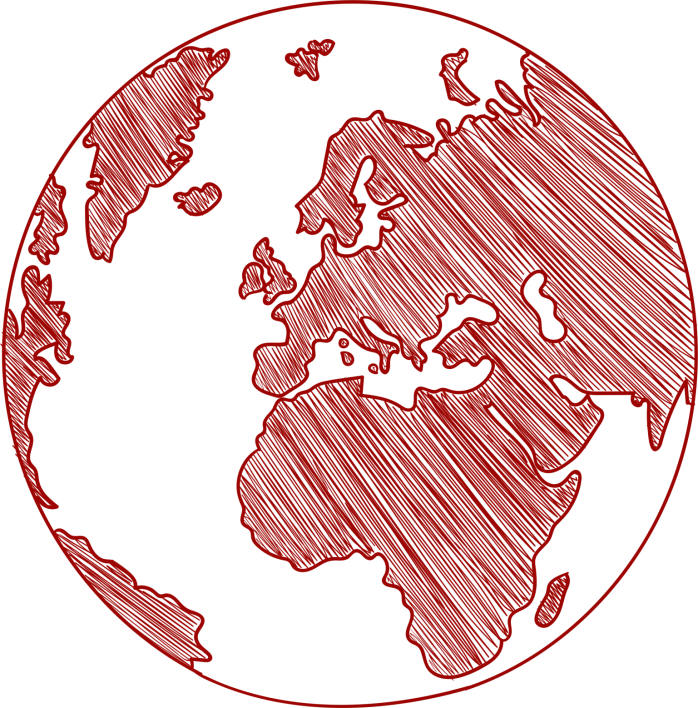 THINKVERT TECHNOLOGY LIMITED 
Address: Guangming Industiral Park No.21, Dongcheng Street, Dongguan, P.R.China
TEL: +86-0769-33681702
WEB: www.thinkvert.com
EMAIL: info@thinkvert.com
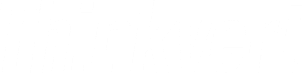 THINK DRIVES THE WORLD